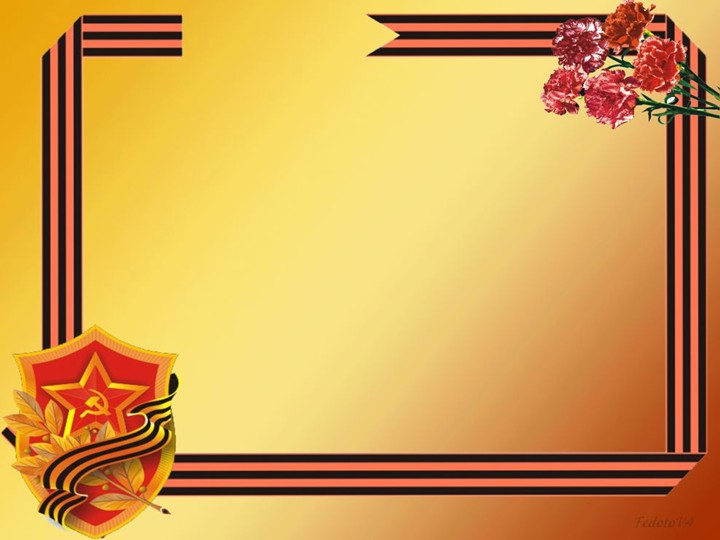 МДОУ «Детский сад № 187»
Информационно-творческий проект 
«Этот день Победы»


Все  группы
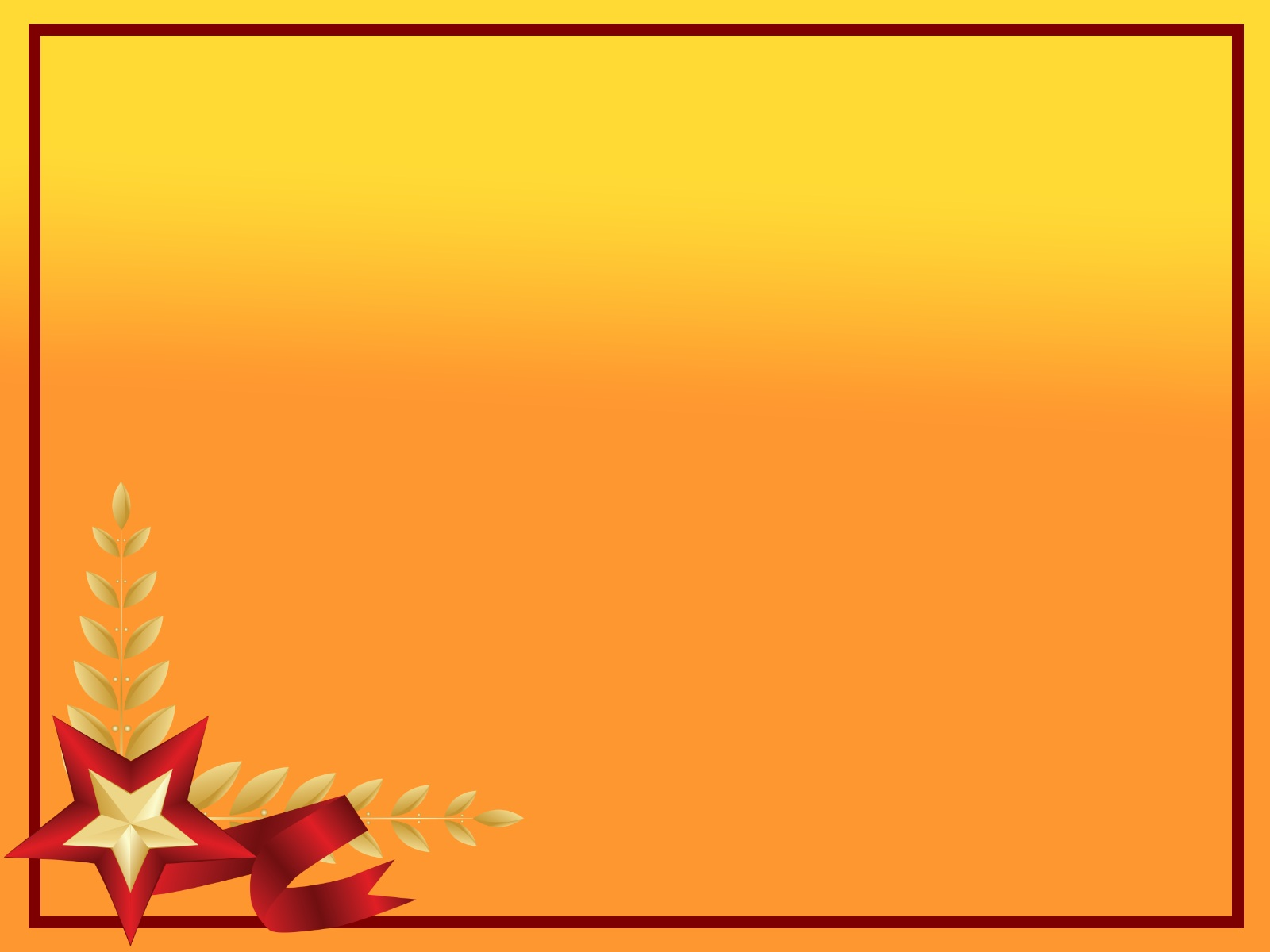 О проекте
Тип проекта:  информационно-творческий
Участники проекта: дети младшей, средней, старшей и подготовительной к школе группы, воспитатели, родители
Срок реализации проекта: краткосрочный
Виды деятельности: познавательно - исследовательская, коммуникативная, игровая, изобразительная, музыкальная, двигательная.
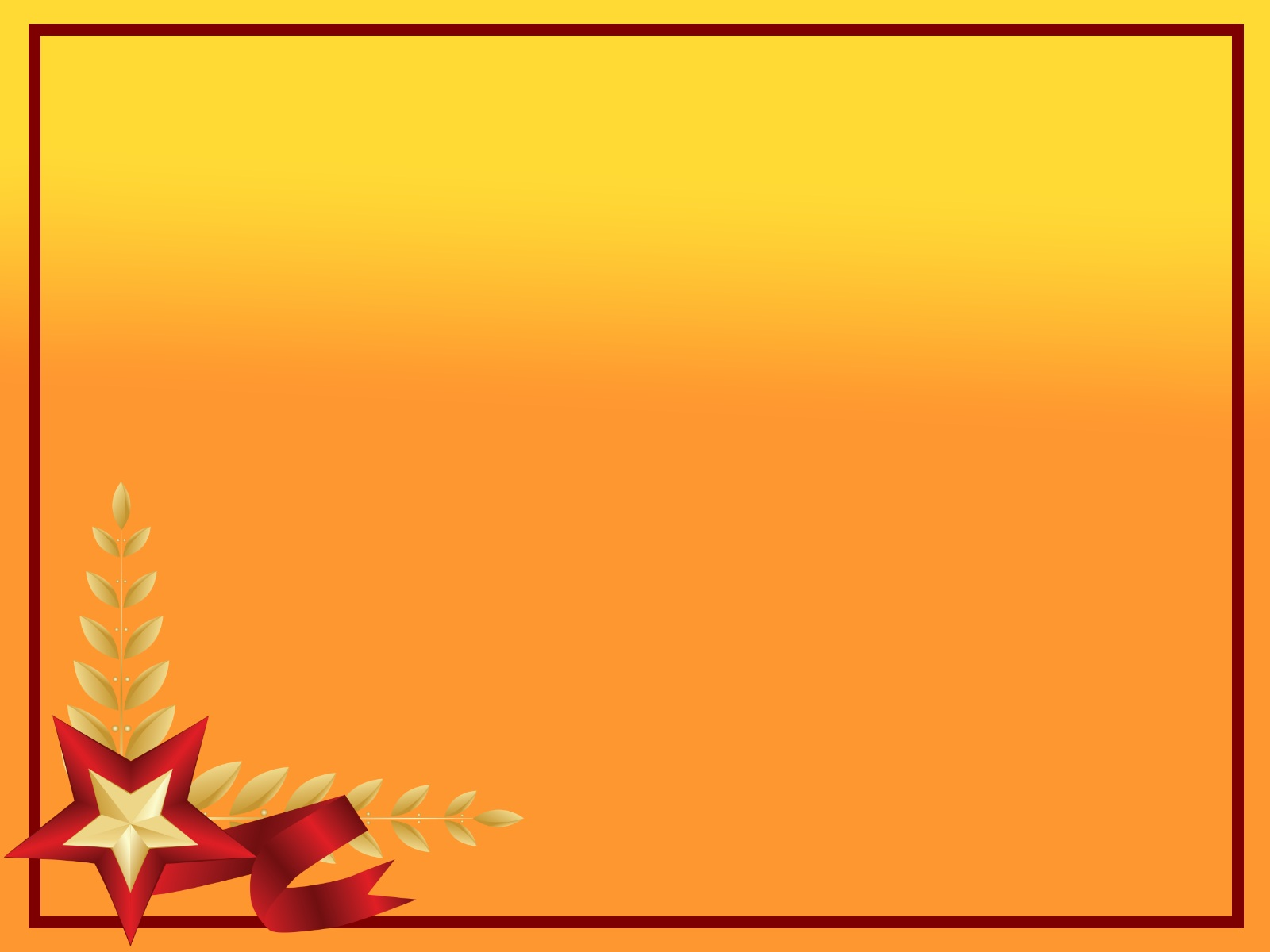 Актуальность
Приближается праздник, значимость которого остается неизменной, как бы ни менялись оценка и факты истории.   Победа в Великой Отечественной войне – наша слава и гордость.  
День Победы  достоин того, чтобы принять в нем вместе с детьми   самое активное участие. Только зная свои корни – историю страны, народа, семьи ребенок  вырастет всесторонне развитым человеком. Великая Отечественная война – один из самых главных этапов в истории нашего народа. 
Заботясь  о гармоничном развитии ребенка, мы должны рассказать  ребенку о подвиге дедов и прадедов. Однако сделать это представляется весьма проблематичным
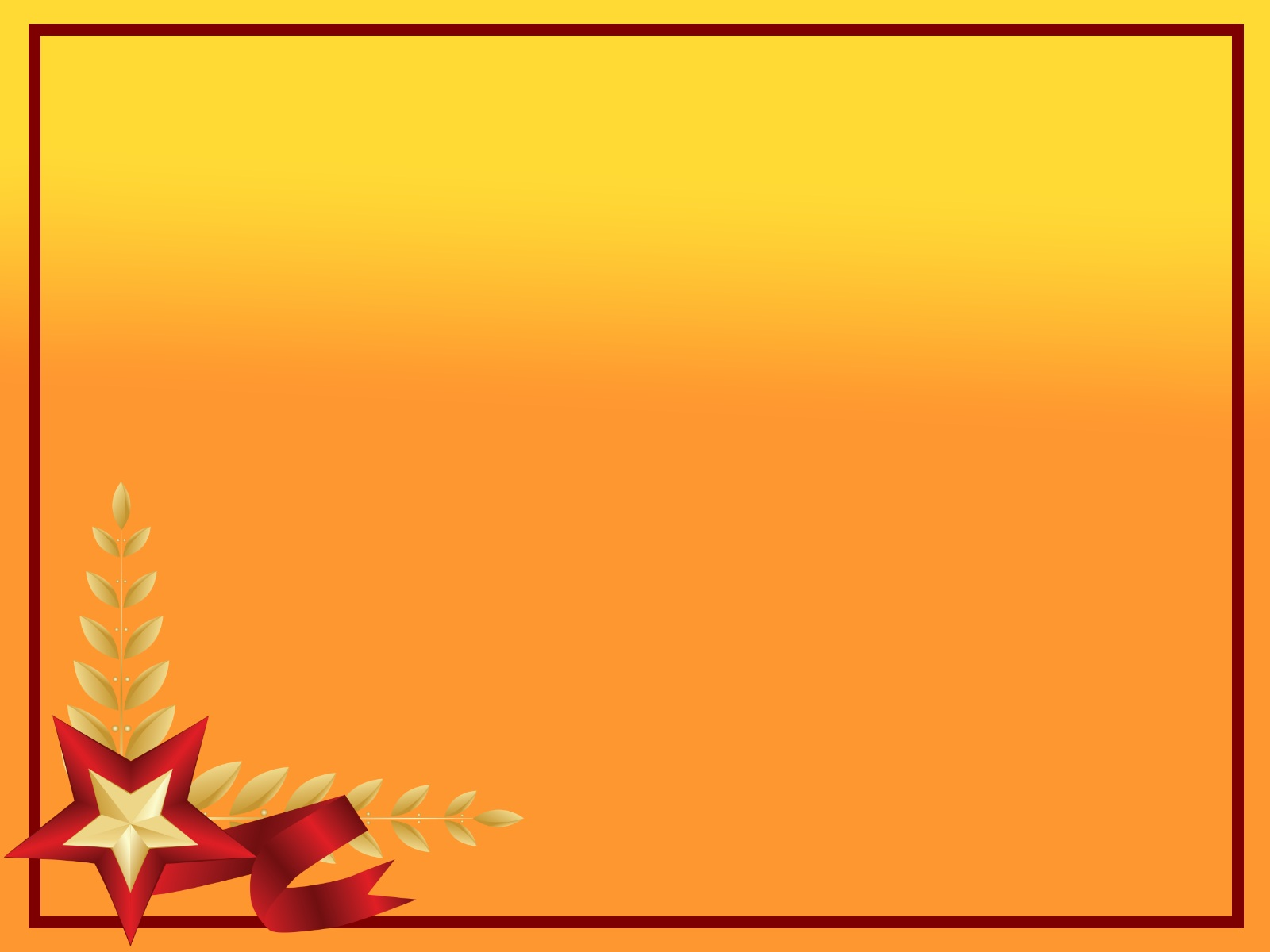 Проблема
У детей не сформированы представления о ВОВ, о подвигах советских солдат, 
 Как познакомить детей  с давними событиями
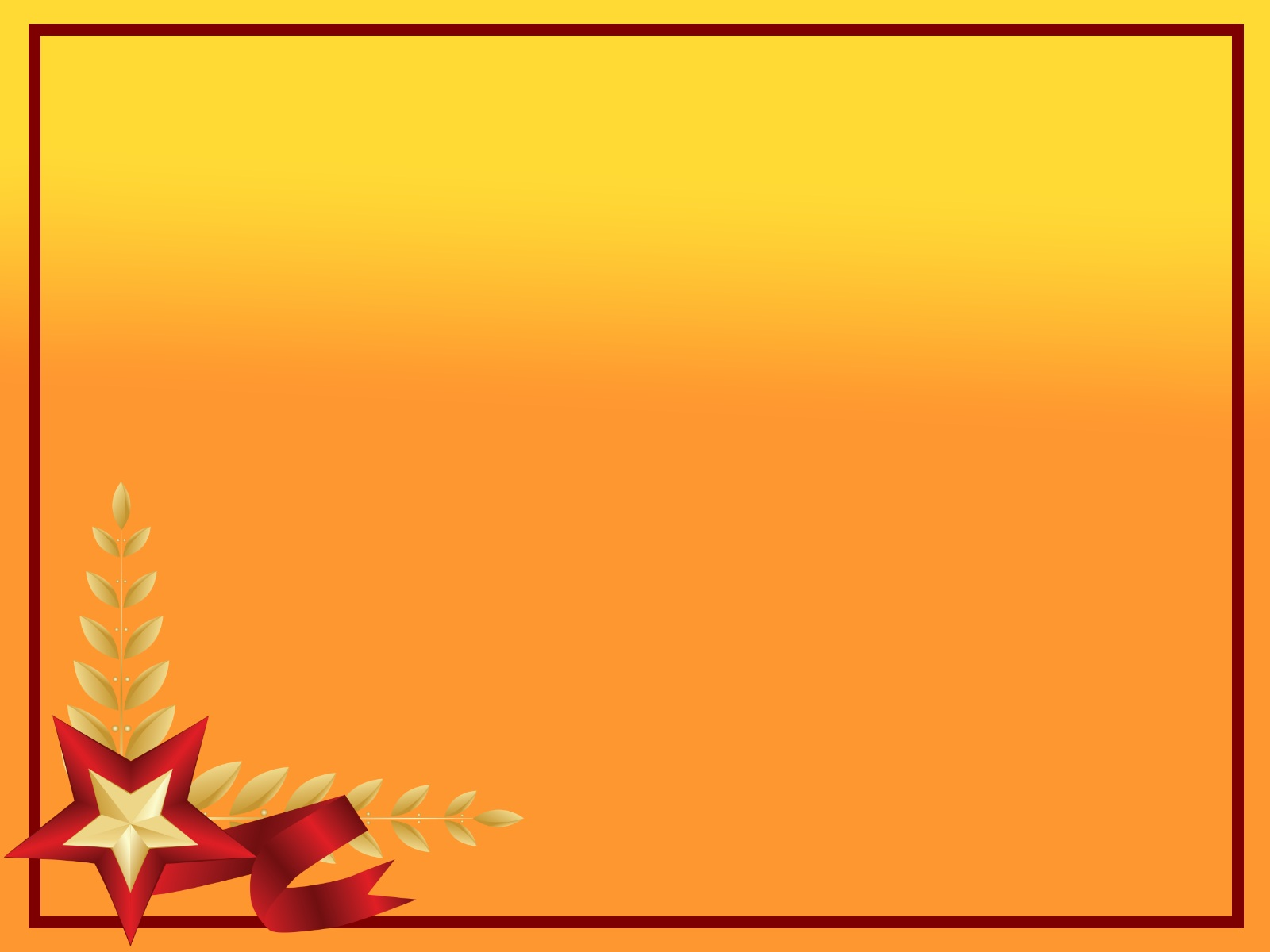 Цель.Воспитание патриотизма, чувства гордости за подвиг нашего народа в Великой Отечественной войне.
Задачи
 Познакомить с историей Великой Отечественной войны. 
 Подвести к восприятию художественных произведений о войне.
 Уточнить знания о празднике Дне Победы, объяснить, почему он так назван и кого поздравляют в этот день. Дать детям представление о том, что народ помнит и чтит память героев в Великой Отечественной войны1941-1945 г.г.: в честь героев слагают стихи и песни, воздвигают памятники.
 Формировать нравственно-патриотические качества: храбрость, мужество, стремление защищать свою Родину.
 Познакомить детей с боевыми наградами, которыми награждали воинов во время Великой Отечественной войны.
 Организовать сотрудничество с родителями, оказывать поддержку и содействие семьям в воспитании у дошкольников патриотических чувств.
 Формировать мнение о недопустимости повторения войны.
Планируемые результаты
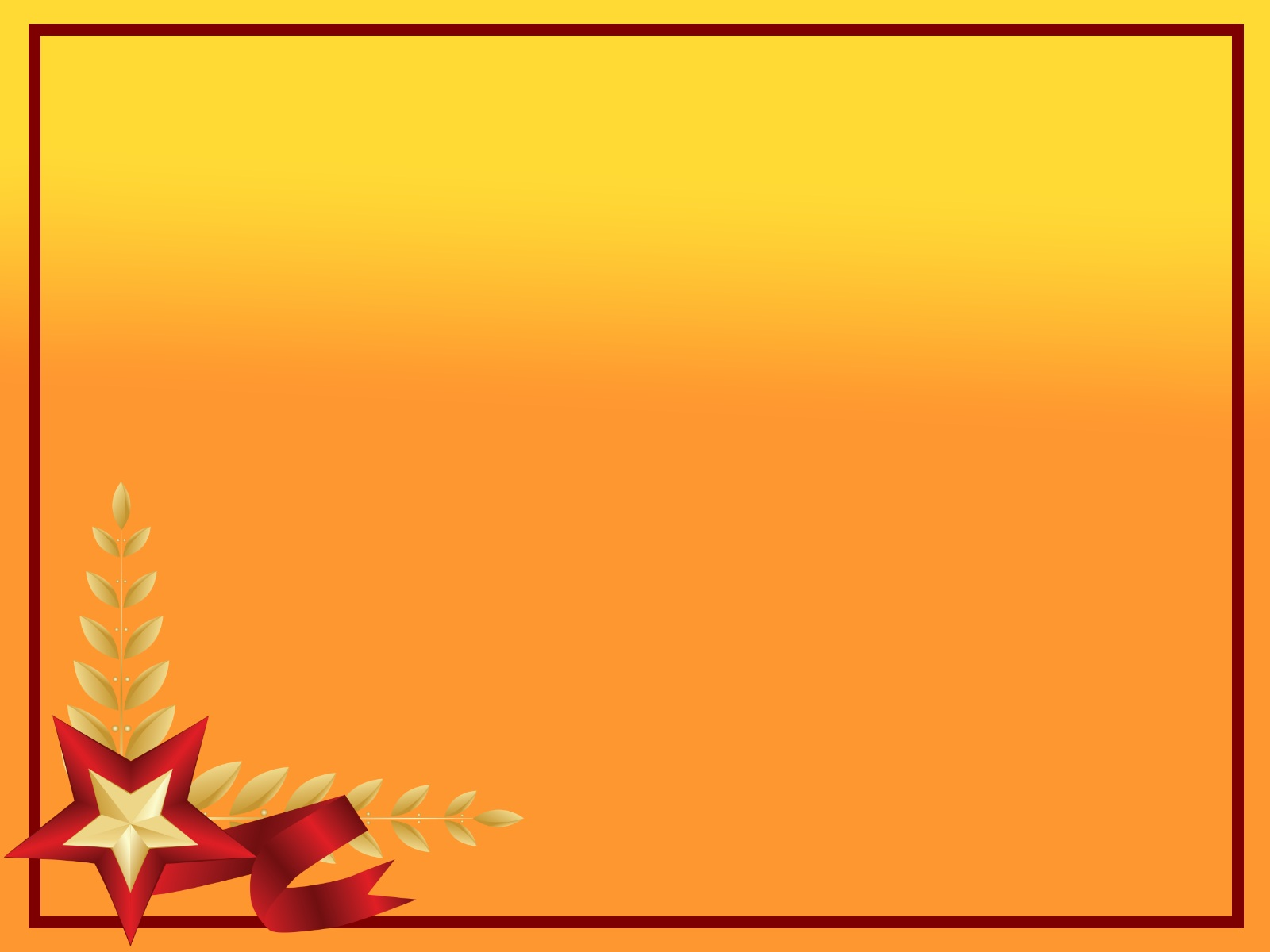 У детей повысится  интерес и уважение  к истории России.
Расширятся представления о военных профессиях, родах войск, военной технике
Познакомятся с произведениями поэтов, писателей, музыкантов, художников на военную тематику
Расширится словарный запас по теме 
У детей систематизируются и расширятся   знания о Великой Отечественной войне.
Дети будут иметь представления о земляках героях, о героях своей семьи
Дети будут иметь представление о памятных местах родного города
Понимать  важность праздника – Дня Победы в жизни российского человека.
Толерантны, испытывать уважение к защитникам Родины, труженикам тыла, чувство гордости за свой народ.
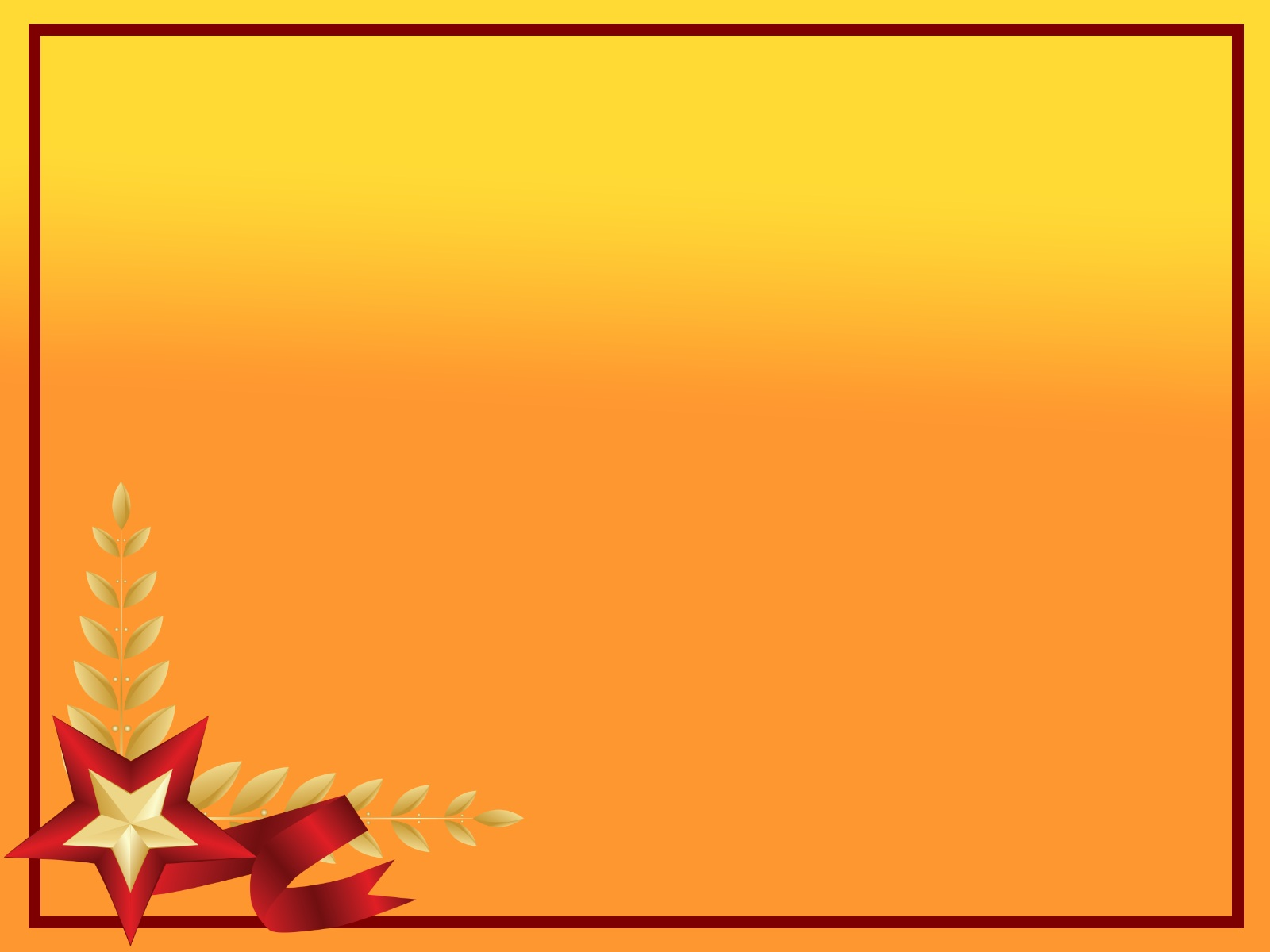 Реализация проекта
1 этап: подготовительный.
     1. Выявление первоначальных знаний детей о войне, о празднике Победы.                                                                                                       2. Информация родителей о предстоящем проекте.3. Подбор литературы, презентаций, фотографий, плакатов.                                                                                                      4.Составление плана работы
2 этап: основной  практический.  
    1.Написание конспектов.2. Привлечение родителей к участию в проекте.
     3.Узнать как можно больше сведений по теме из различных источников  ( энциклопедии, справочники, чтение художественной литературы, рассматривание фотографий, иллюстраций, просмотр фильмов,  беседы с родителями)  
     На этом этапе все участники проекта принимают участие в практической деятельности по воплощению ранее изученных теоретических знаний.
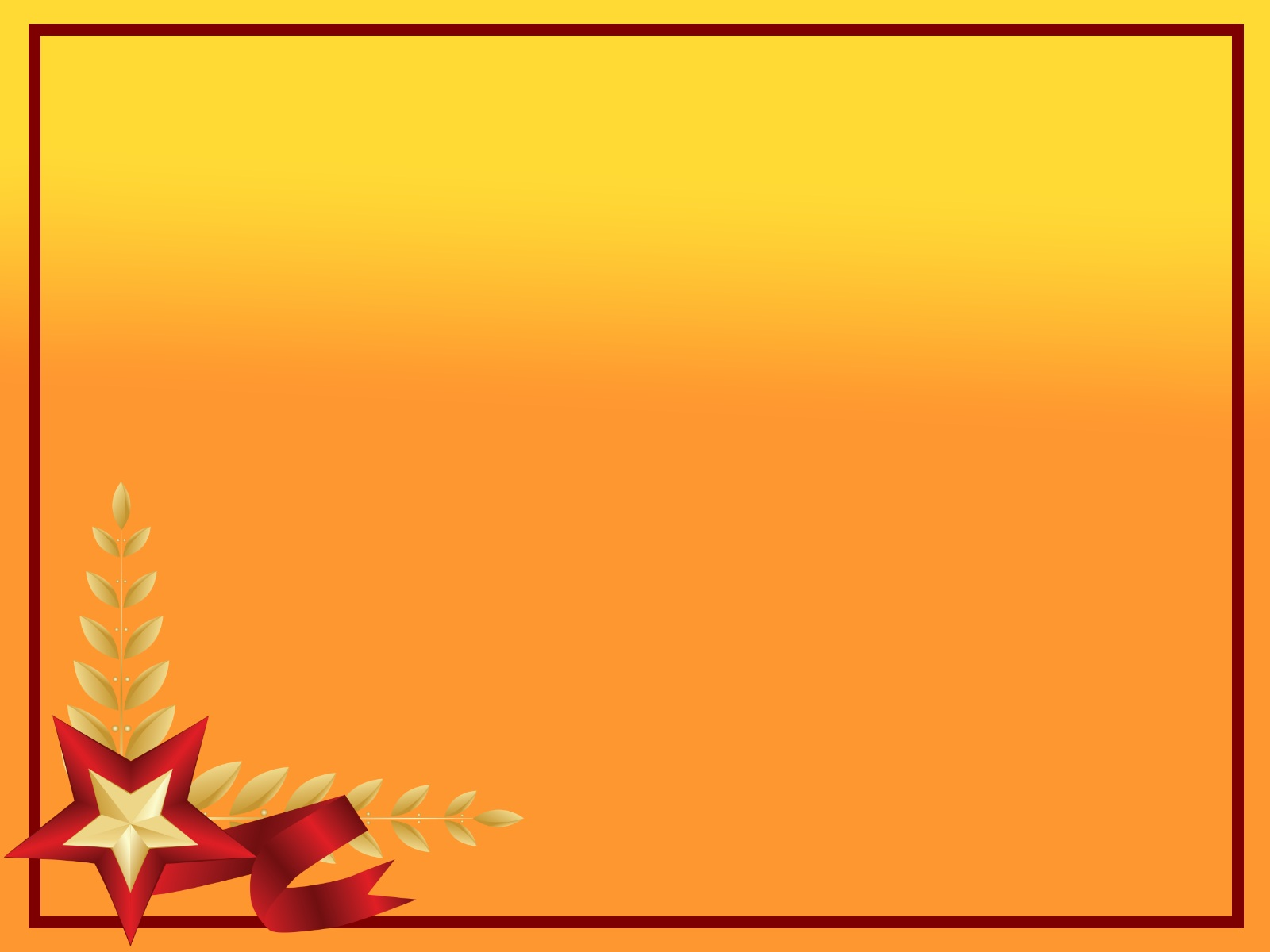 Организация деятельности детей в рамках проекта
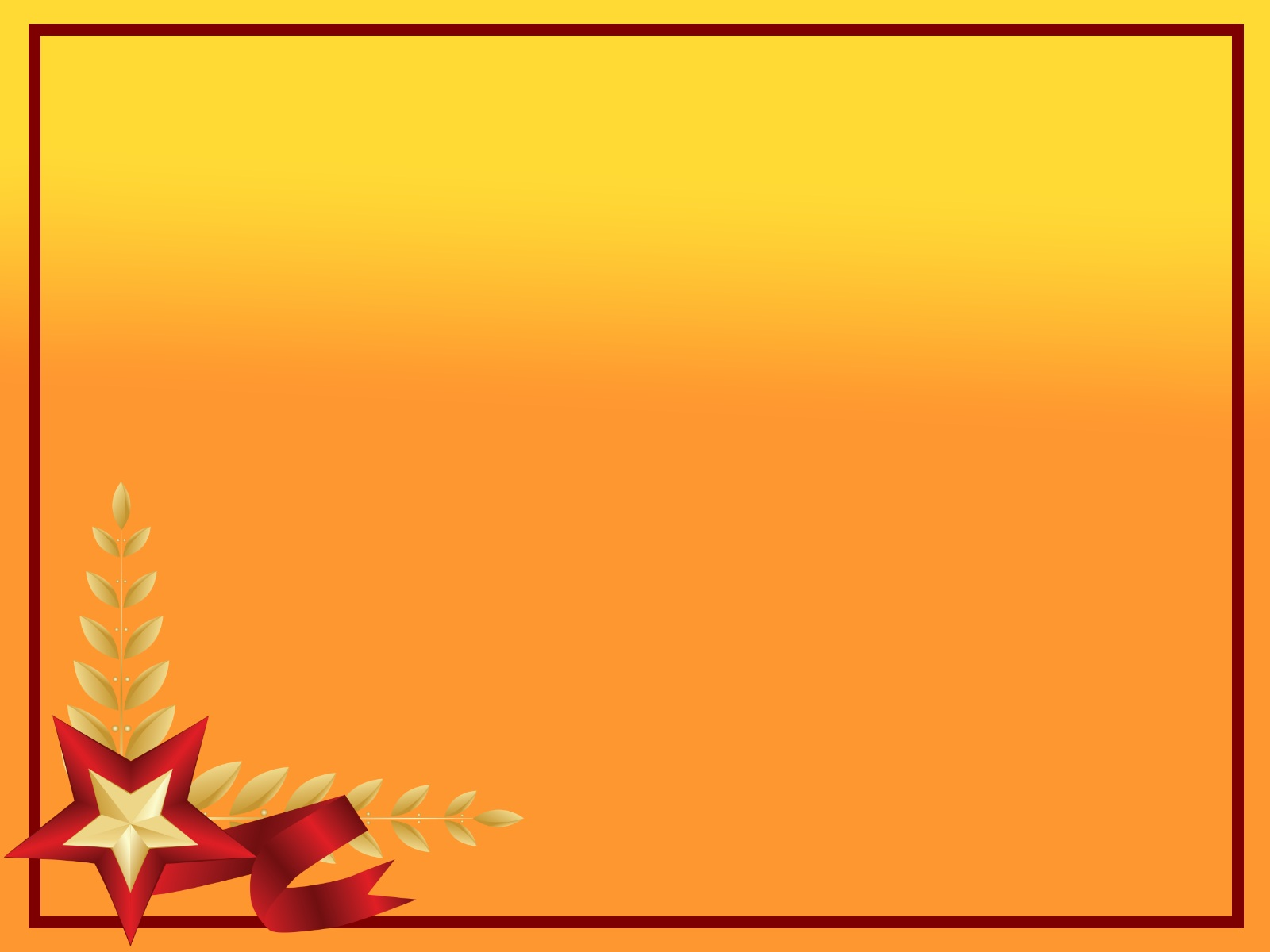 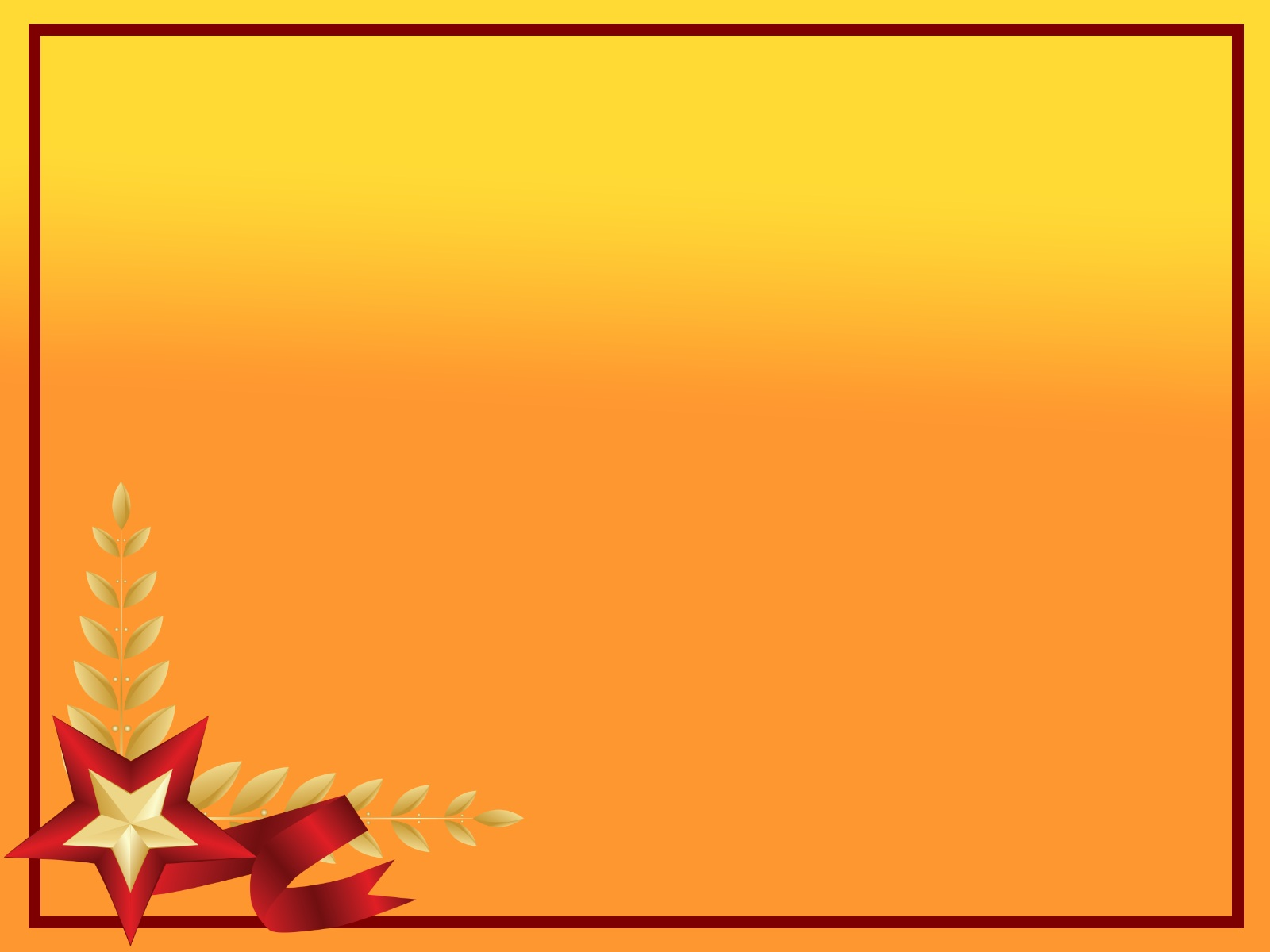 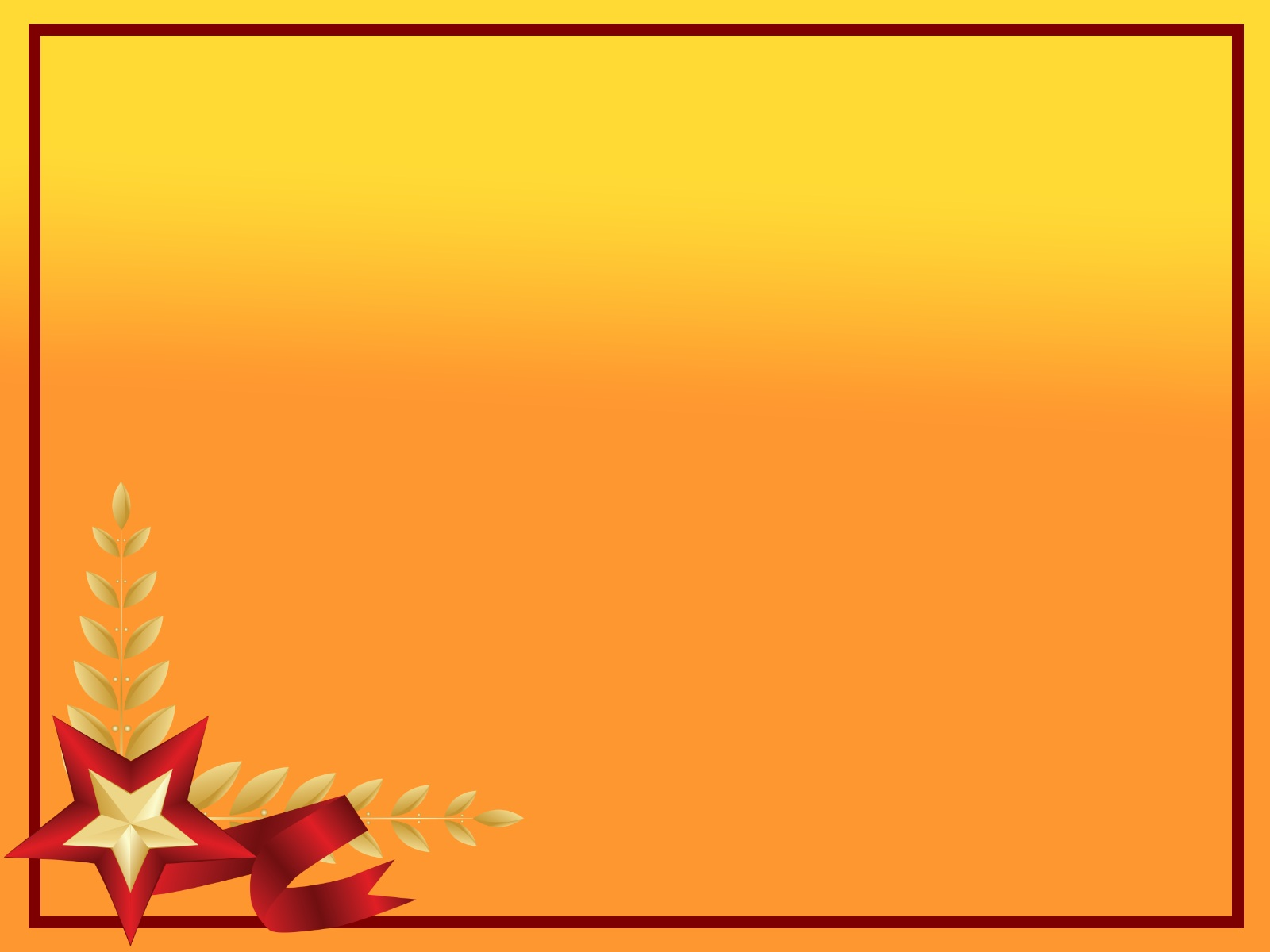 Работа с родителями
- Рекомендации для родителей  «Расскажите детям о войне»,   «Какую литературу можно почитать детям»                                                                                                         - Тематическая папка  «День Победы»                                                                                                                                                                                                                                                         - Заучивание стихотворений                                                                                                                                                                                       - Отгадывание загадок по теме                                                                                                                                                                                            - Рассмотреть на иллюстрациях в книгах и журналах боевую технику,  принести книги в детский сад по теме.                                                                                                   - Принести в детский сад армейские альбомы, фото                                                                                                                                                - Составление с ребенком рассказа   «Герои в нашей семье»
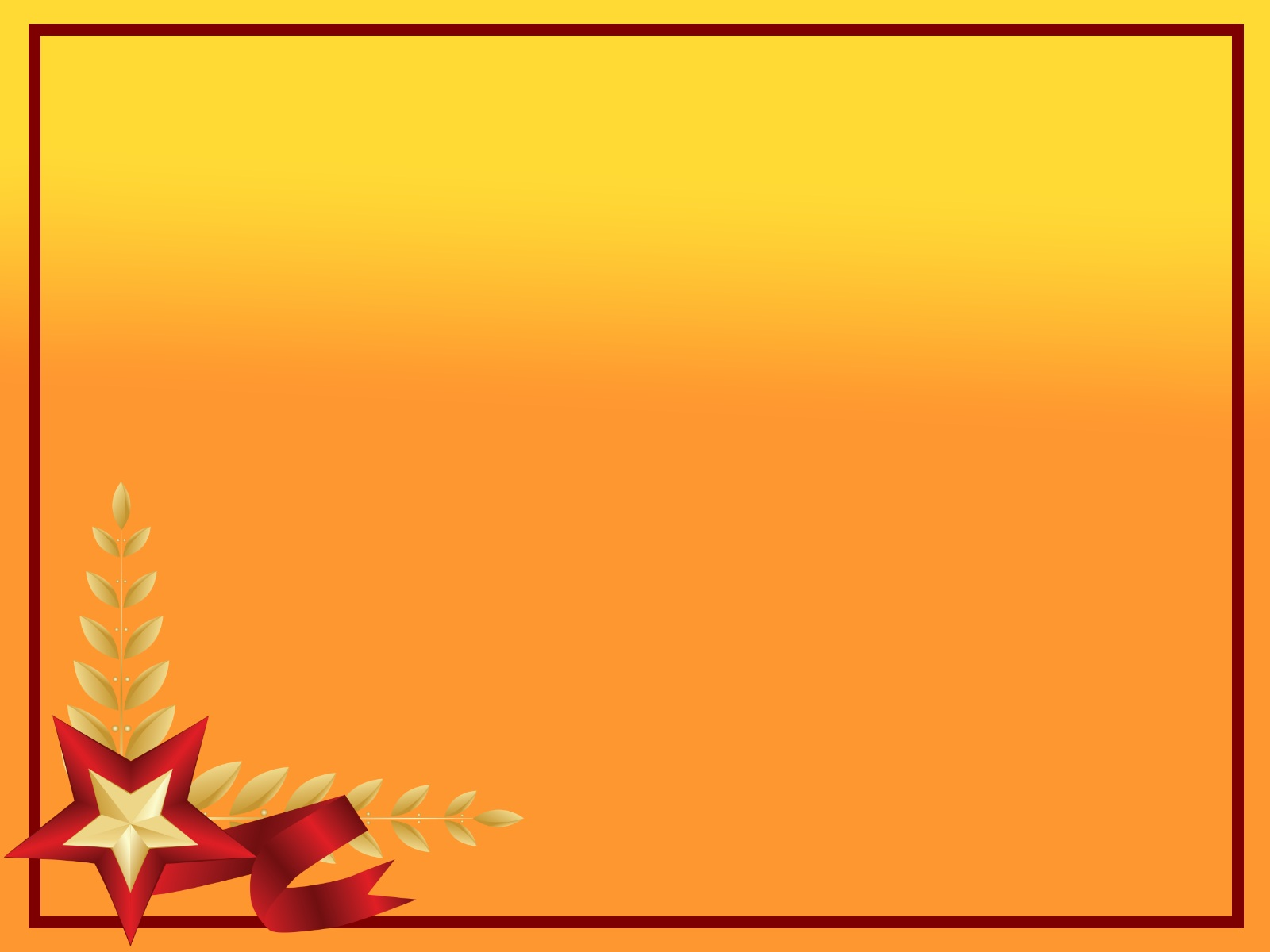 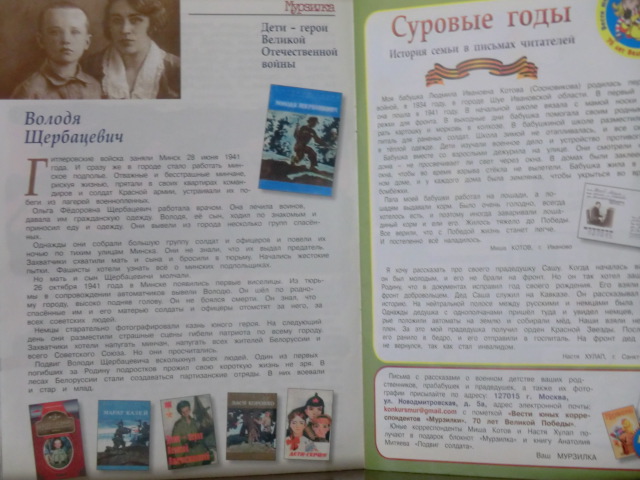 Тематические папки
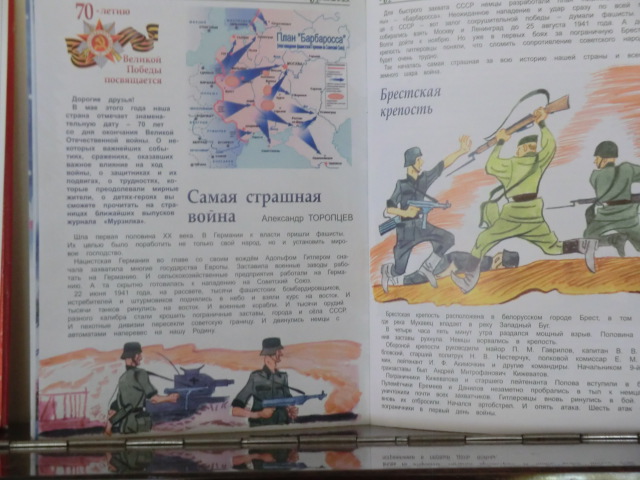 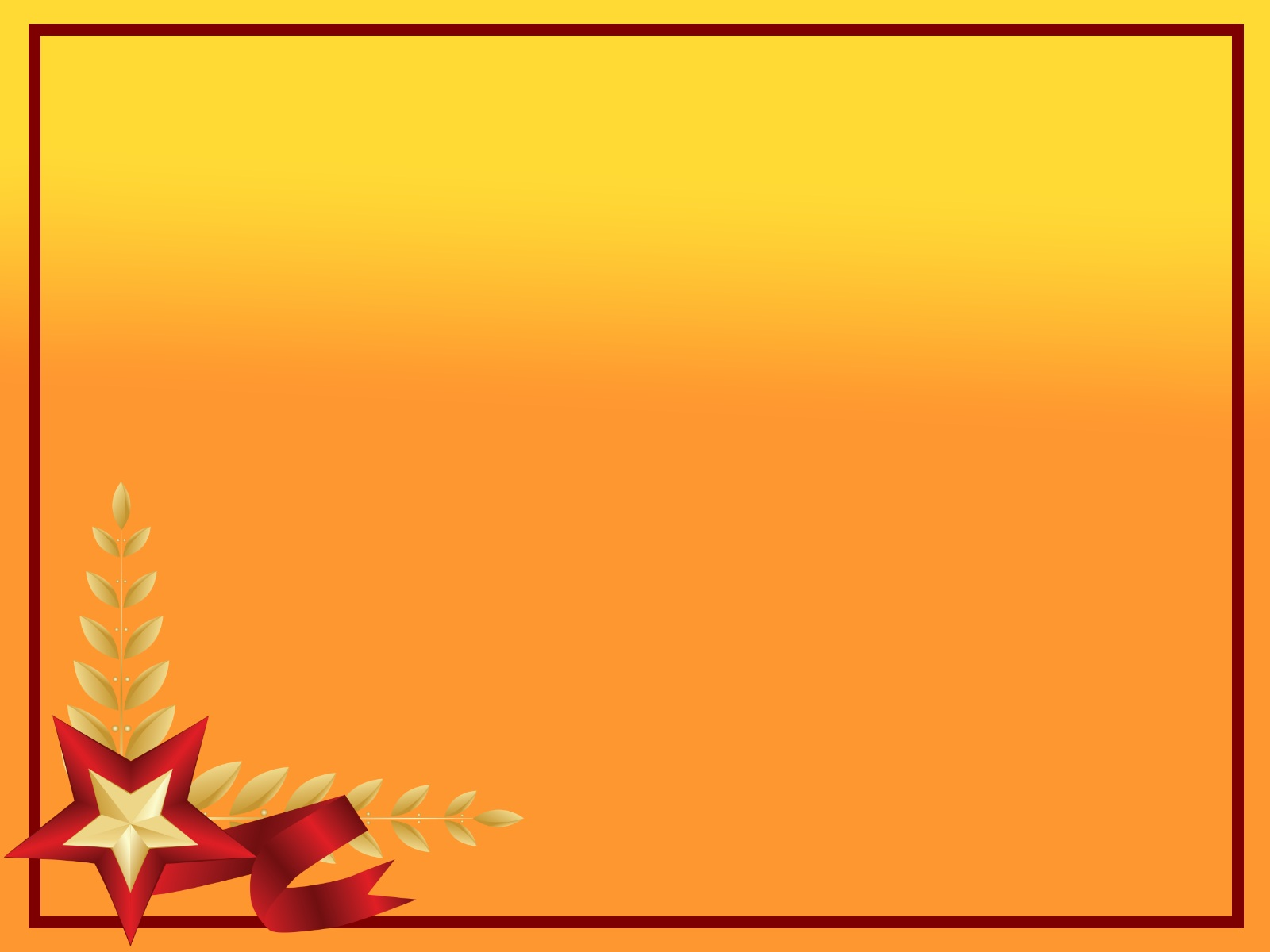 Рекомендации для родителей «Расскажите детям о войне»
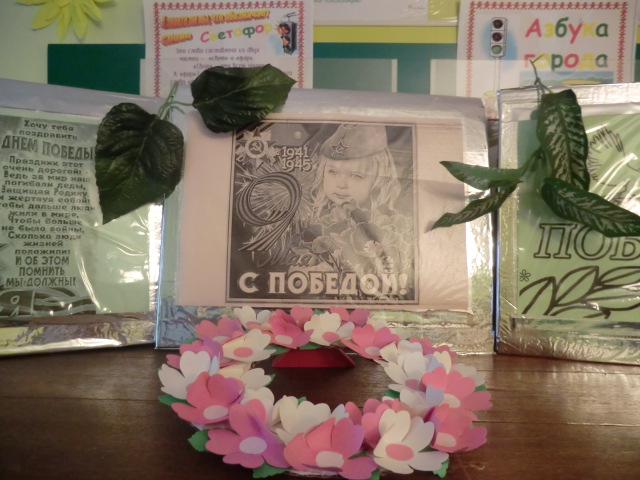 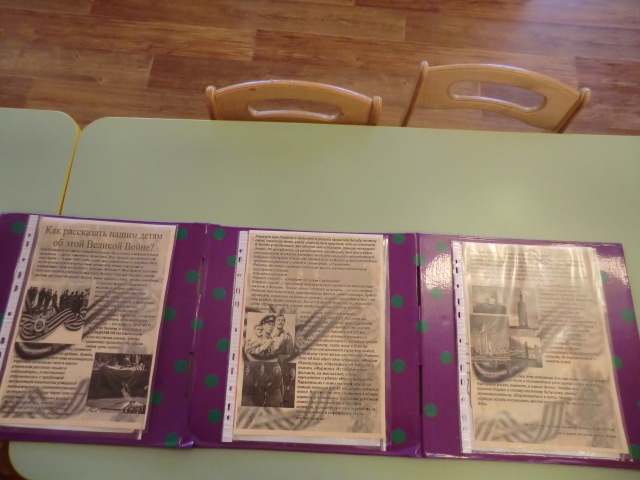 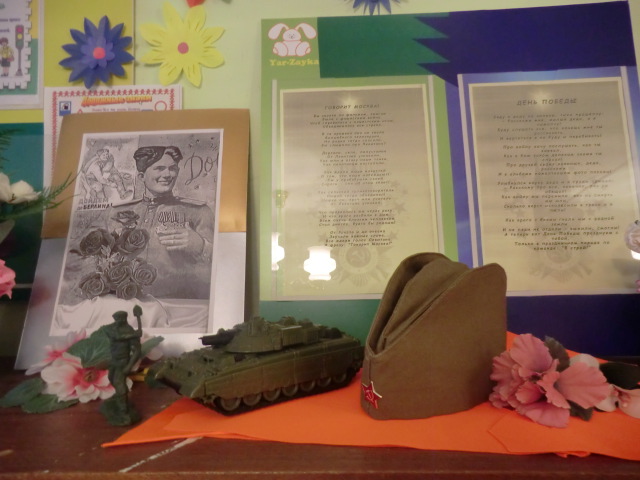 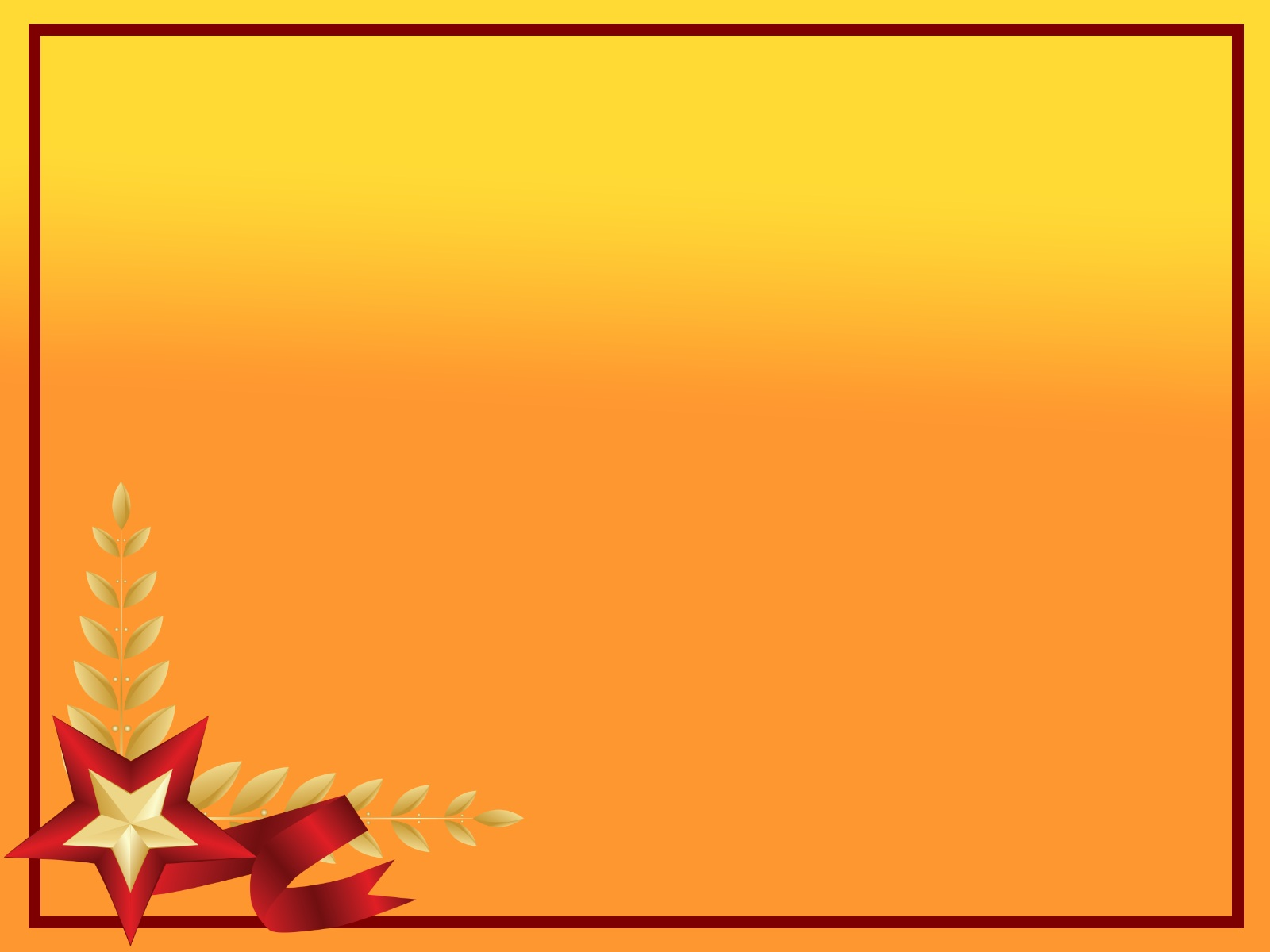 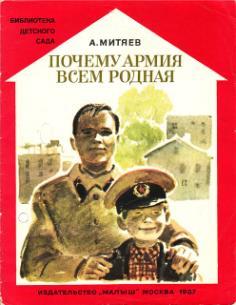 Подбор родителями детских книг о войне
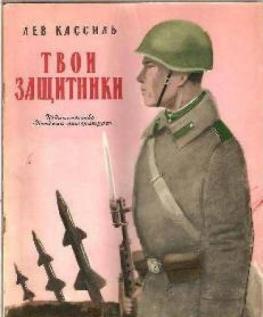 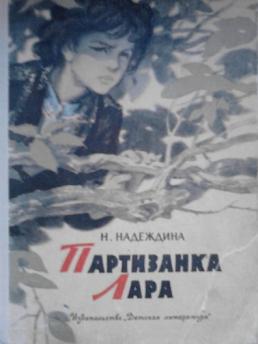 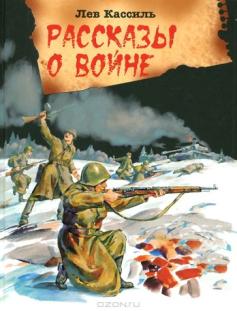 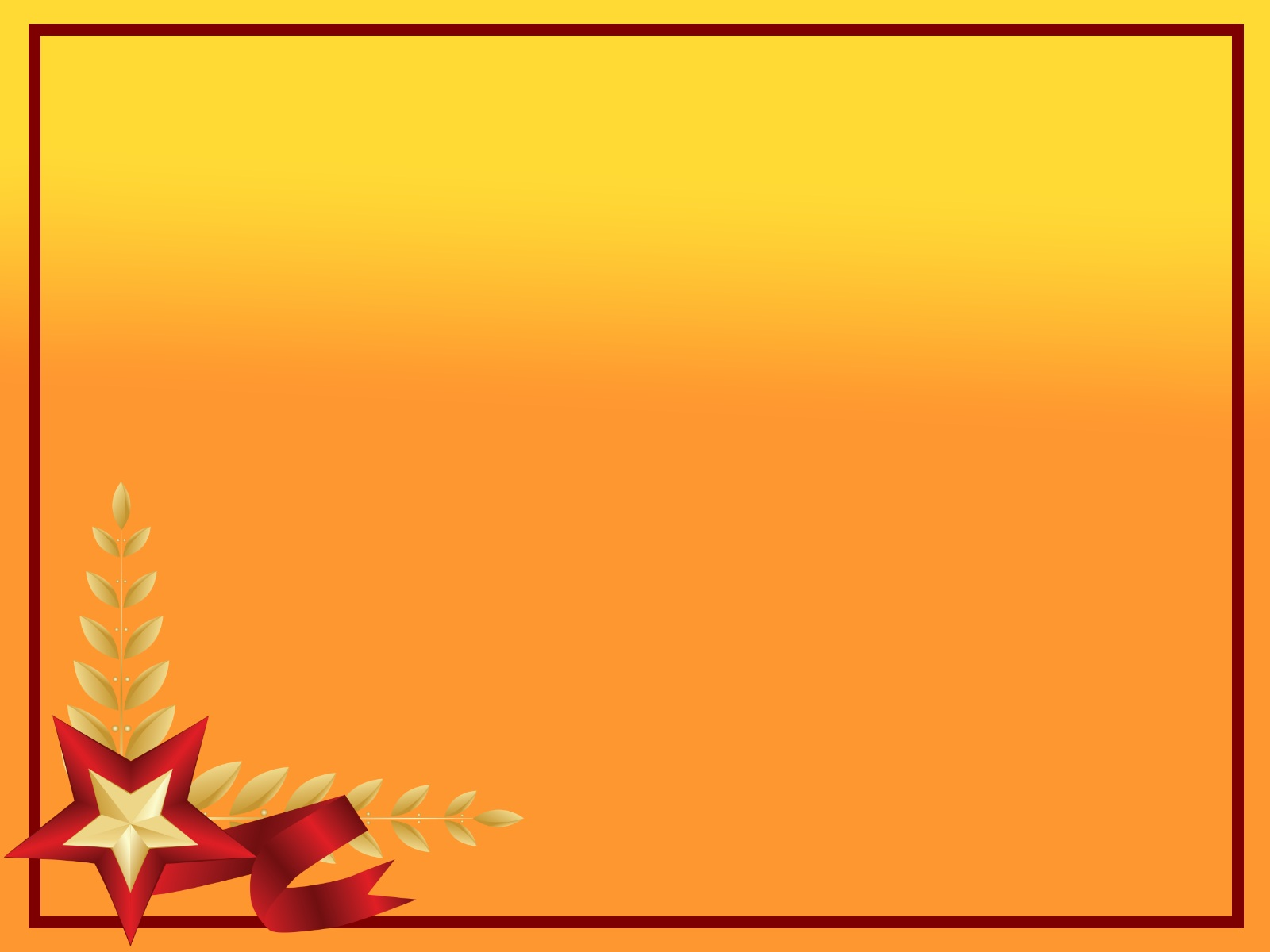 Подбор фотографий из семейного архива и составление рассказов «Герои нашей семьи»
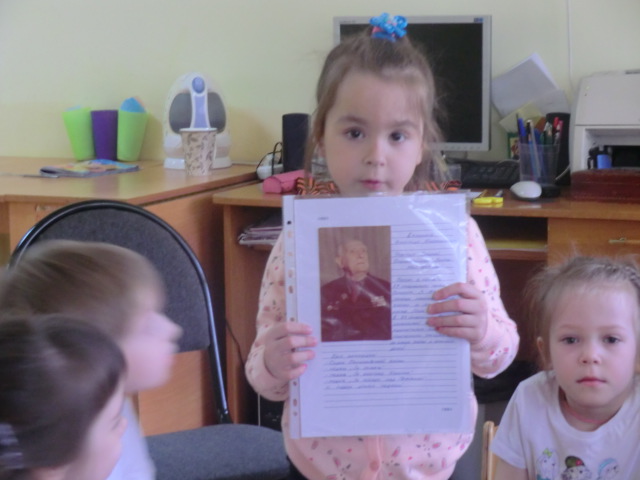 «Награды моего прадеда»
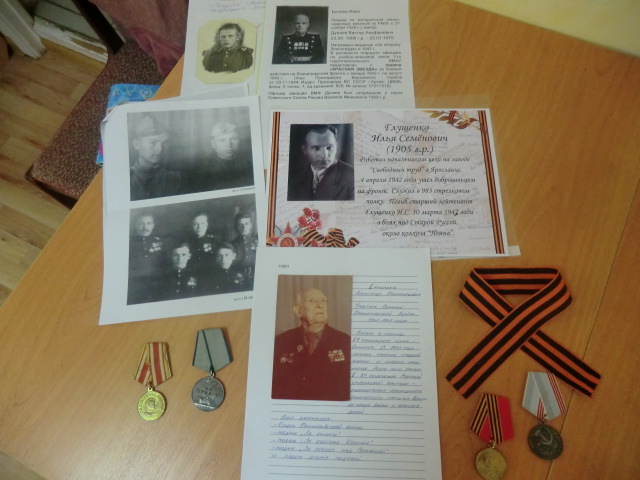 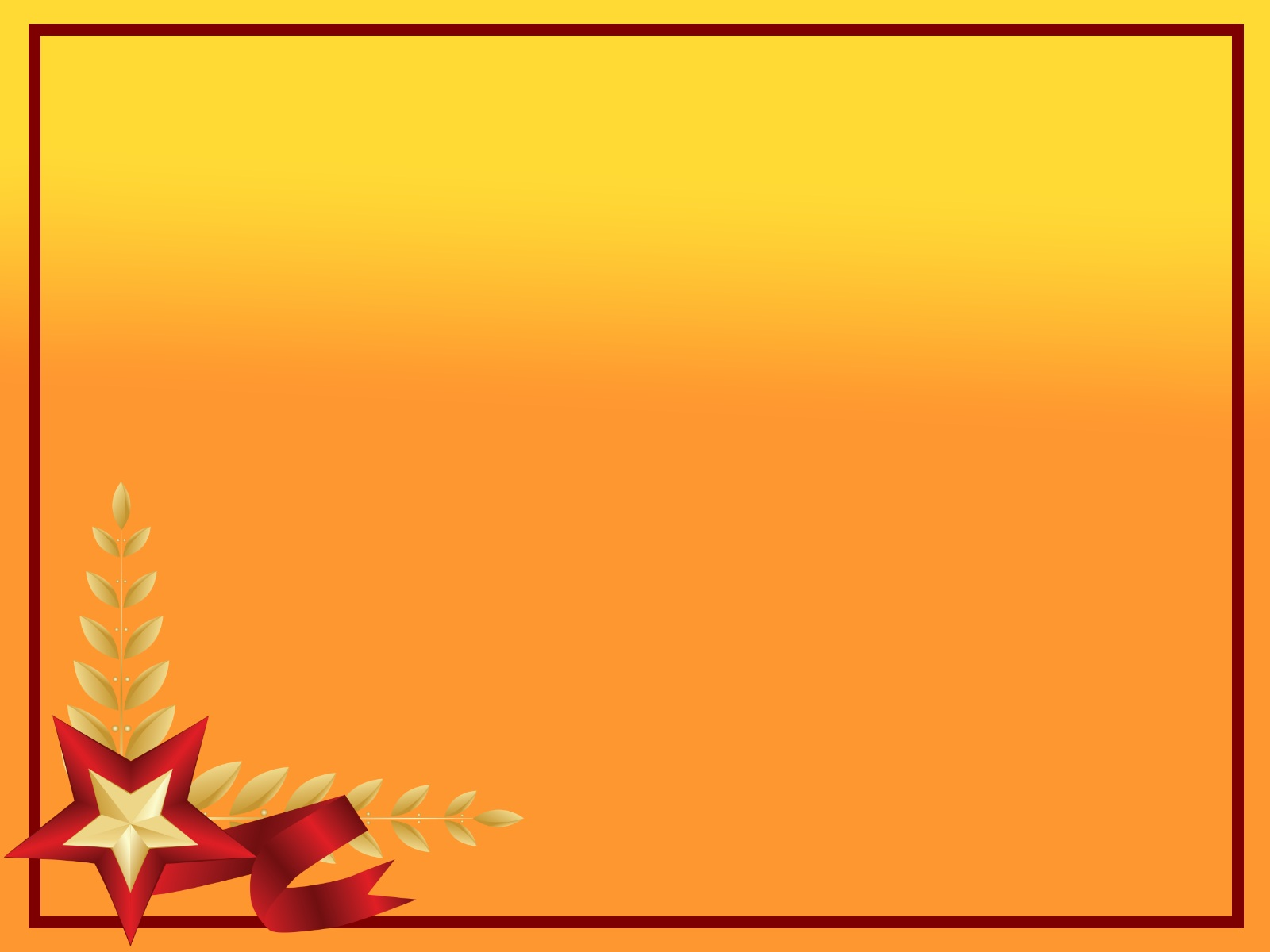 \Дети войны
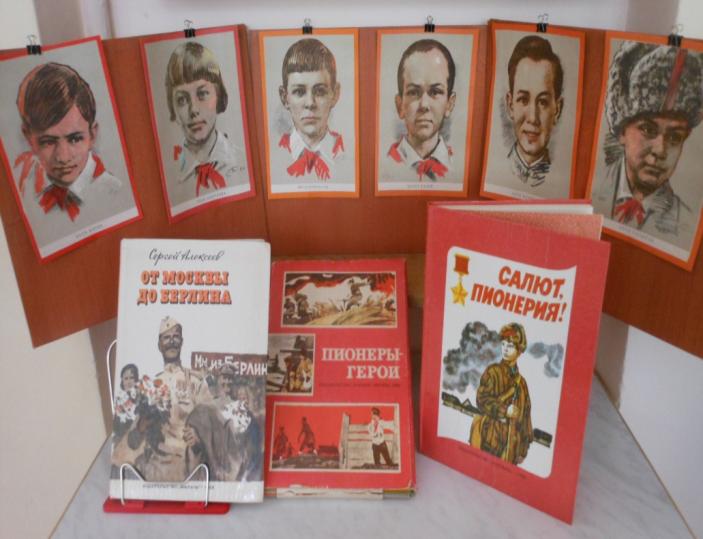 Награды героя
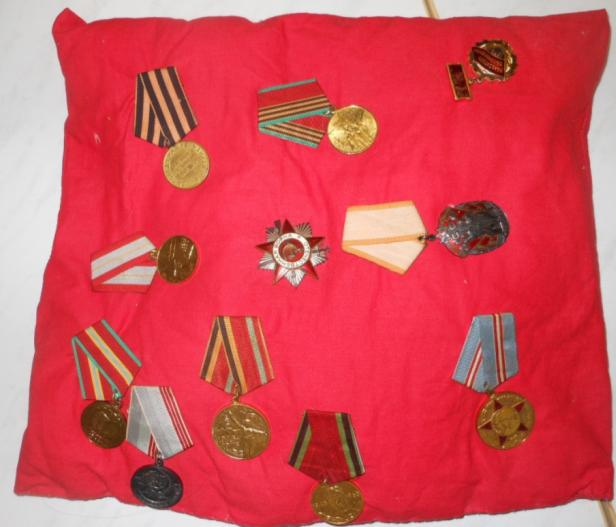 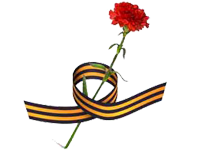 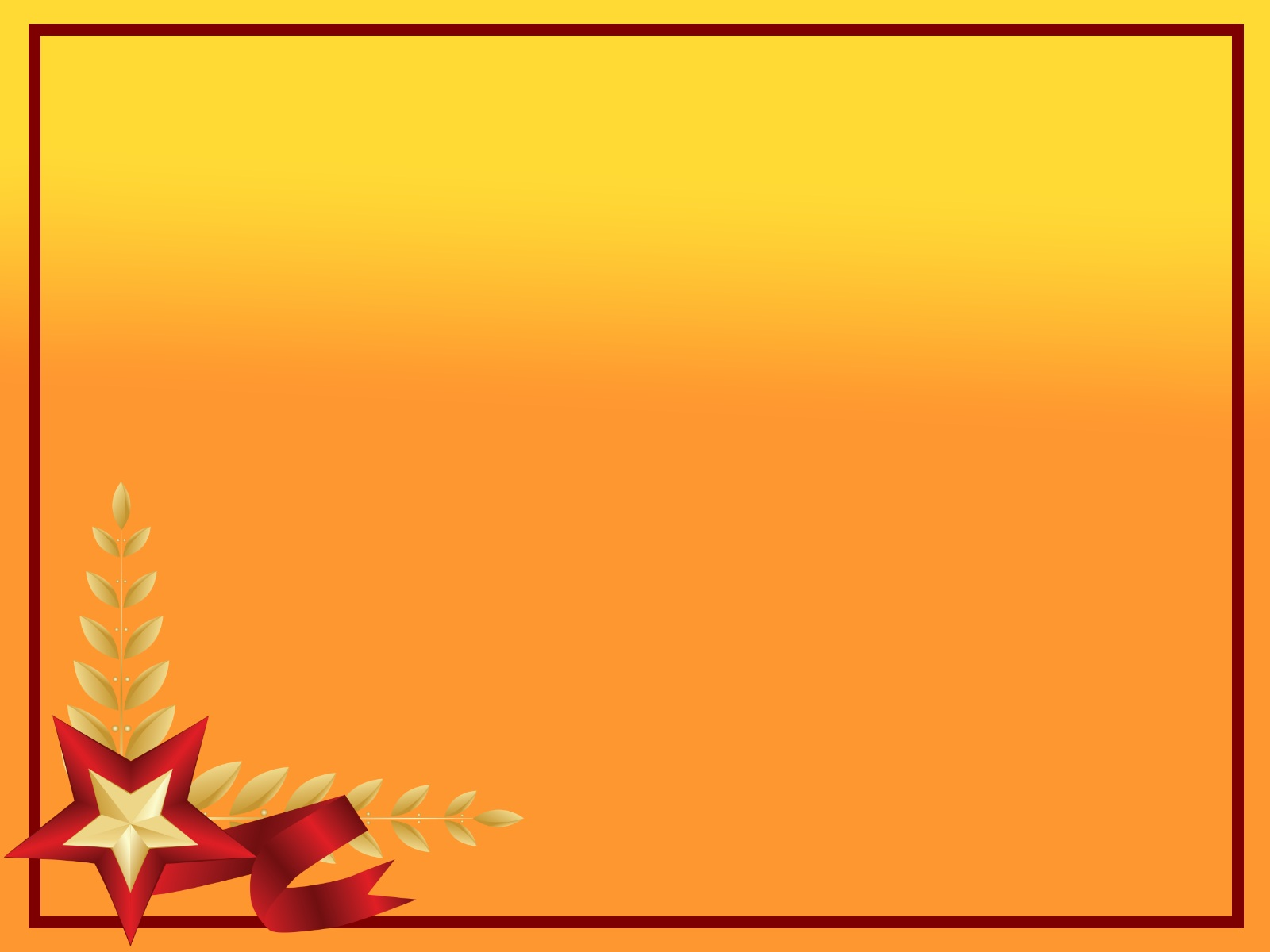 Развивающая среда в группе
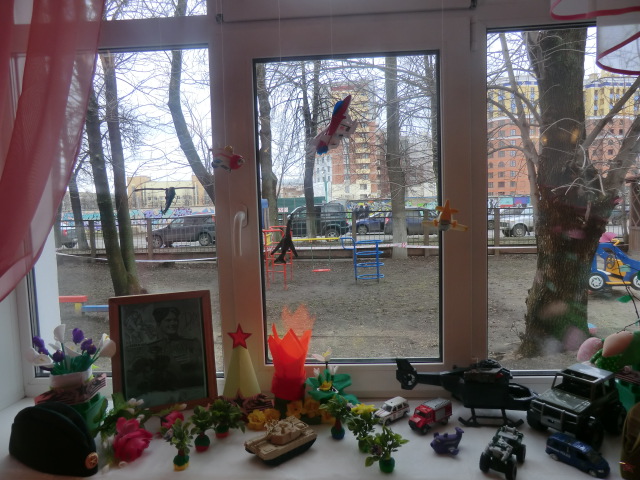 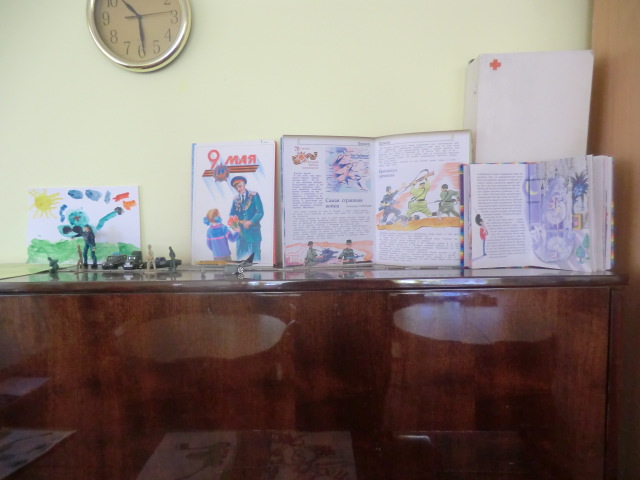 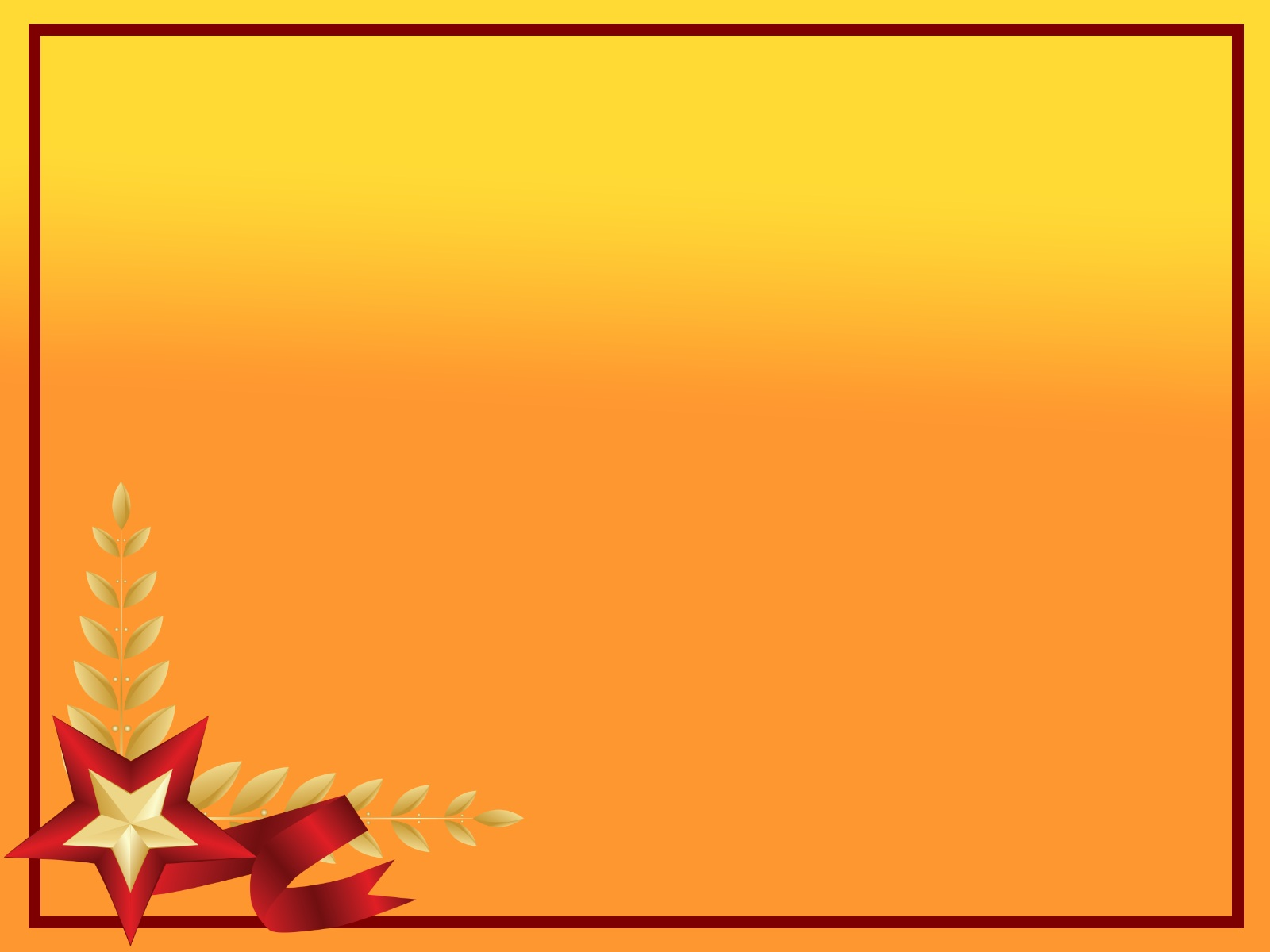 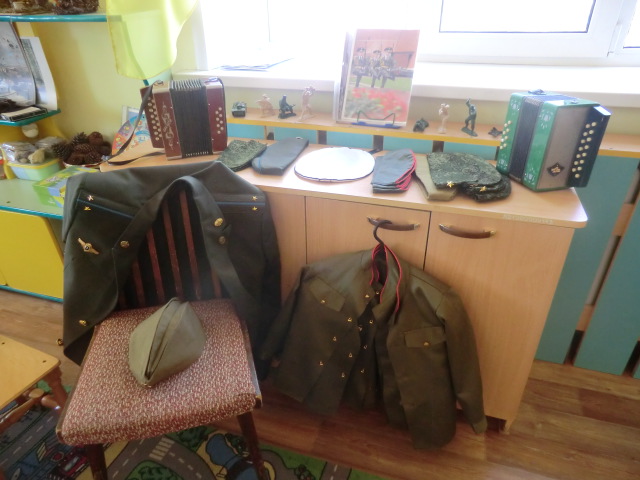 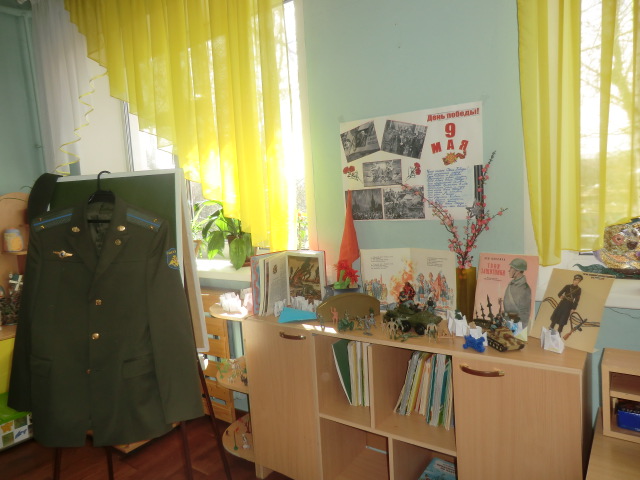 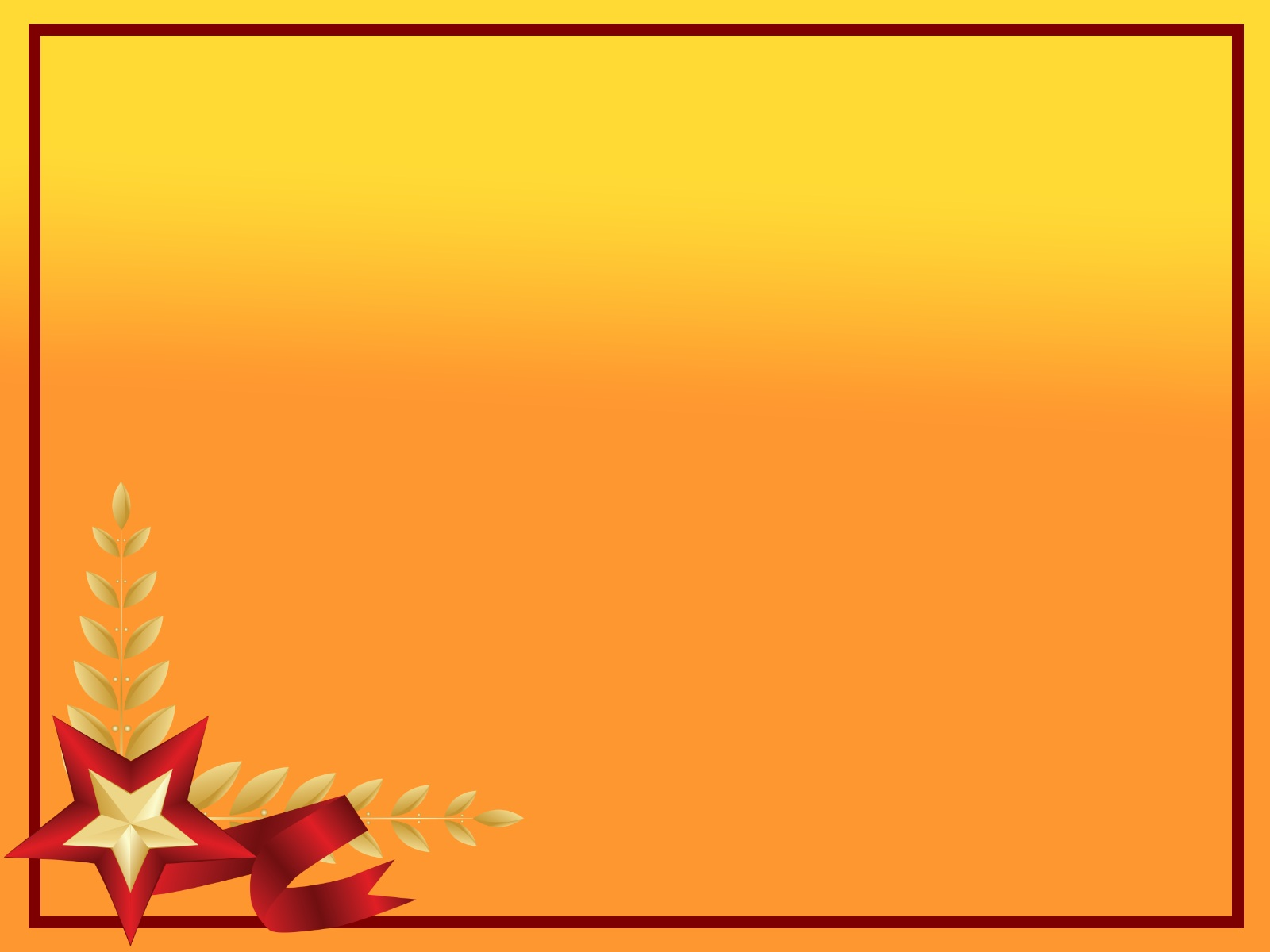 Непосредственно - образовательная деятельность «Это день Победы»
Задачи.
Закрепить знания детей о том, как защищали свою страну русские люди в годы Великой Отечественной войны, как живущие помнят о них.
Отвечать на вопросы полным предложением, употреблять в речи синонимы, прилагательные.
Активизация слов: боец, воин, ветераны, доблестный, бесстрашный
Воспитывать уважение, любовь и благодарность к людям, защищающим Родину от врагов, ветеранам войны, заботиться о них.
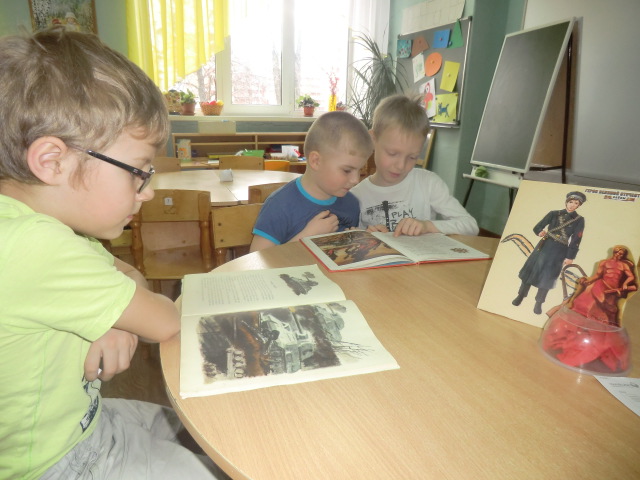 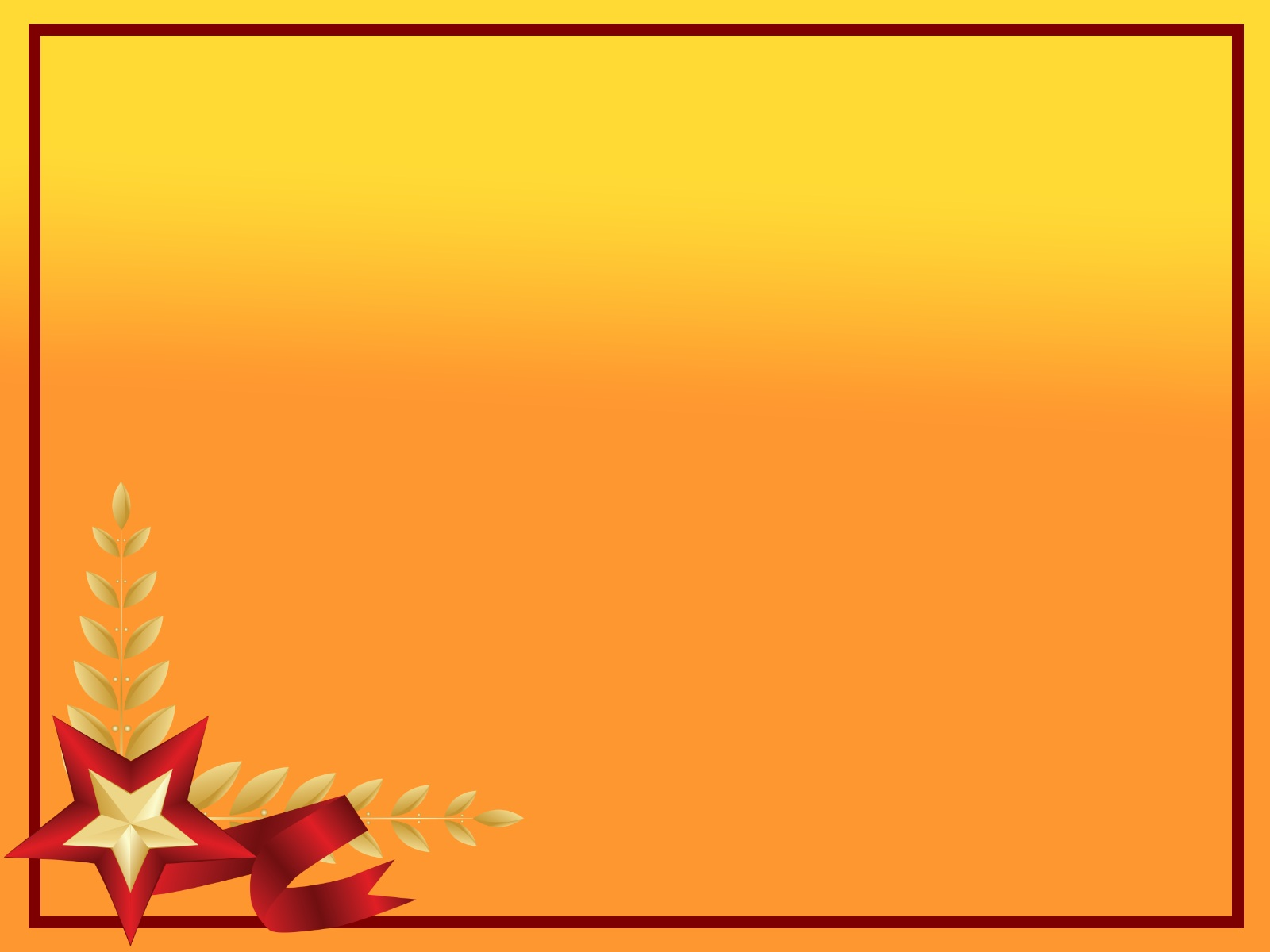 Чтение книг,  рассматривание иллюстраций.
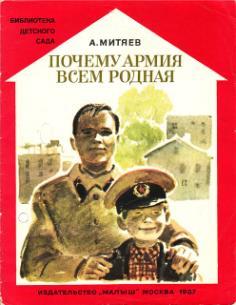 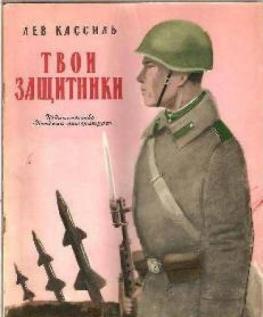 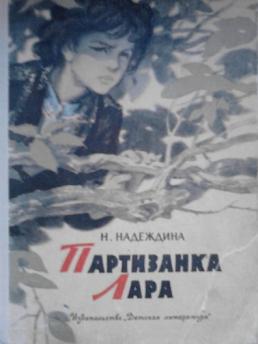 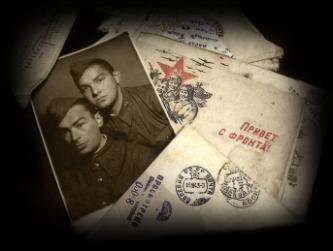 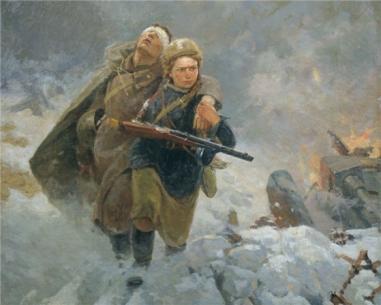 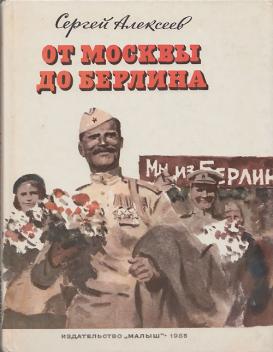 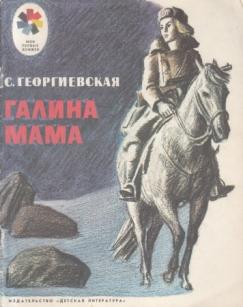 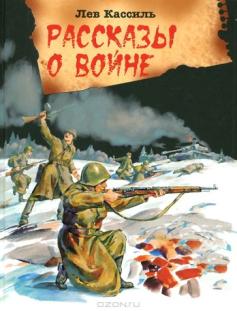 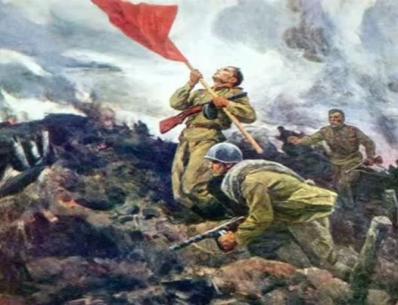 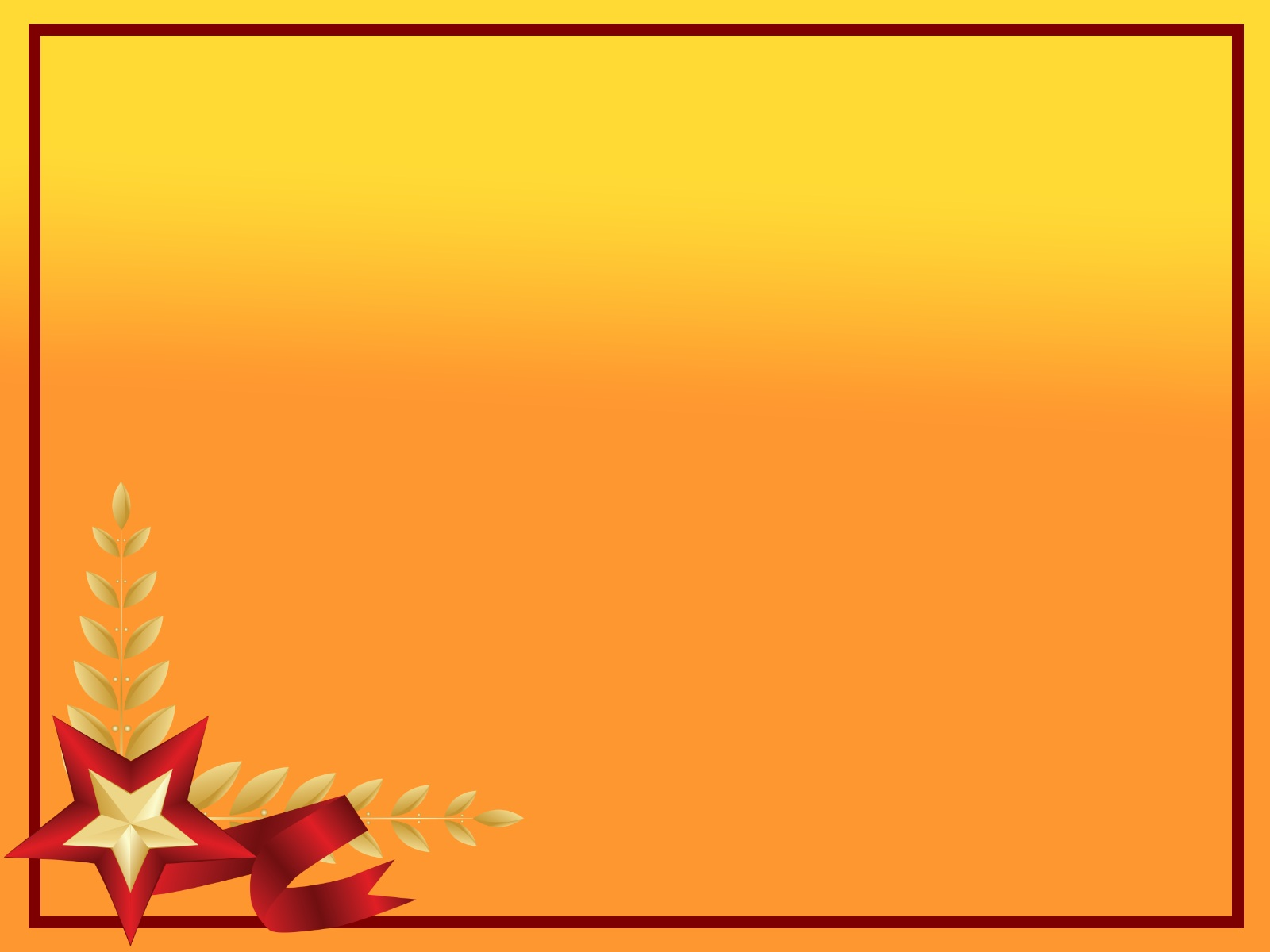 Лепка: тема «Салют Победы!»
Задачи:
- Расширить знания детей о победе Советского Союза , совершенствовать умение детей пользоваться пластилином, закрепить приемы отщипывания и размазывания пальцем пластилина на картоне.
- Развивать творческое воображение, мышление, мелкую моторику рук.
- Воспитывать чувство патриотизма.
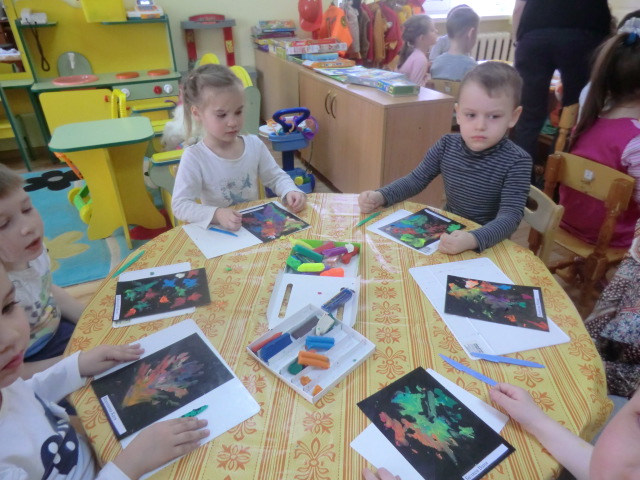 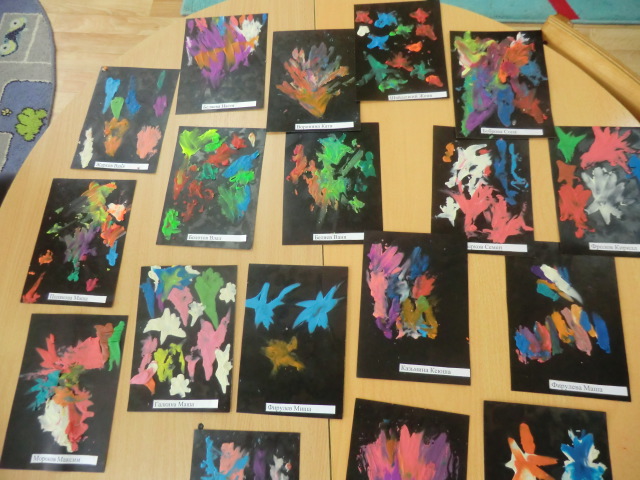 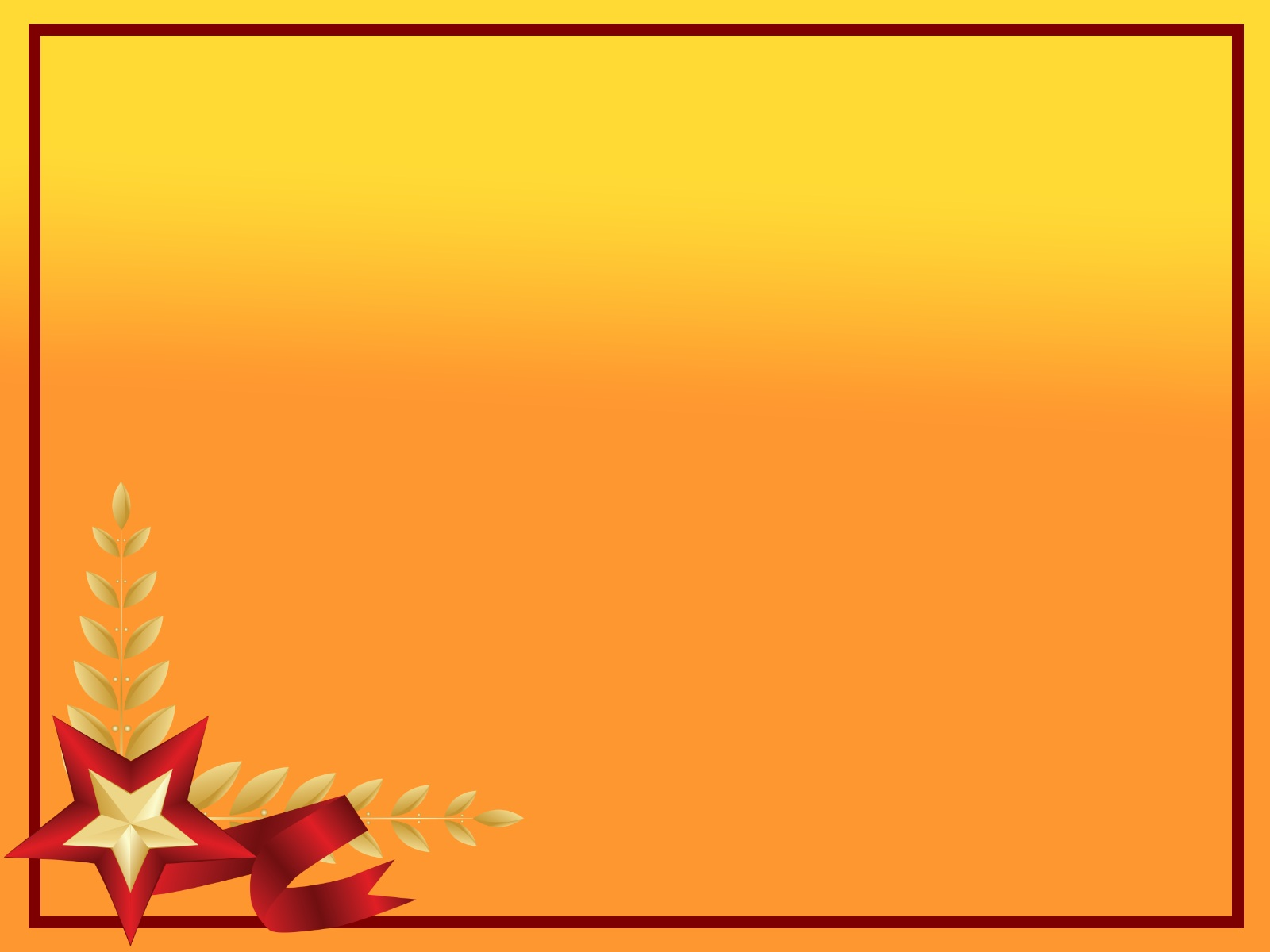 Конструирование «Голубь мира»
Задачи
1.Учить создавать объёмную фигуру из бумаги - образ голубя.
2. Совершенствовать умение работать с бумагой по готовой выкройке: сглаживать сгибы.
3. Воспитывать аккуратность при работе с клеем и бумагой.
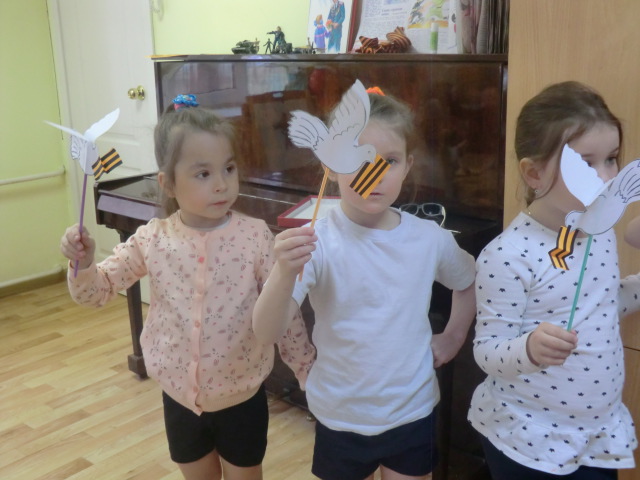 Воркуют голуби 
На крыше,
На крыше мира
Над людьми.
И говорят друг
Другу мило:
"Мы символы
Любви и мира,
Любви и мира
Не войны.
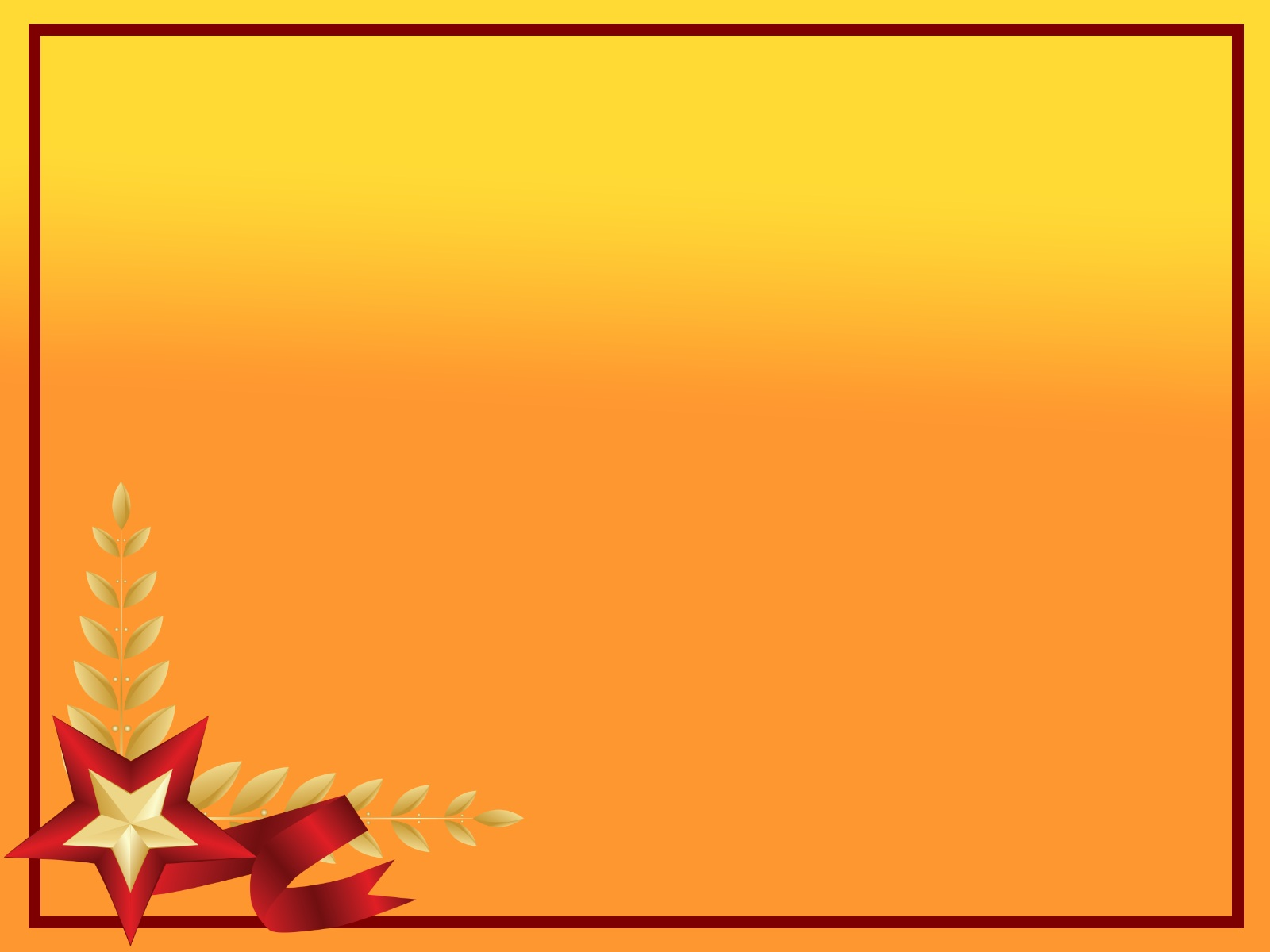 Рисование: «Танк»
Задачи 
- Воспитывать чувство патриотизма, уважение к ветеранам, желание дарить радость людям, защищавшим  Родину.                          
- Развивать творческое воображение
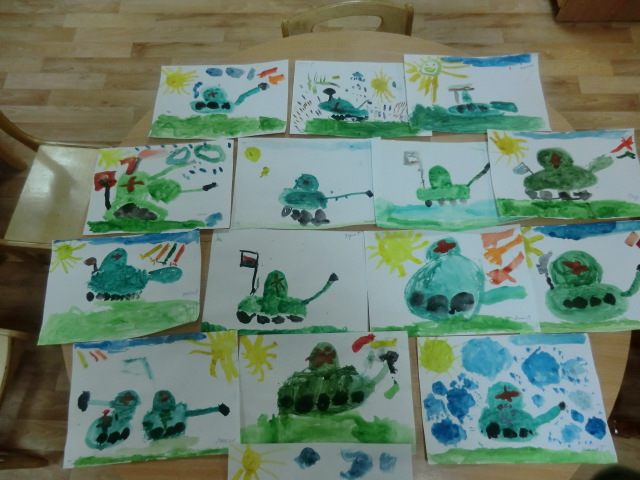 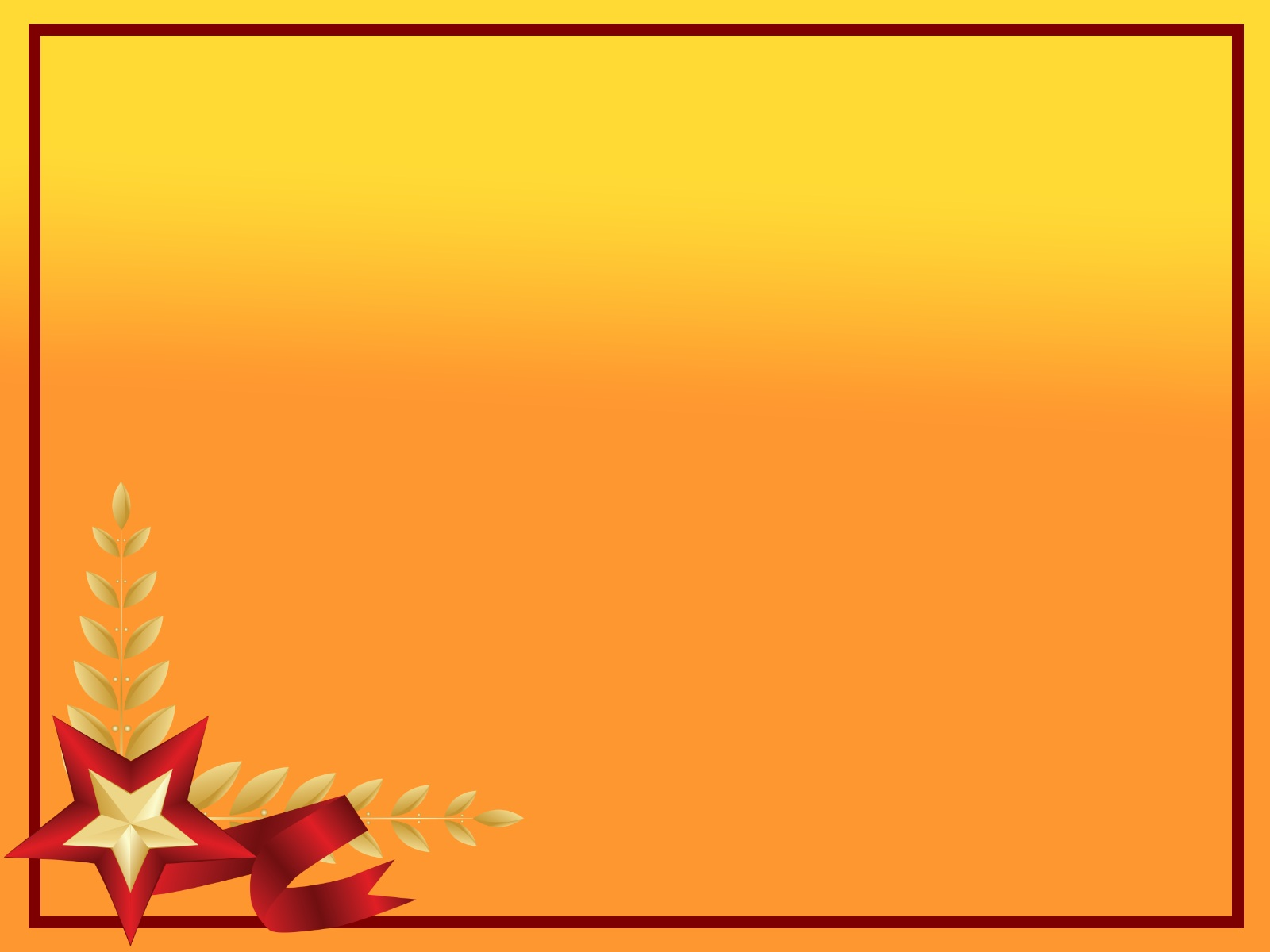 Беседа «Георгиевская лента»
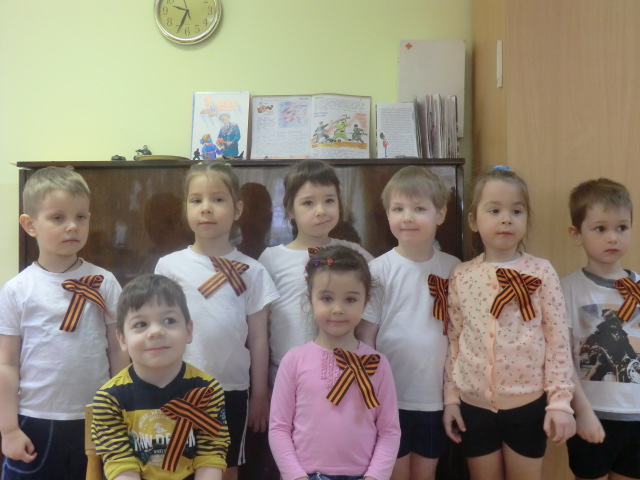 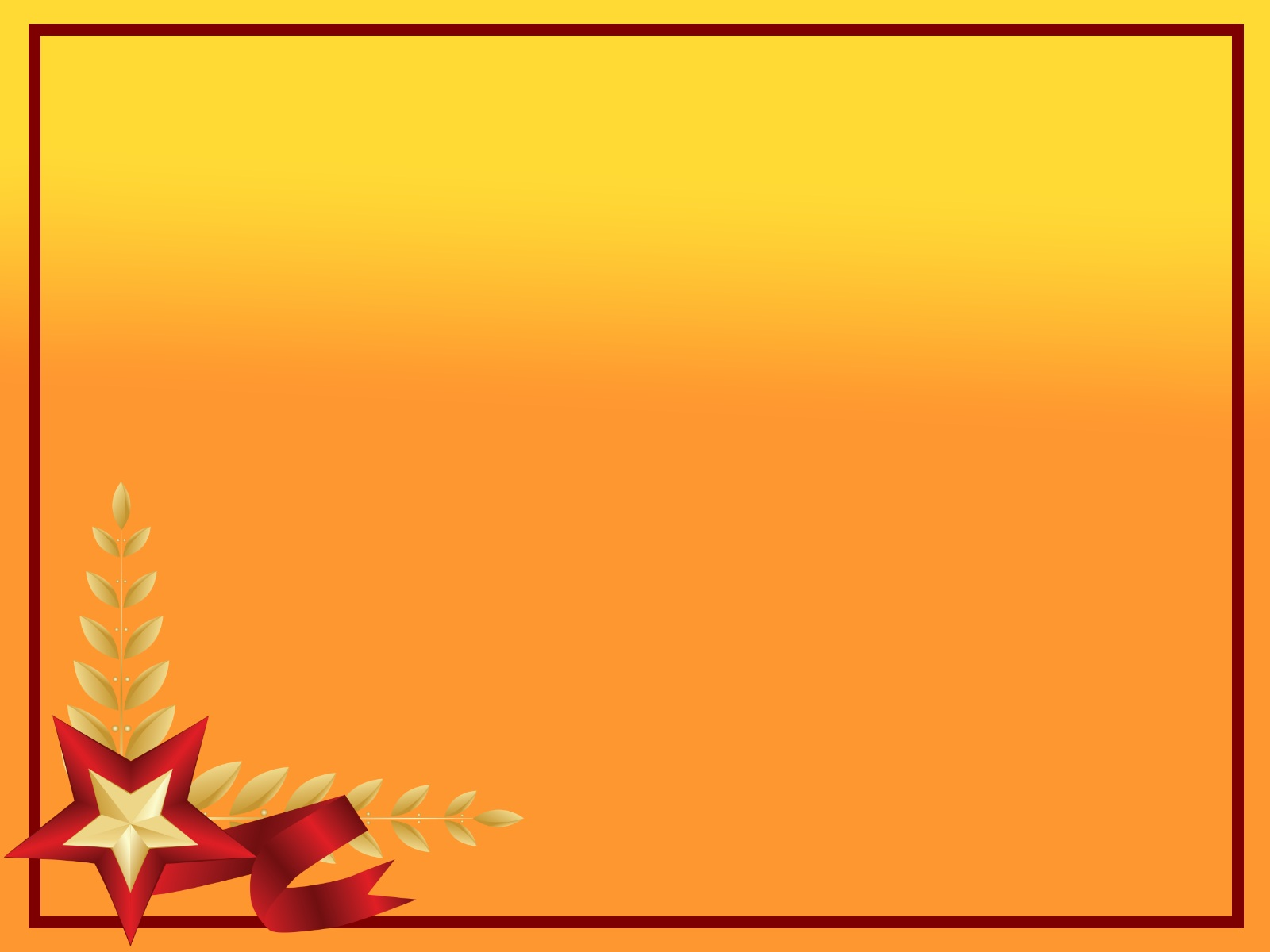 «Фронтовые треугольники» (оригами)
Задачи.
Совершенствовать  навыки работы с бумагой.
Закреплять умение следовать инструкциям педагога.
 развивать навыки выполнения точных, аккуратных сгибов;
Развивать мелкую моторику рук.
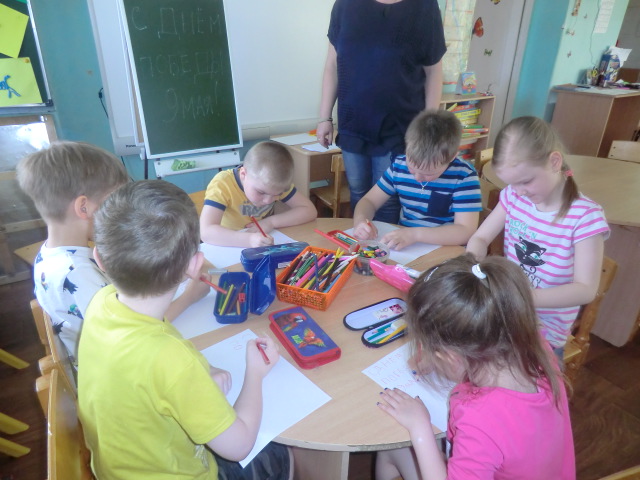 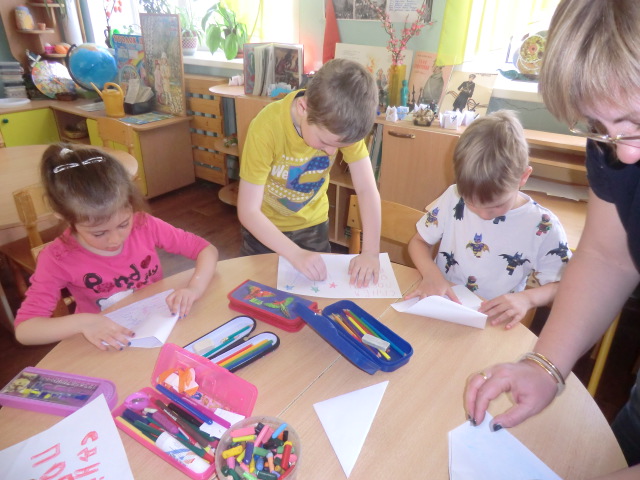 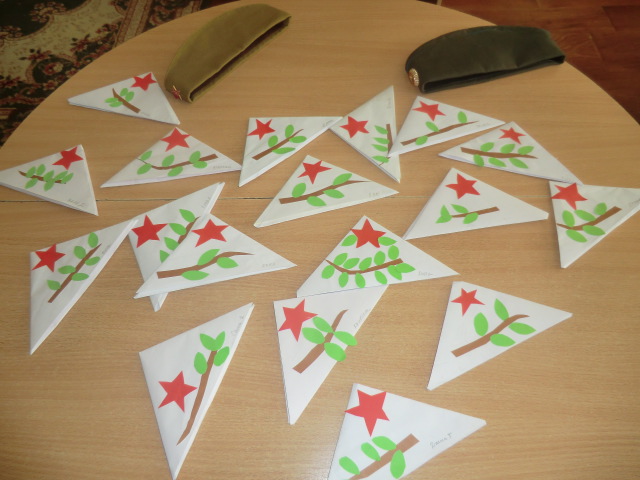 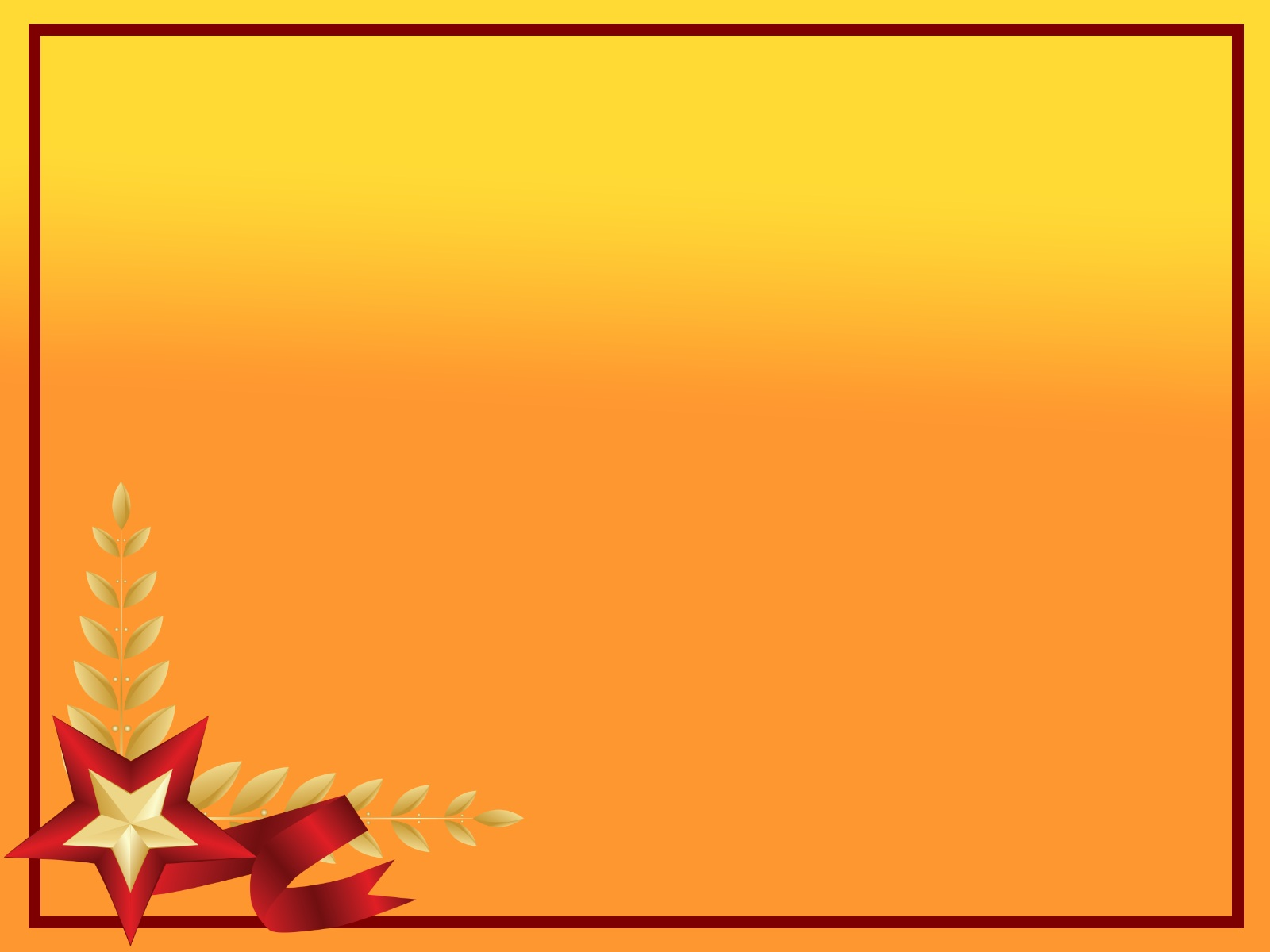 Дидактические игры «Подбери предметы по родам войск» «Чья форма»
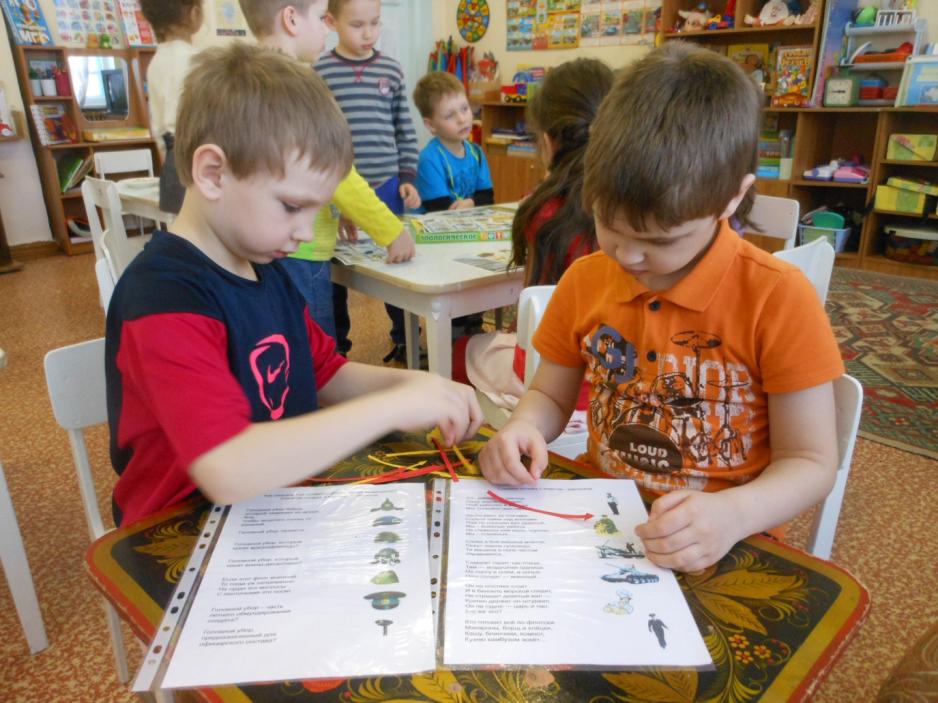 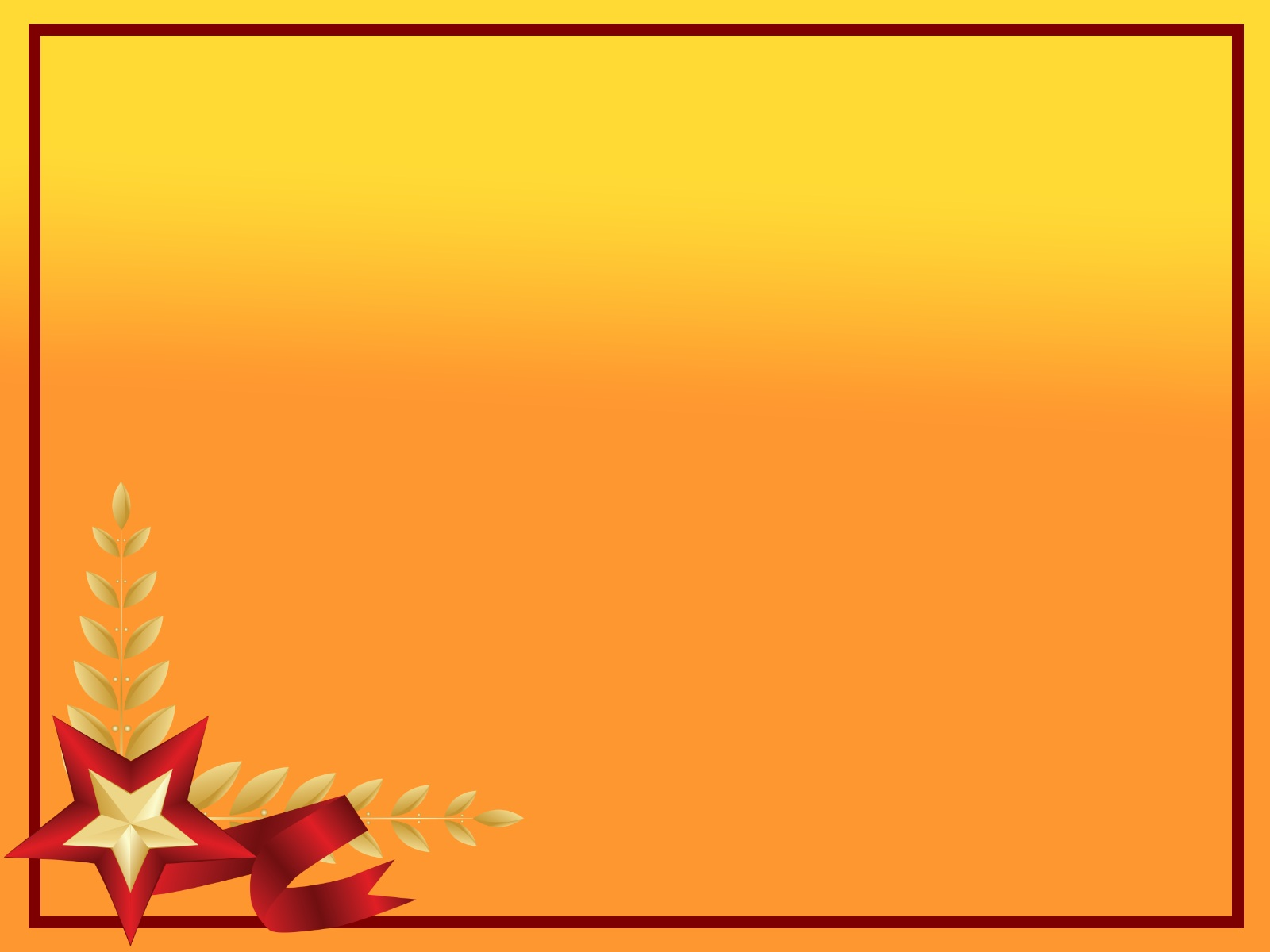 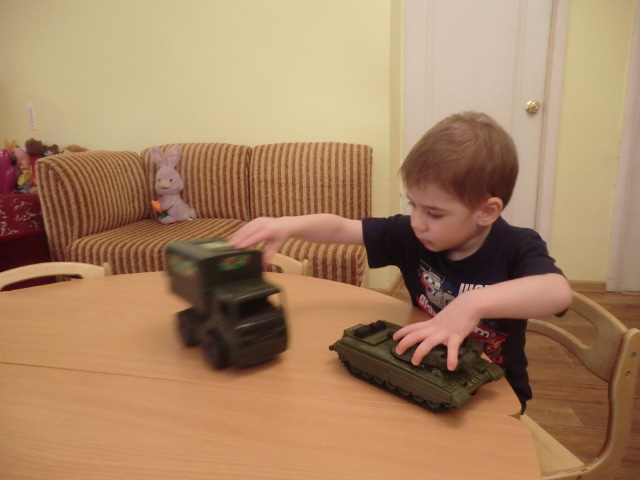 Игры с солдатиками  «Наша Армия сильна, охраняет мир она»
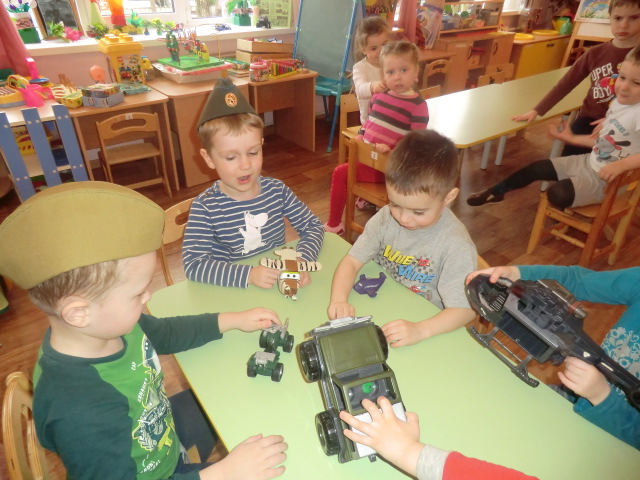 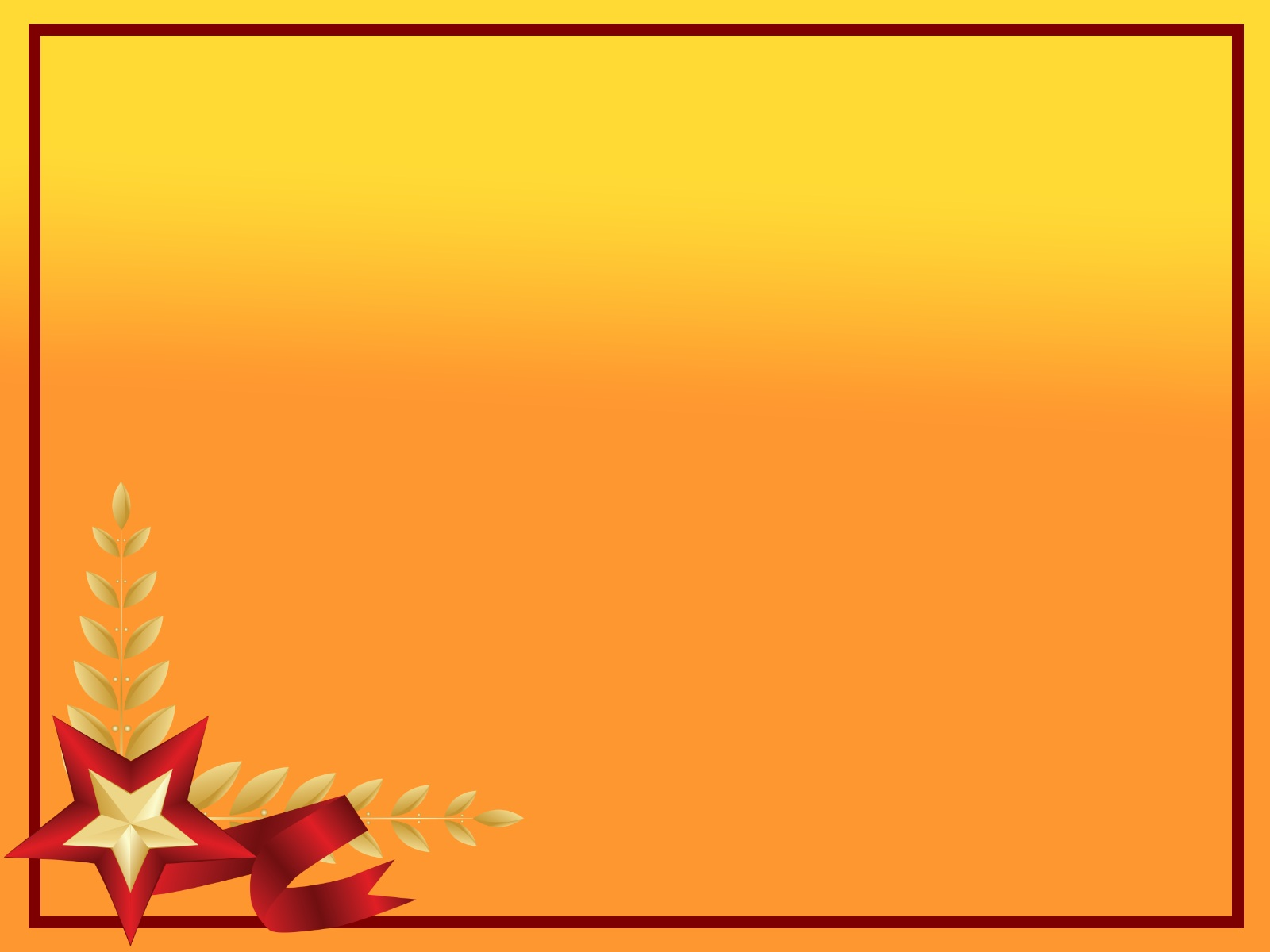 Сюжетно ролевая игра «Мы танкисты»
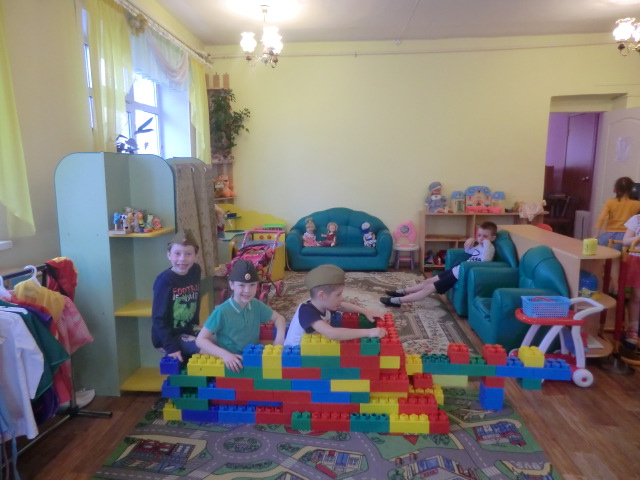 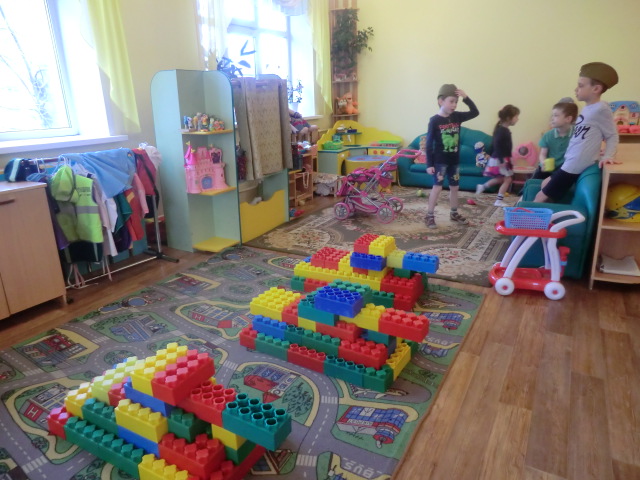 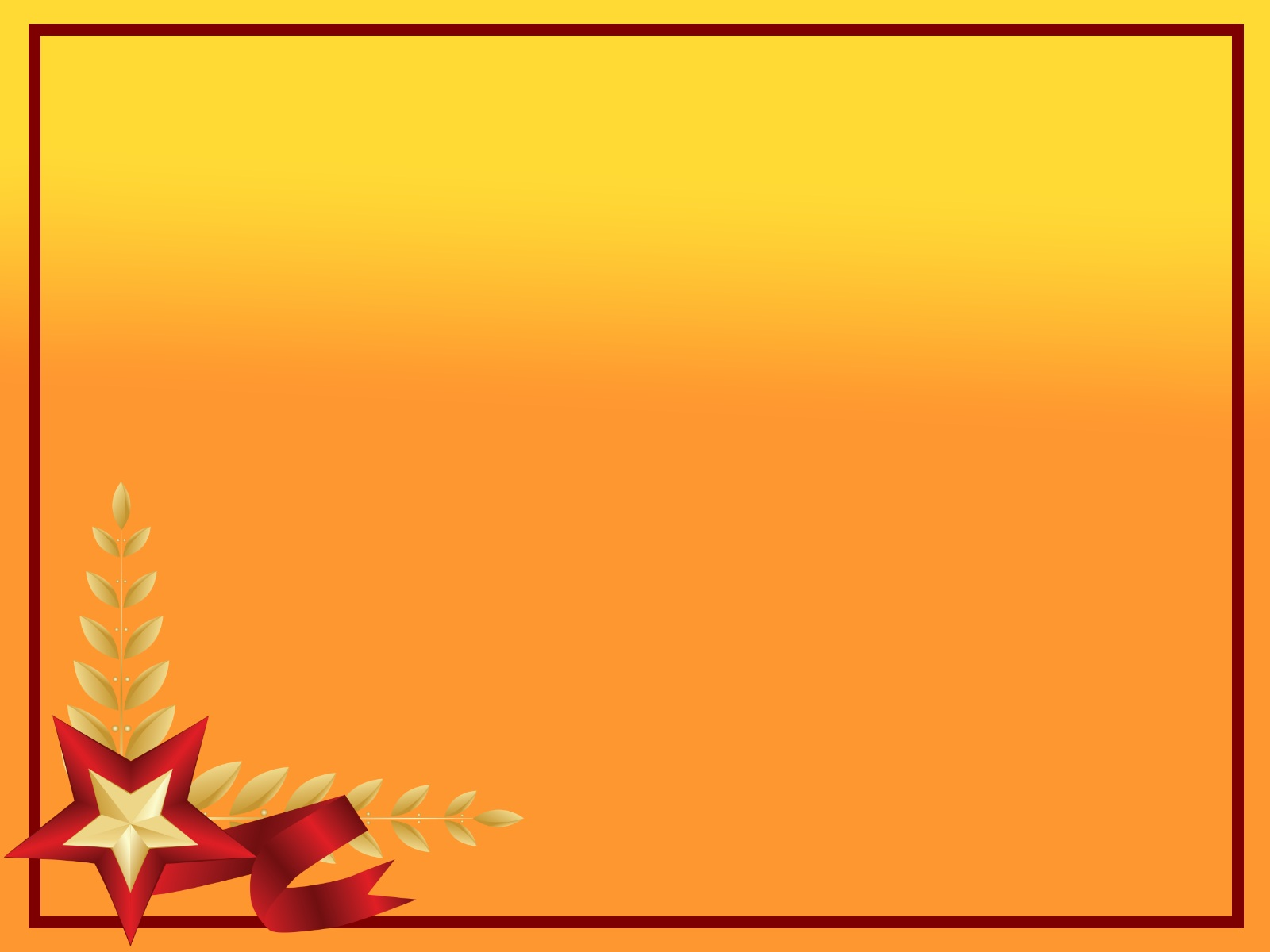 Двигательная деятельность.
Эстафета «Полоса препятствий»
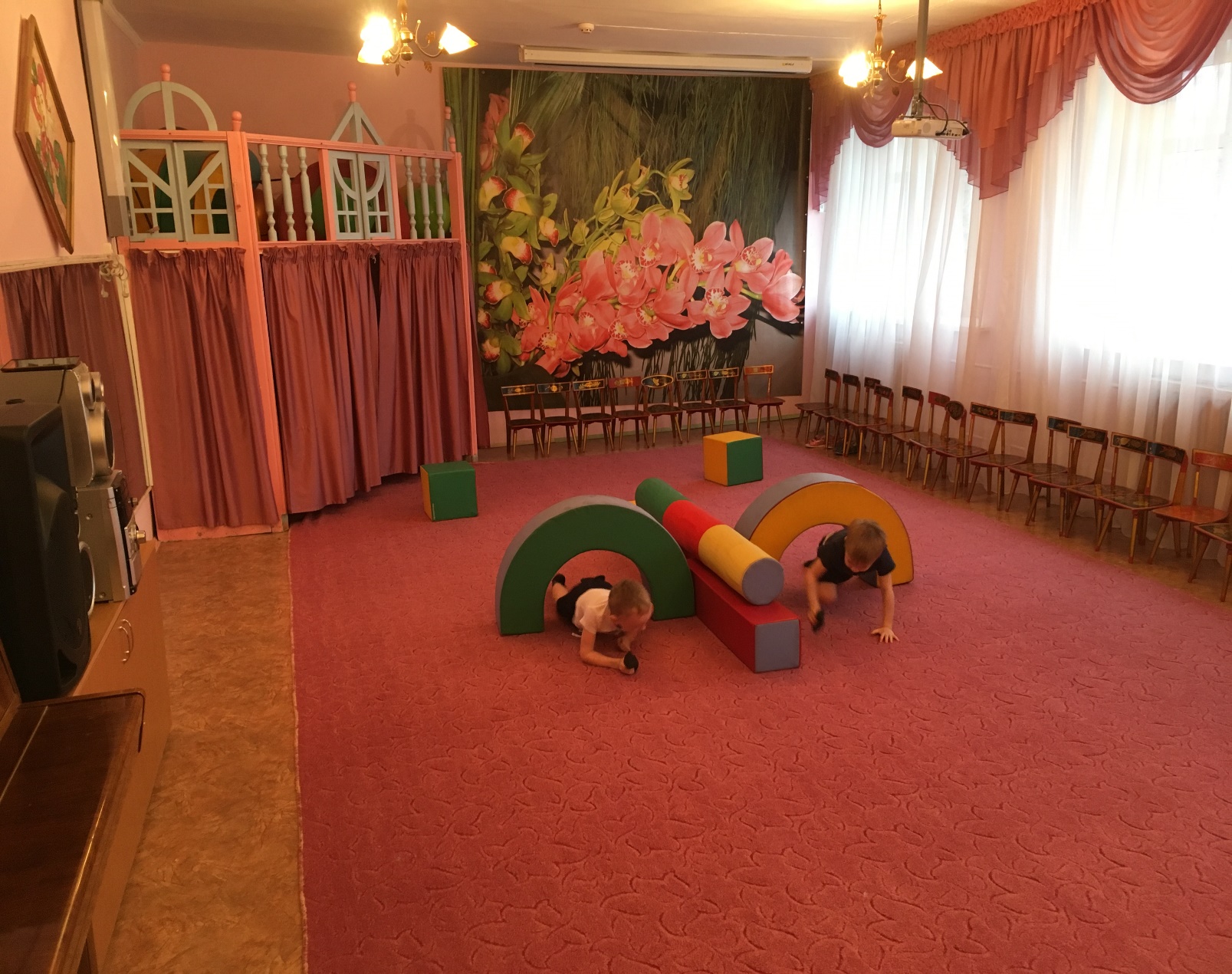 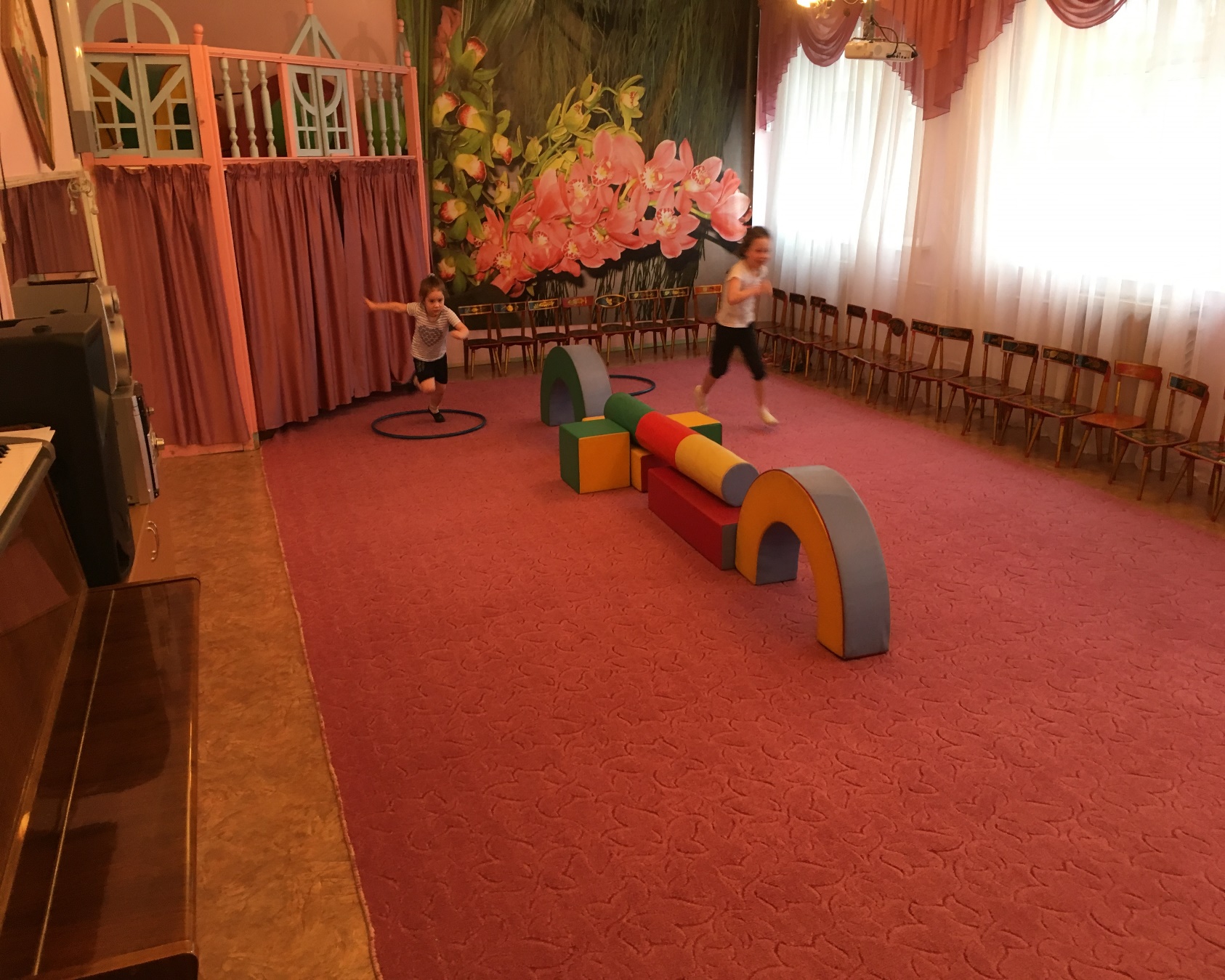 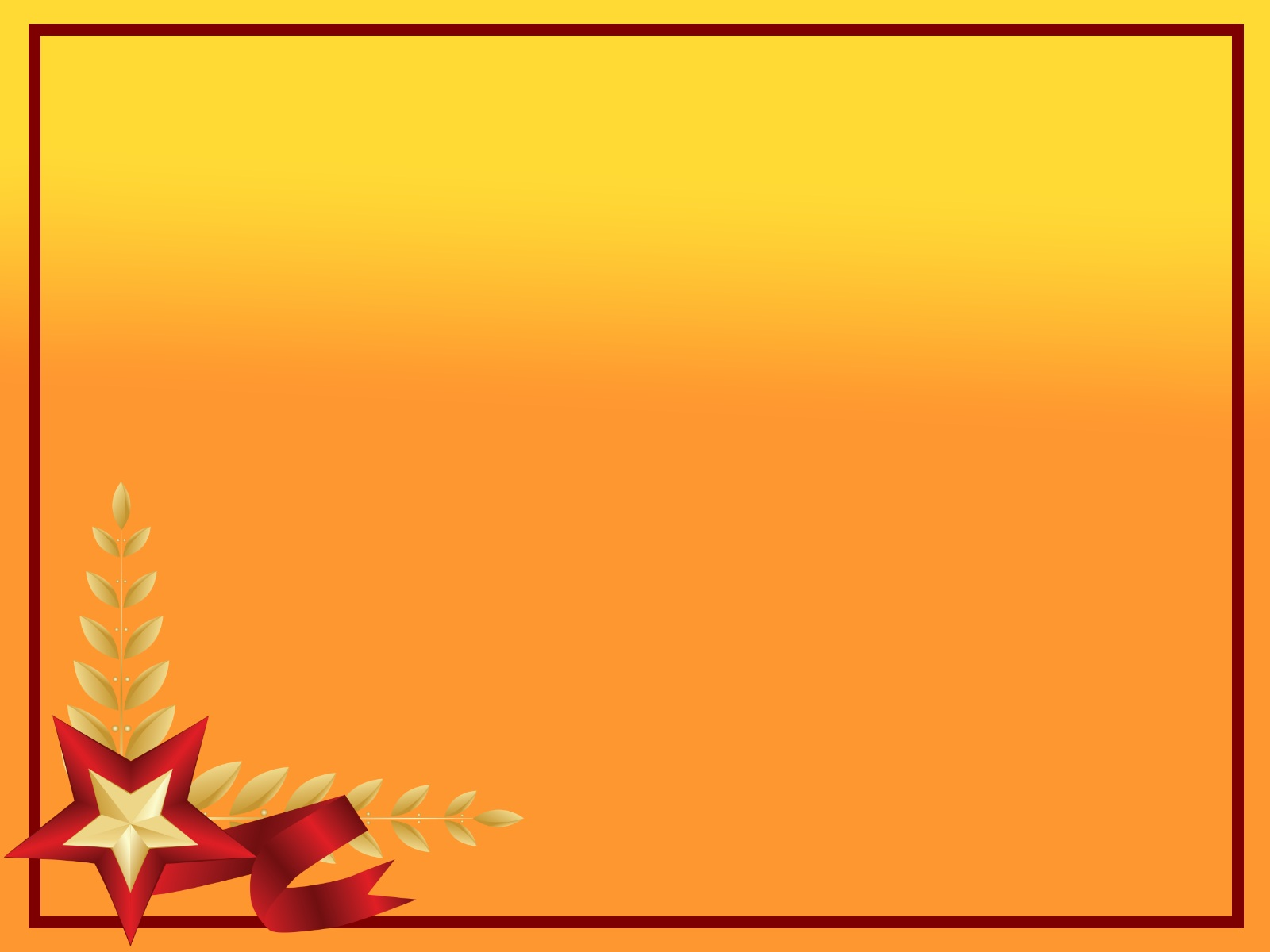 Экскурсия к памятнику землякам, погибшим в Великой Отечественной войне.
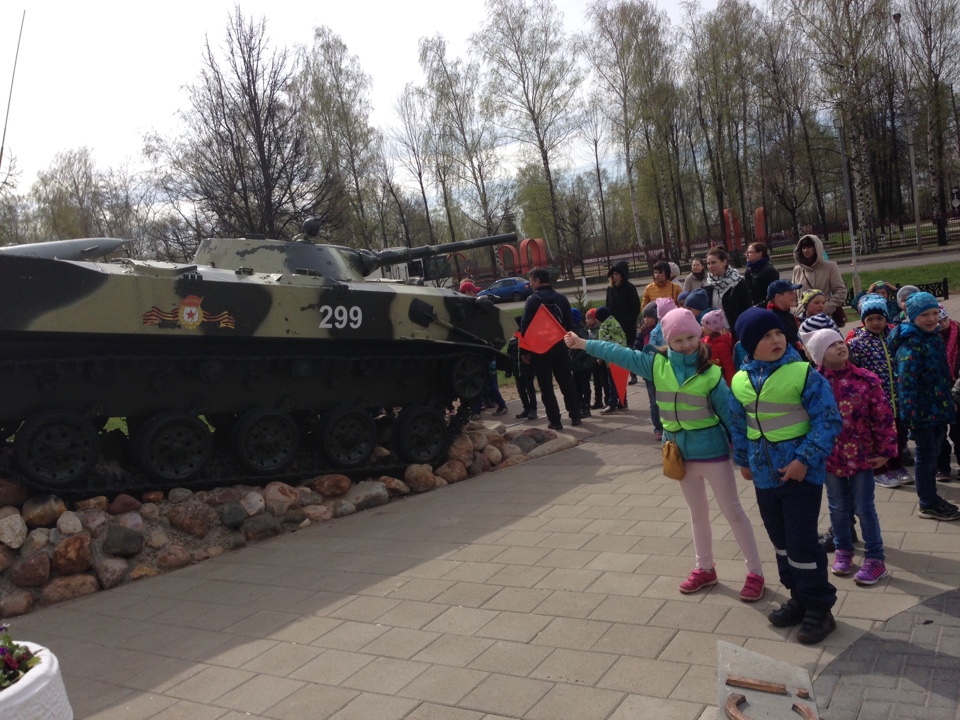 Мы помним, и мы не забудем 
О той долгожданной весне
Спасибо за подвиг, герои, 
Спасибо за мир на земле
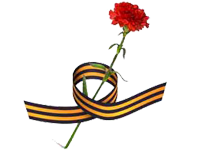 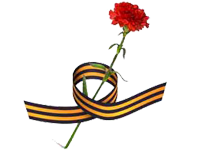 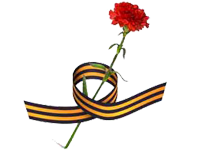 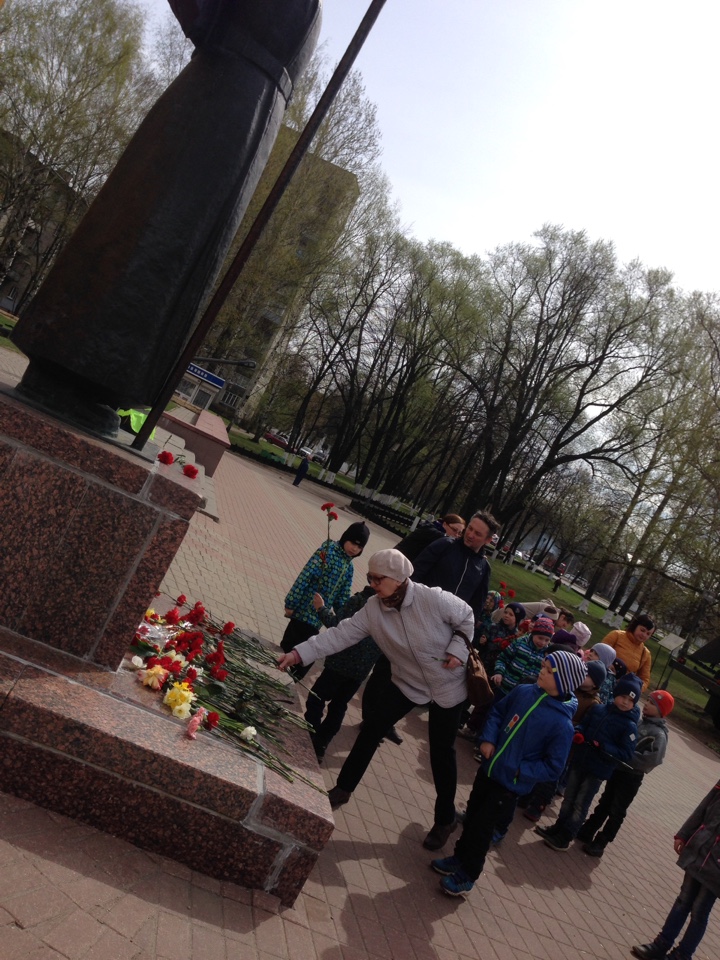 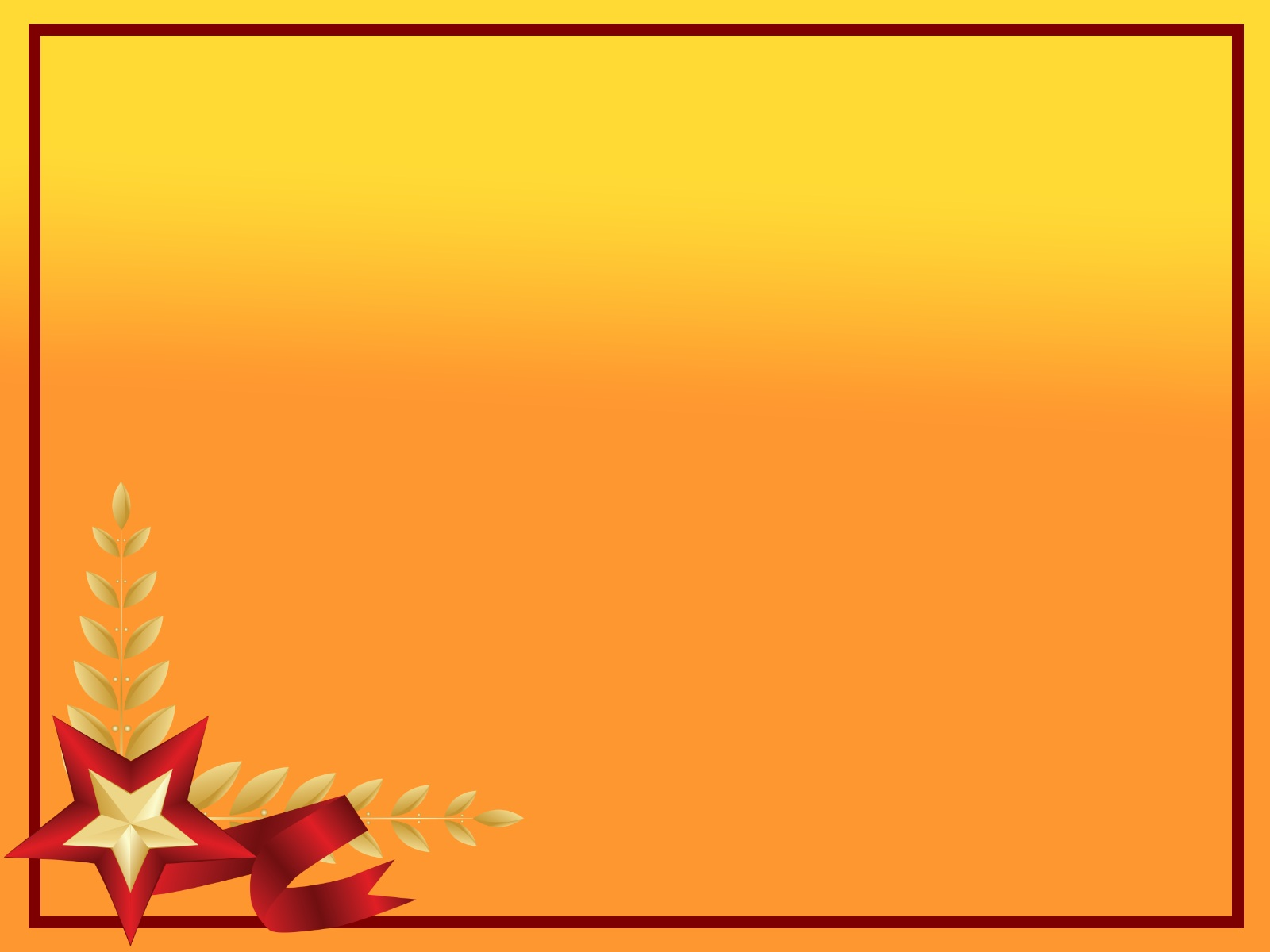 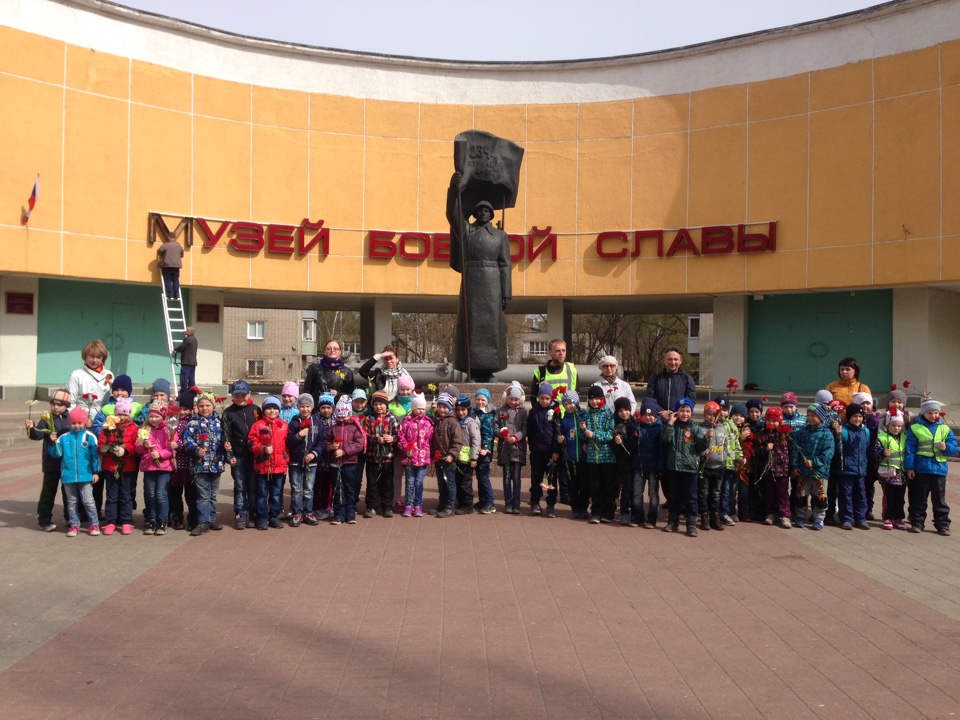 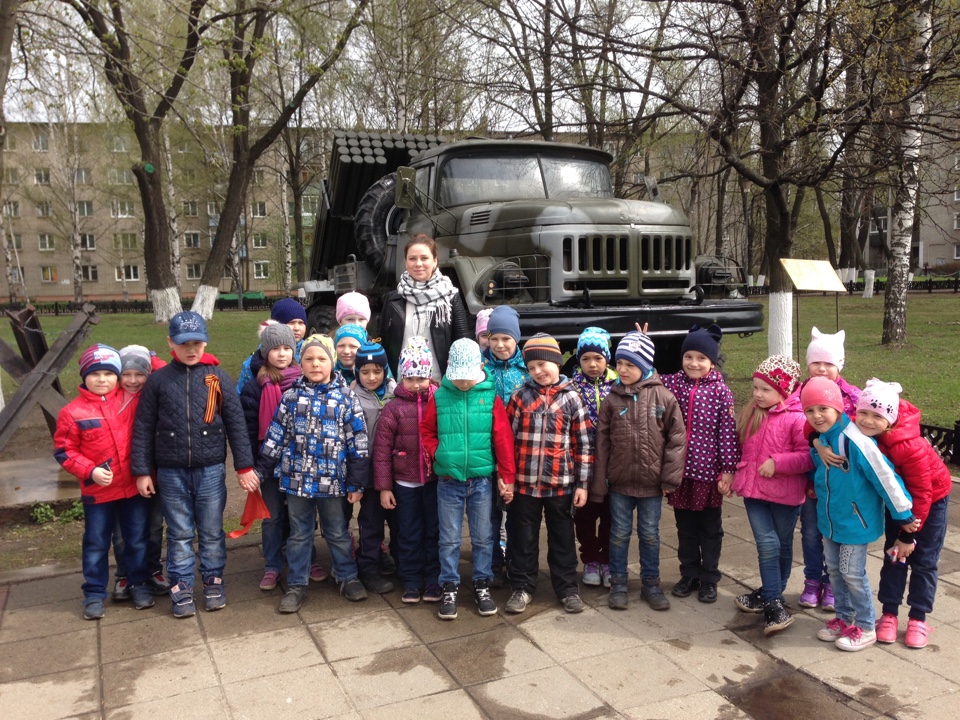 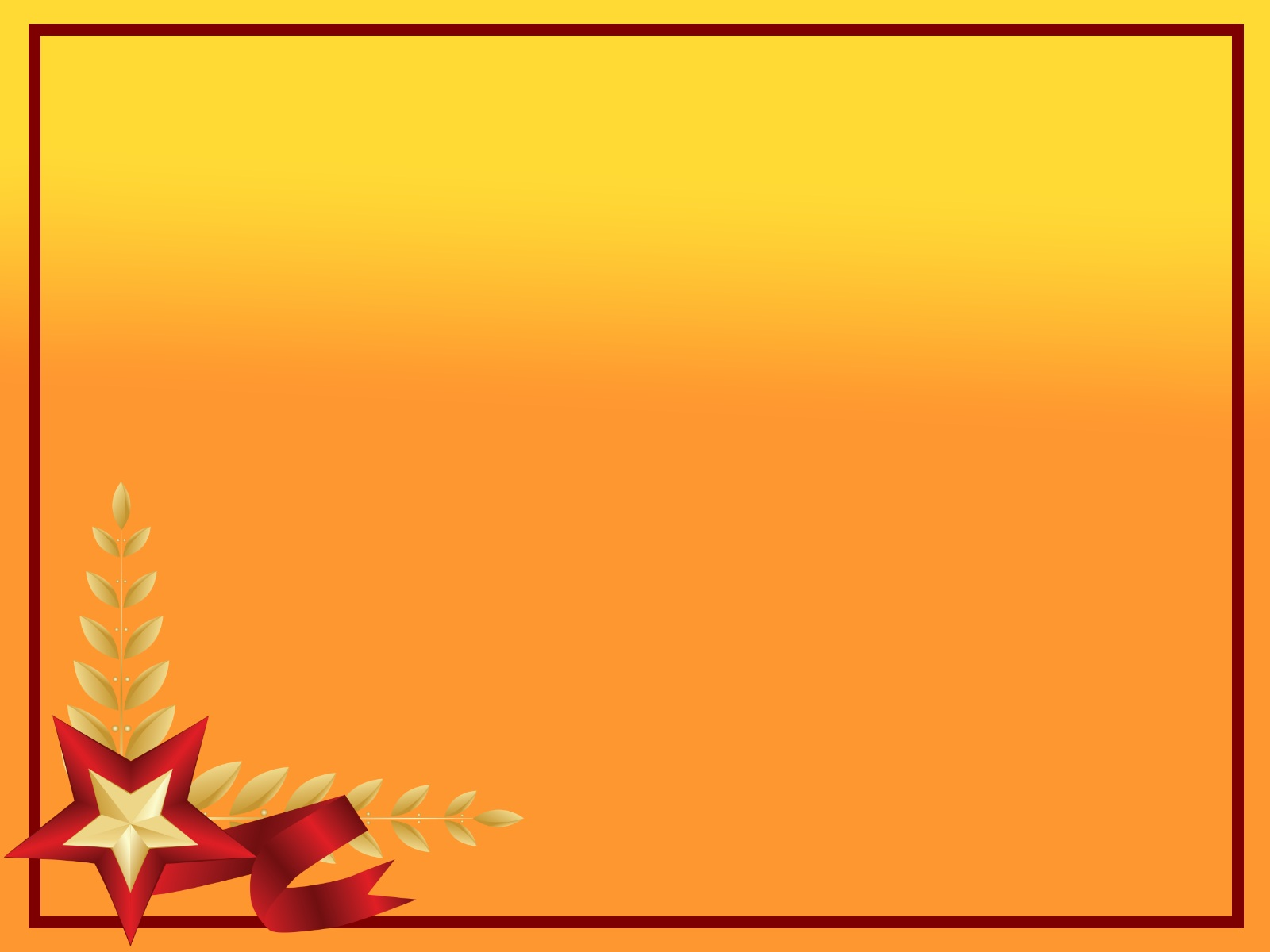 Вот такую стенгазету мы сделали. Дети вместе с родителями подготовили материал о героях своей семьи, воевавших на фронте.
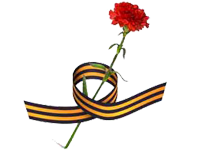 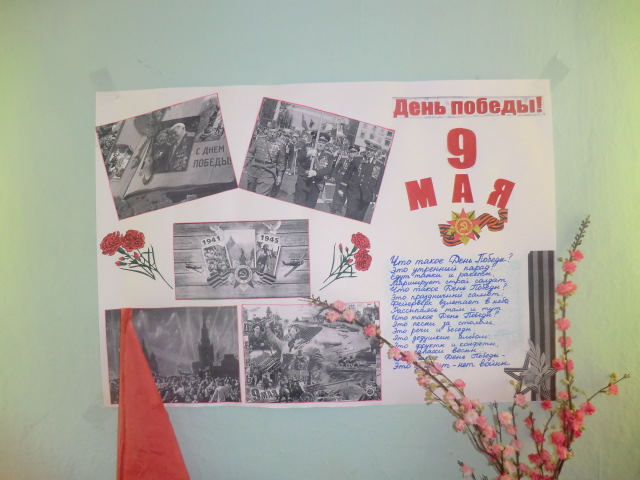 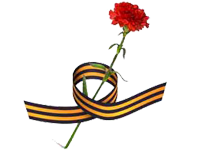 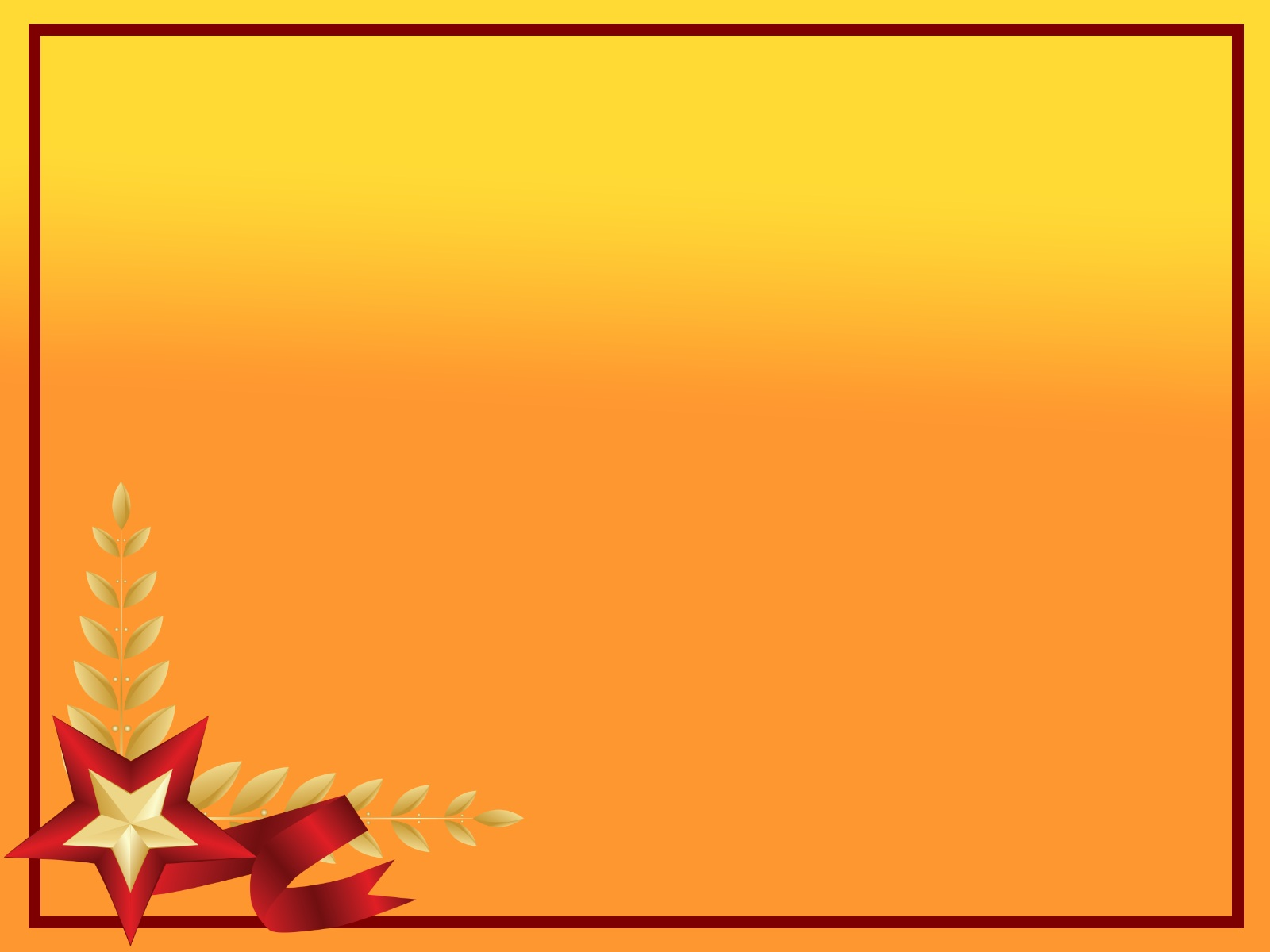 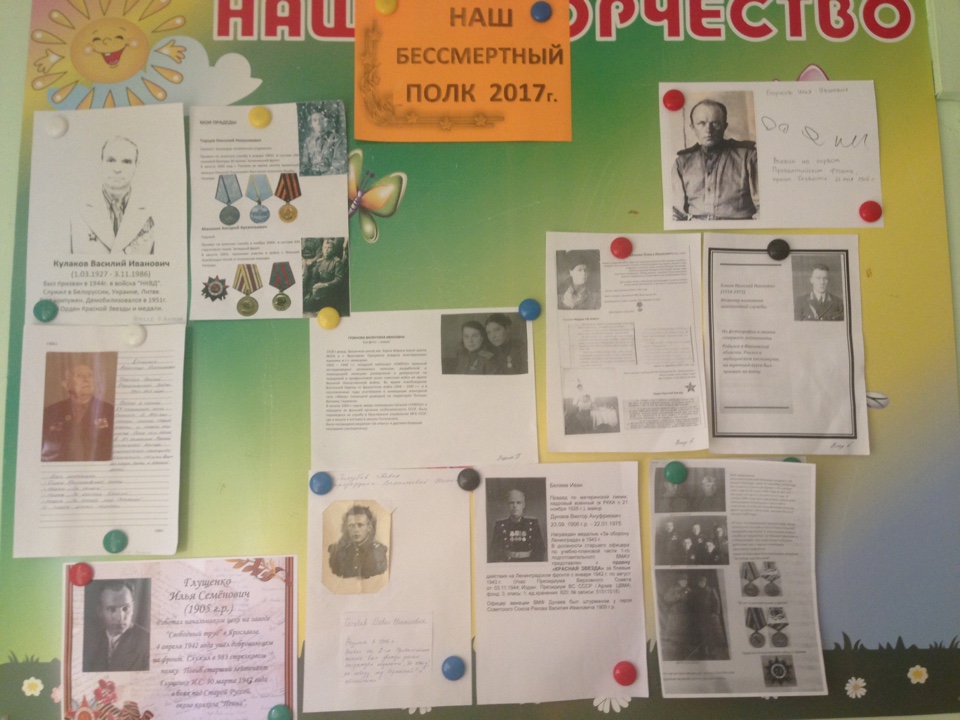 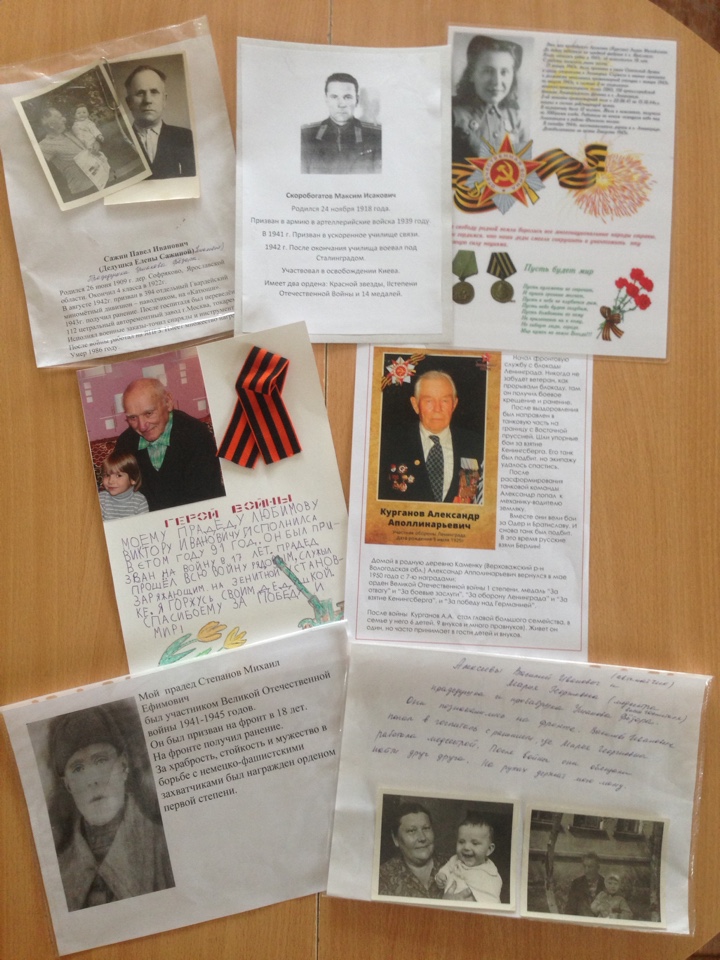 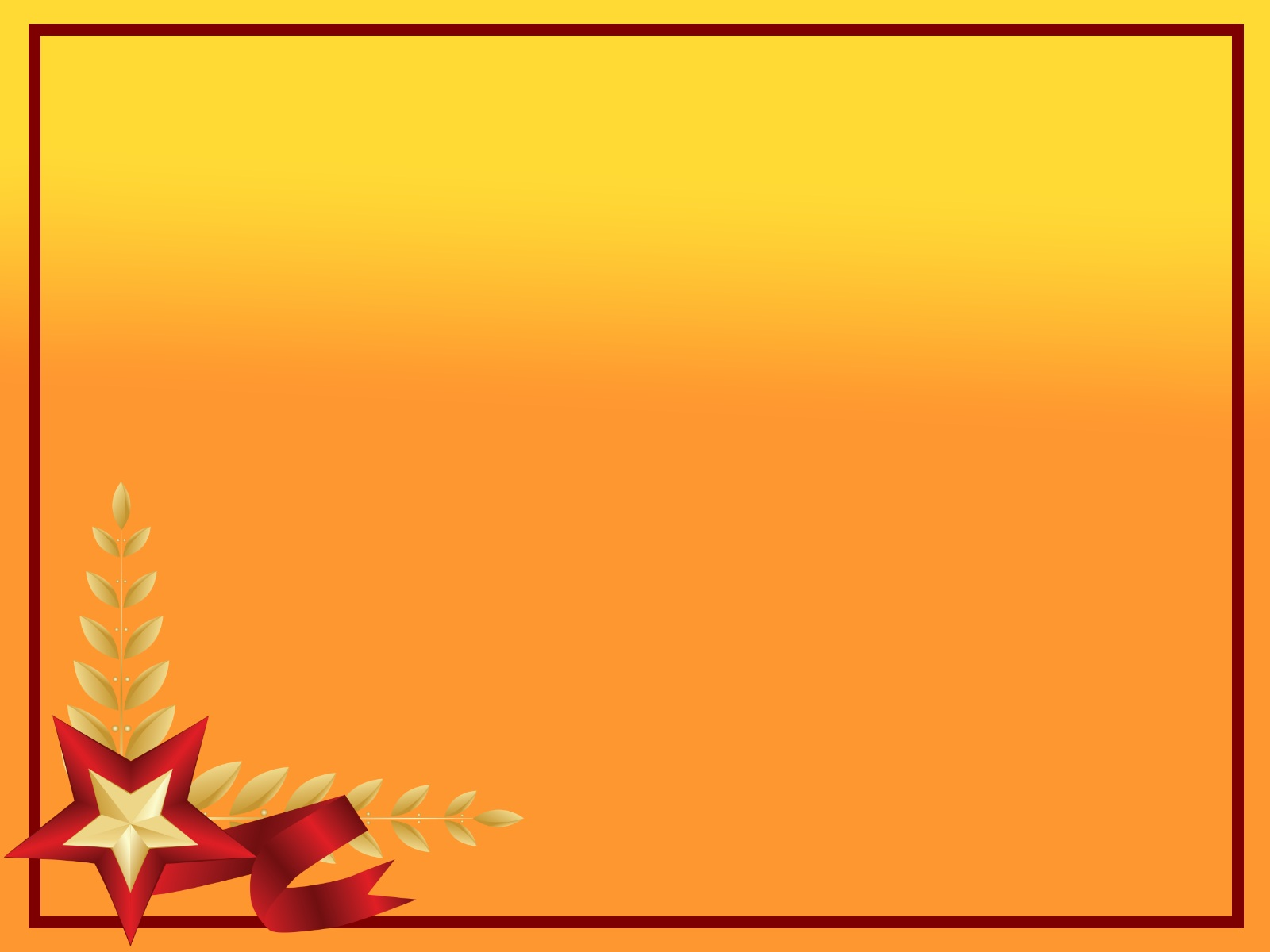 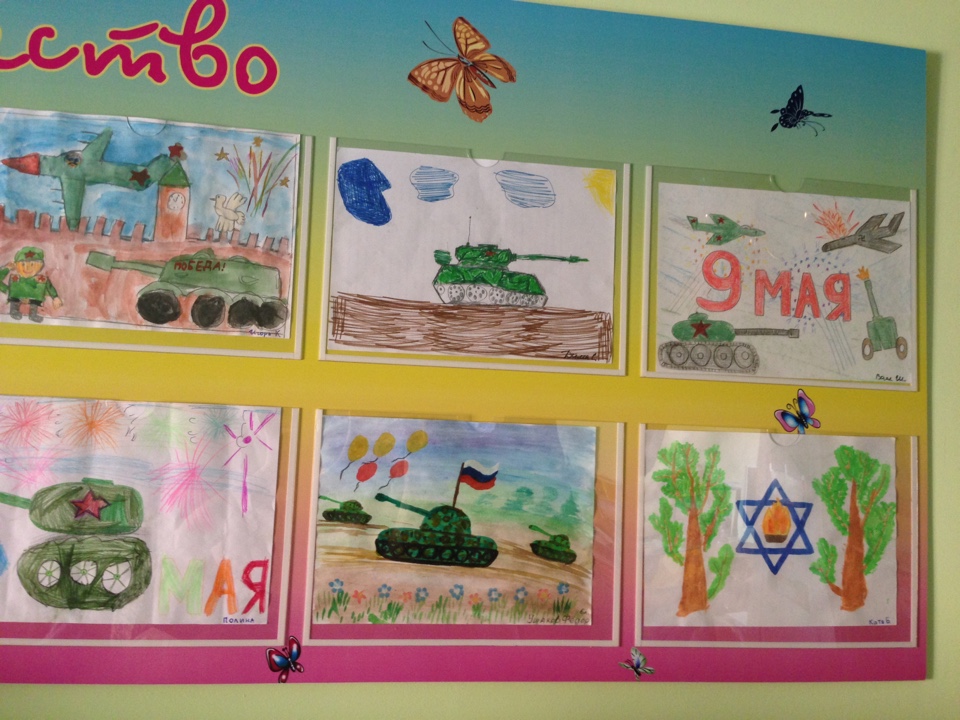 Выставка детских рисунков «Нам нужен мир»
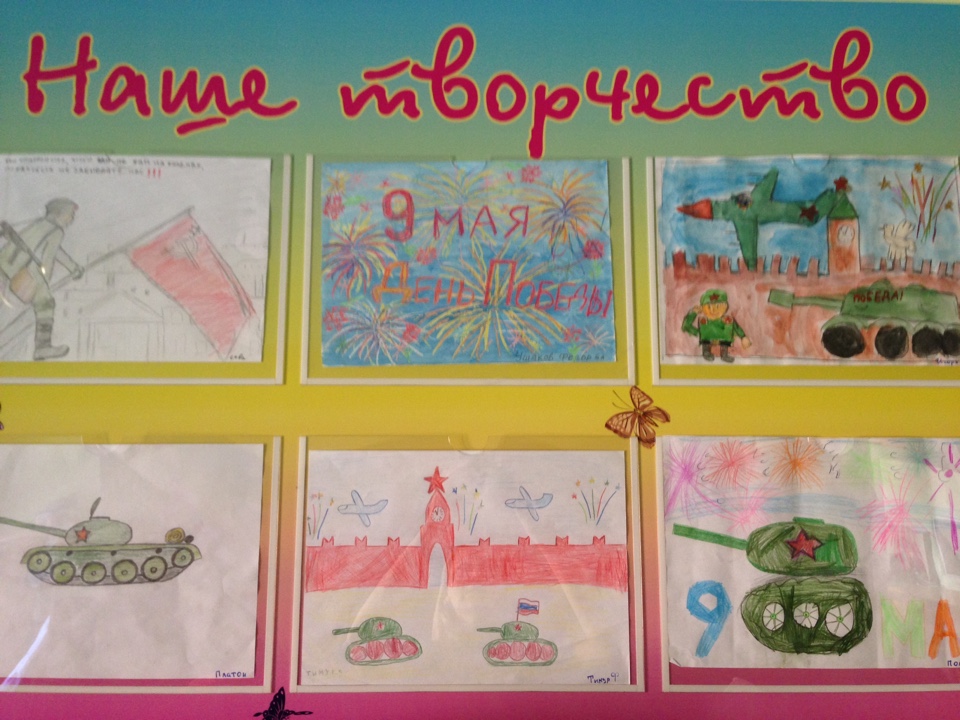 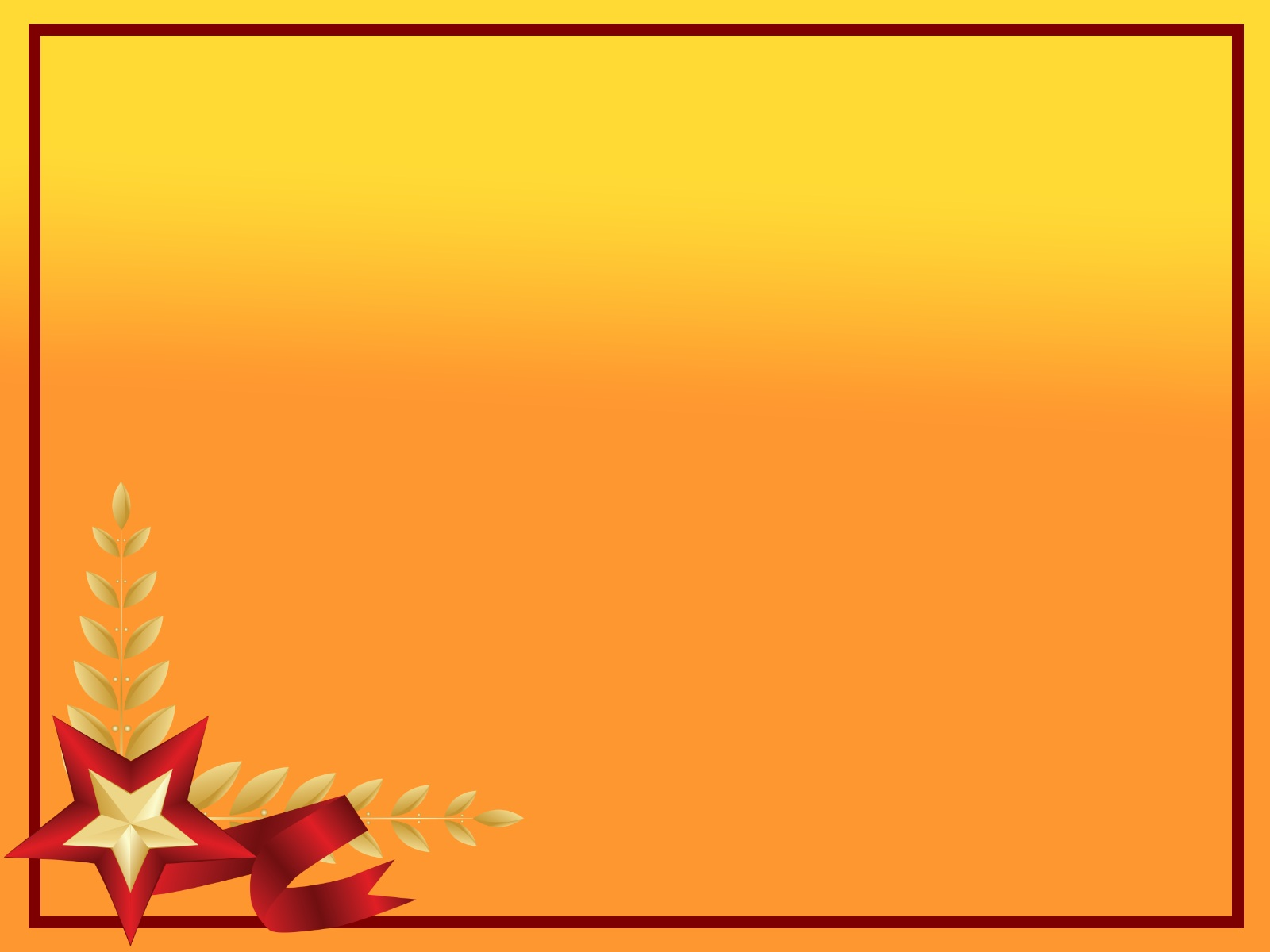 Конкурс детских рисунков «Дети России за мир»
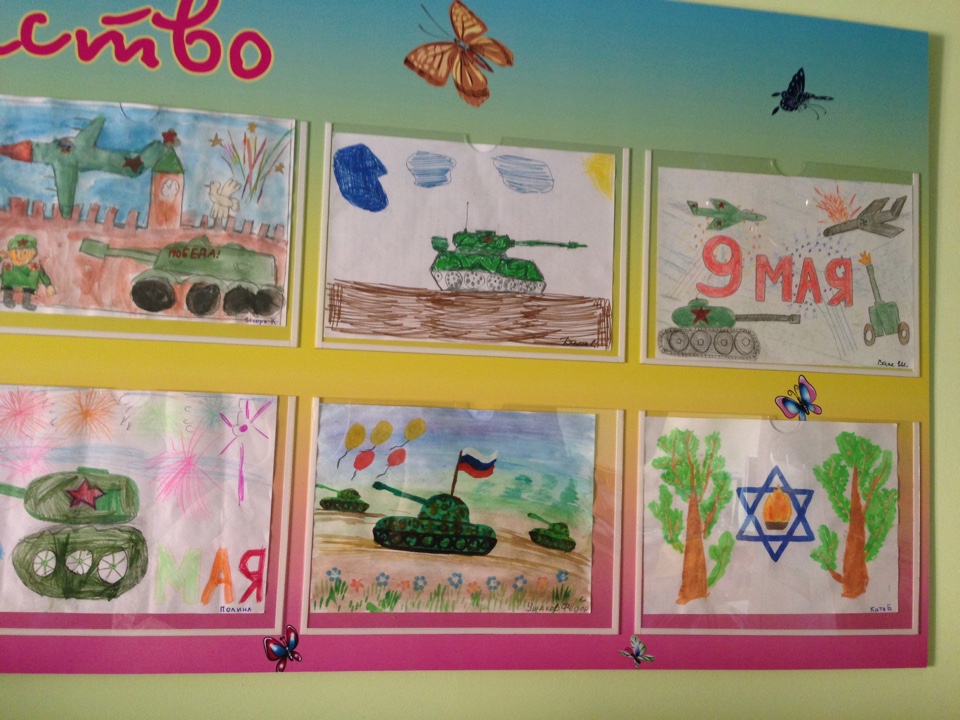 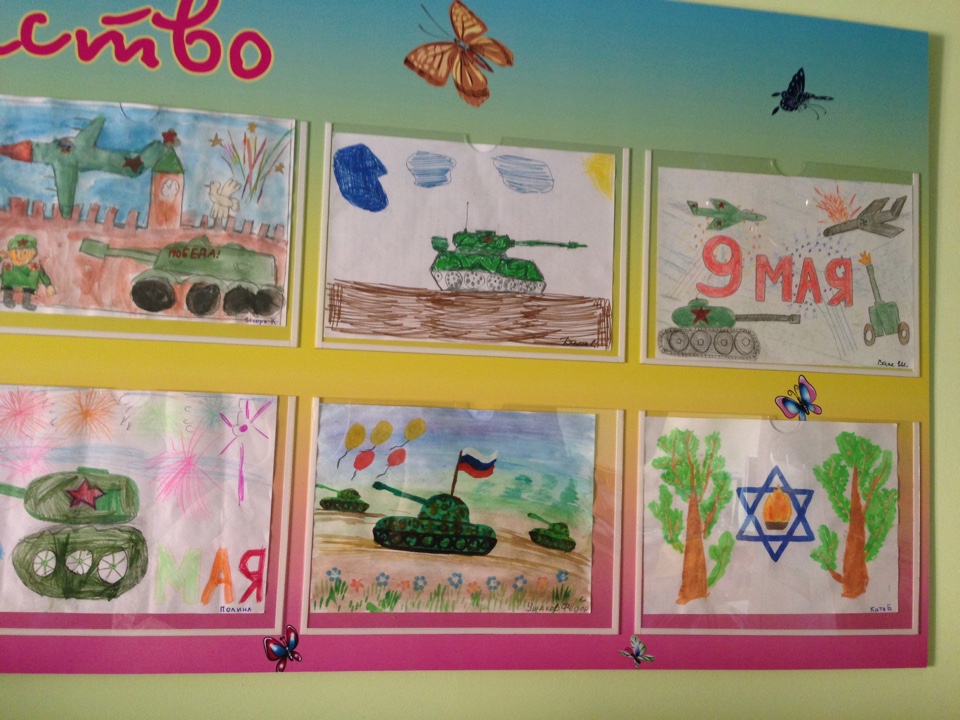 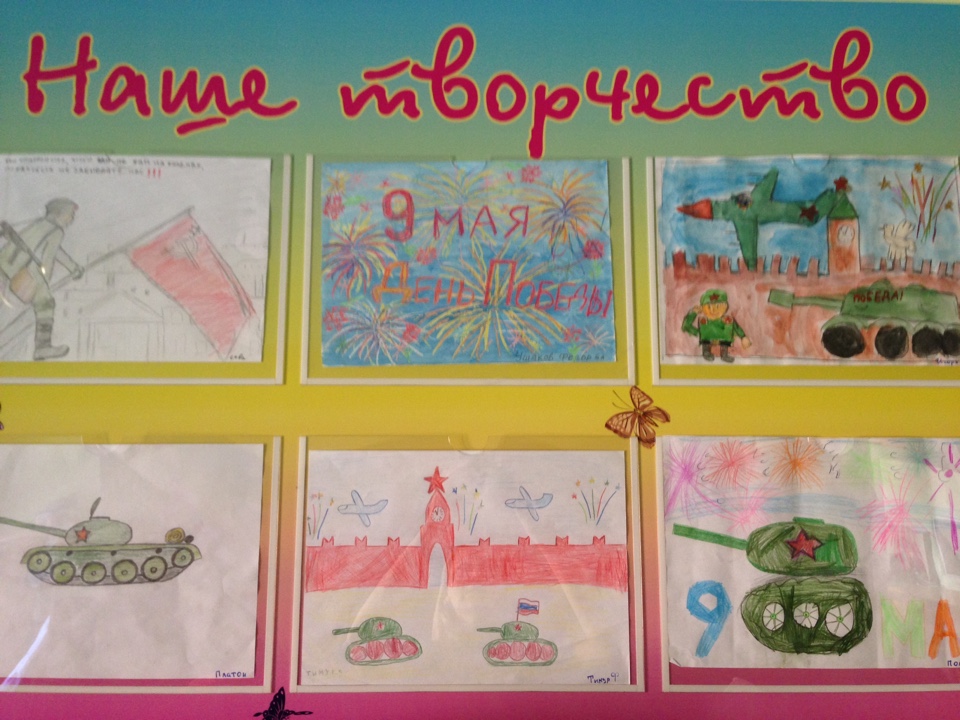 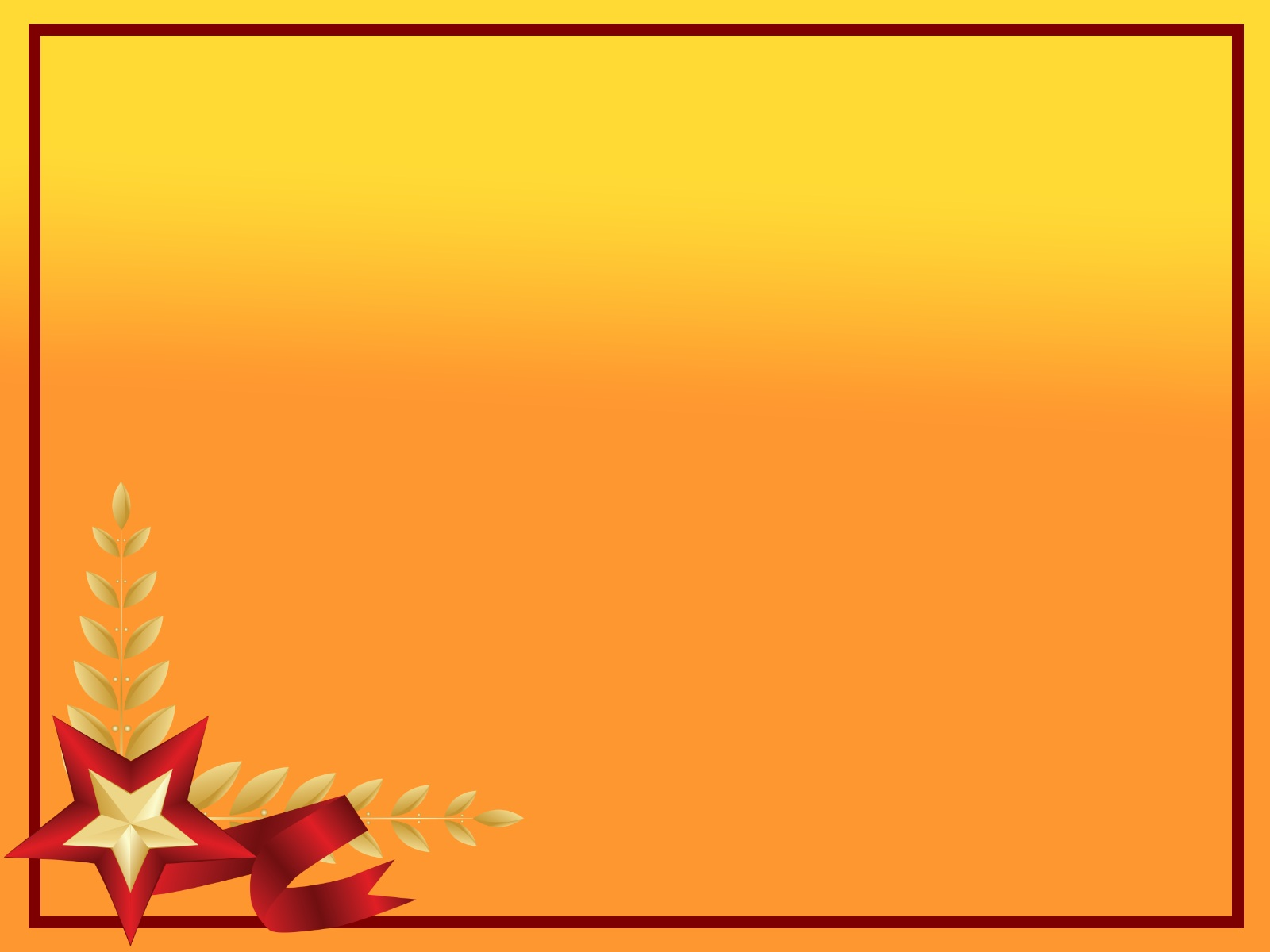 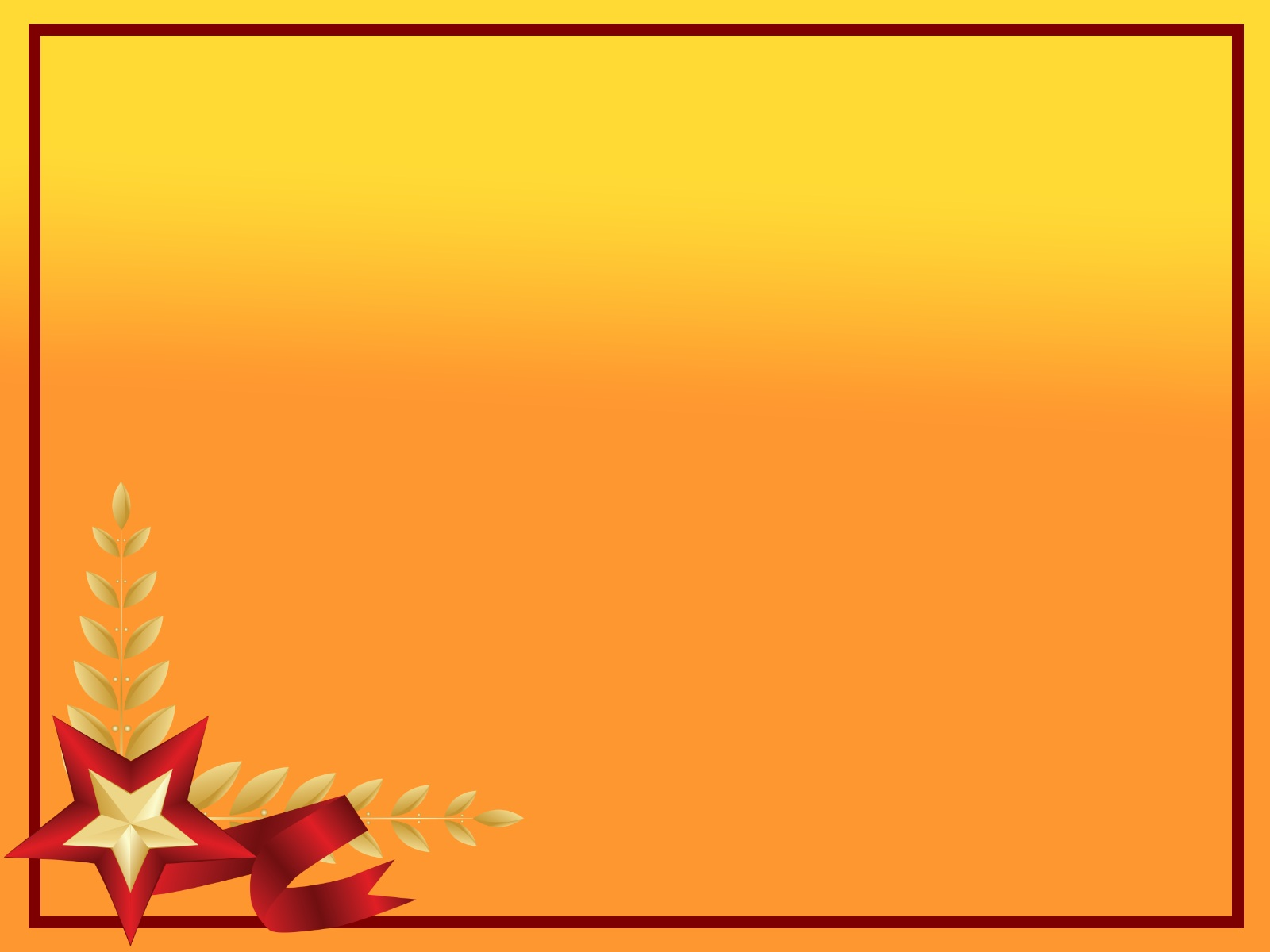 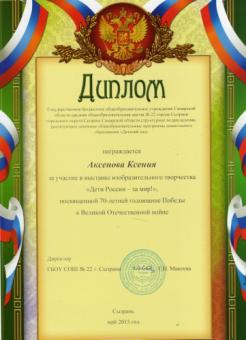 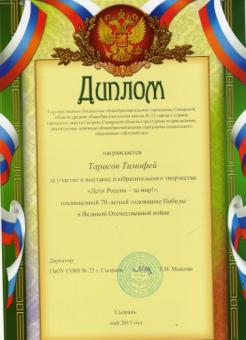 Концерт, посвященный 9 Мая
Награждение победителей конкурса
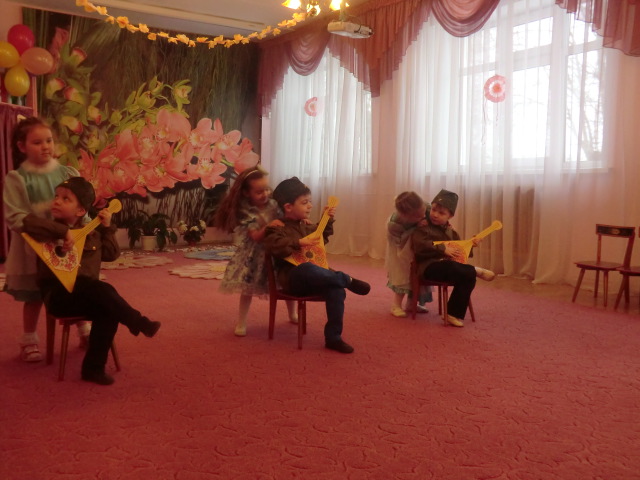 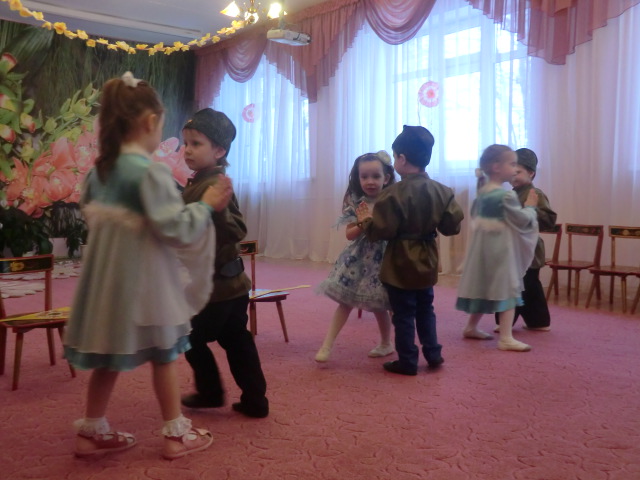 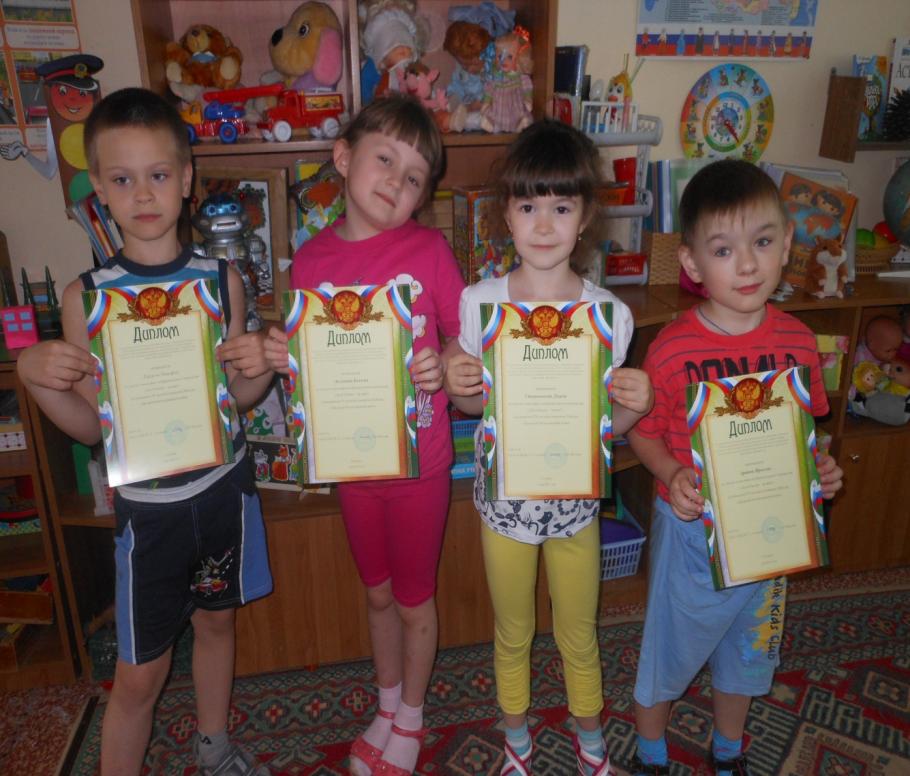 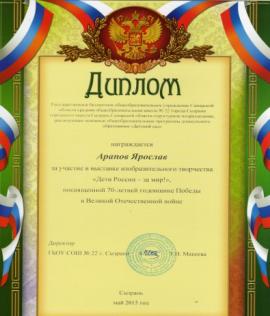 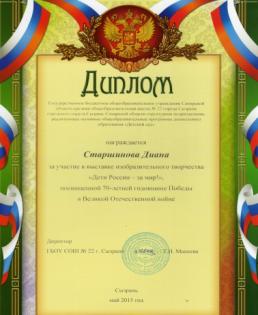 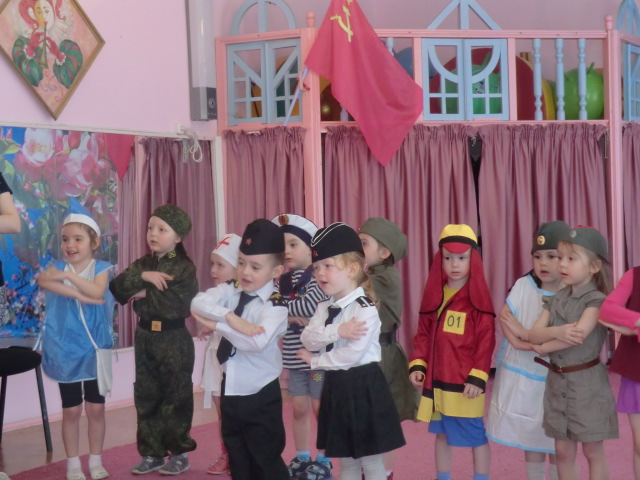 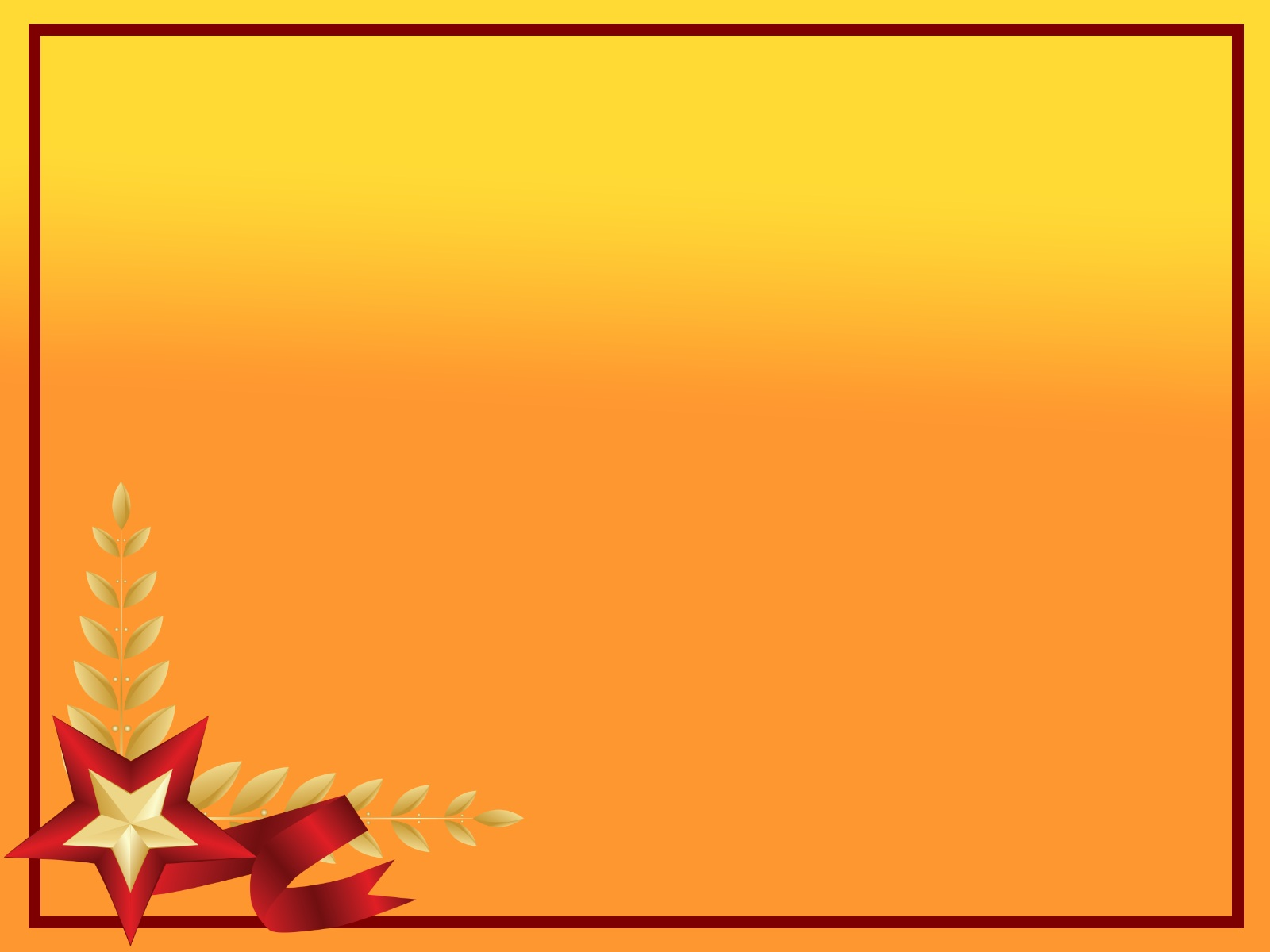 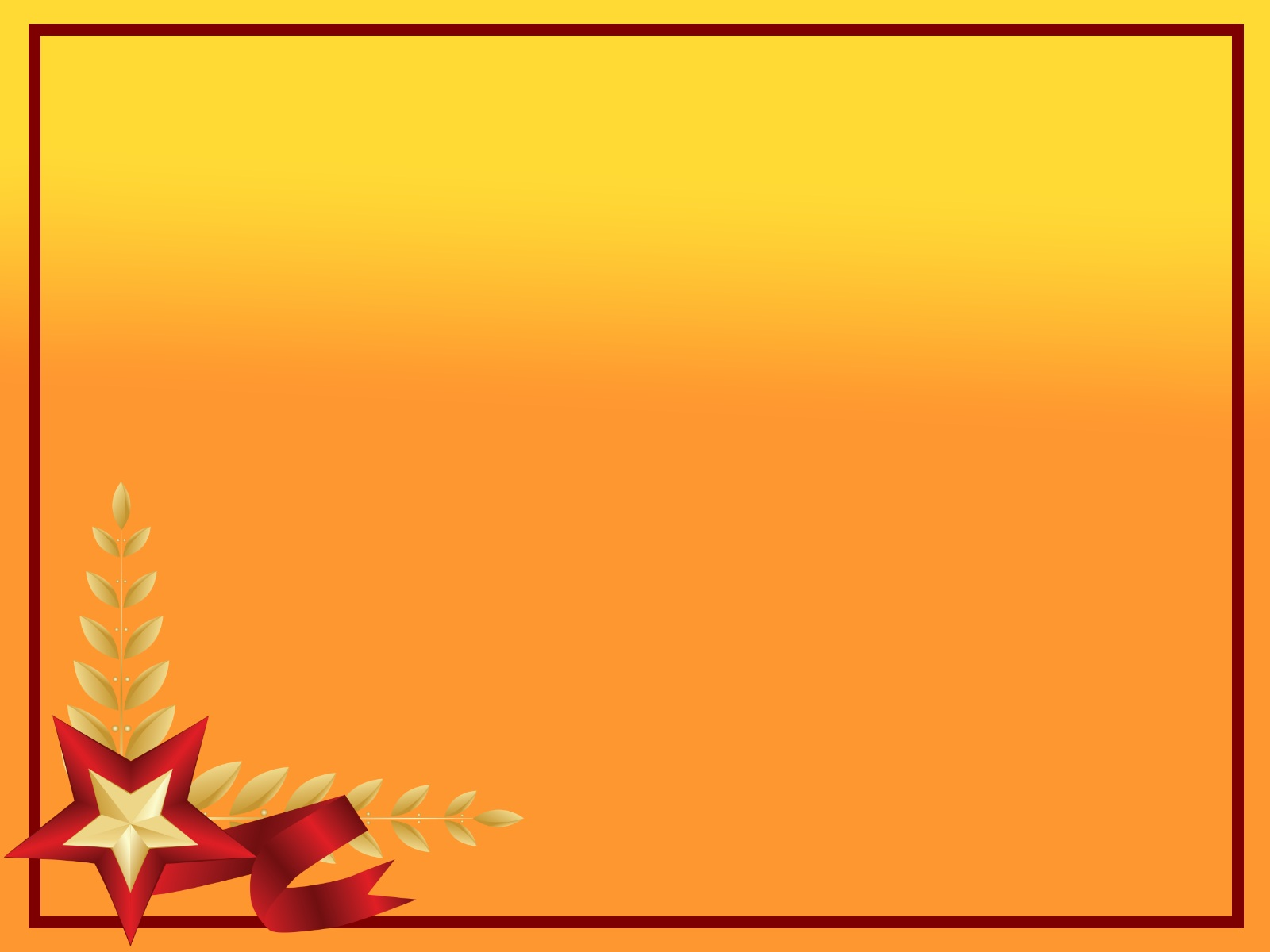 Конкурс стихов, посвященных Великой Отечественной Войне 
«Я помню, я горжусь!»
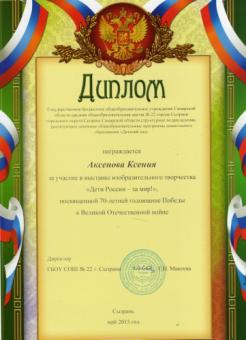 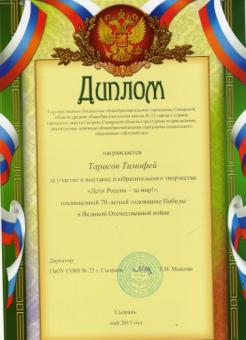 Награждение победителей конкурса
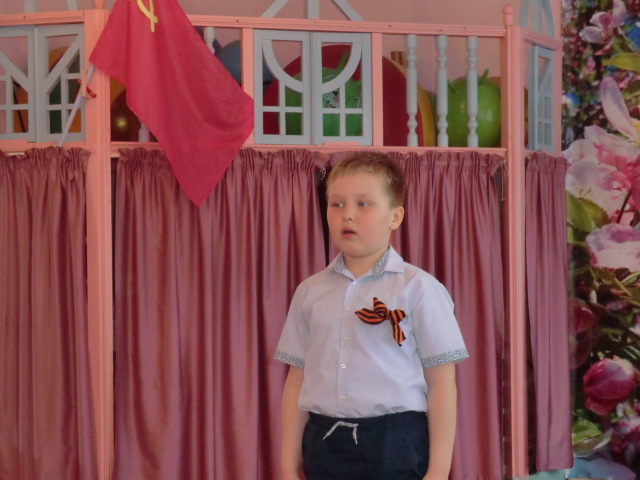 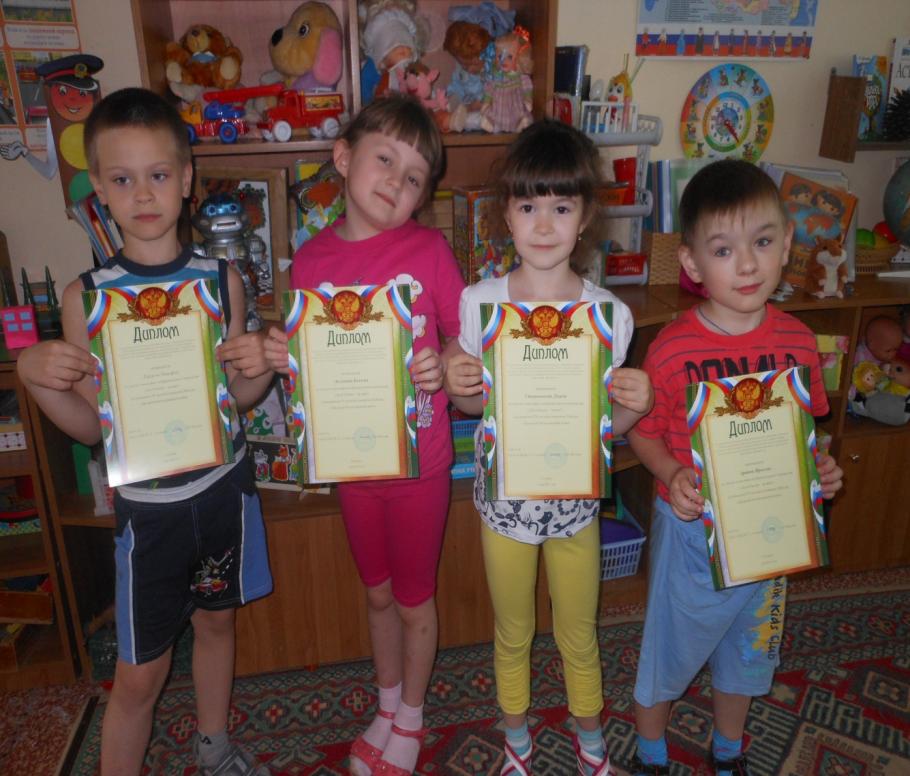 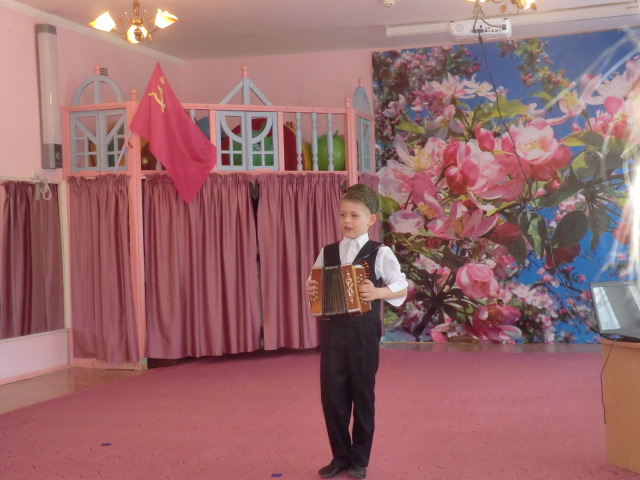 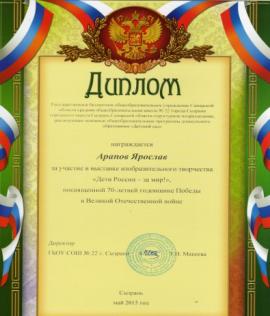 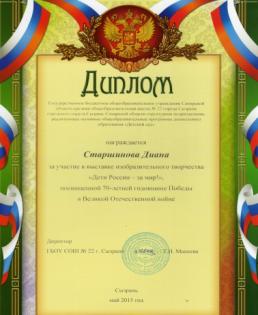 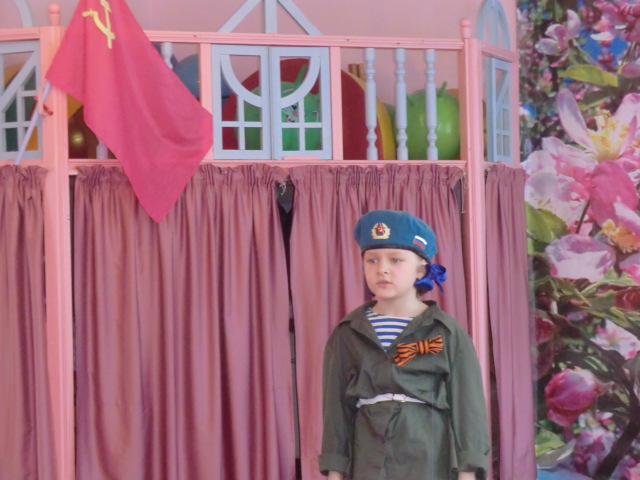 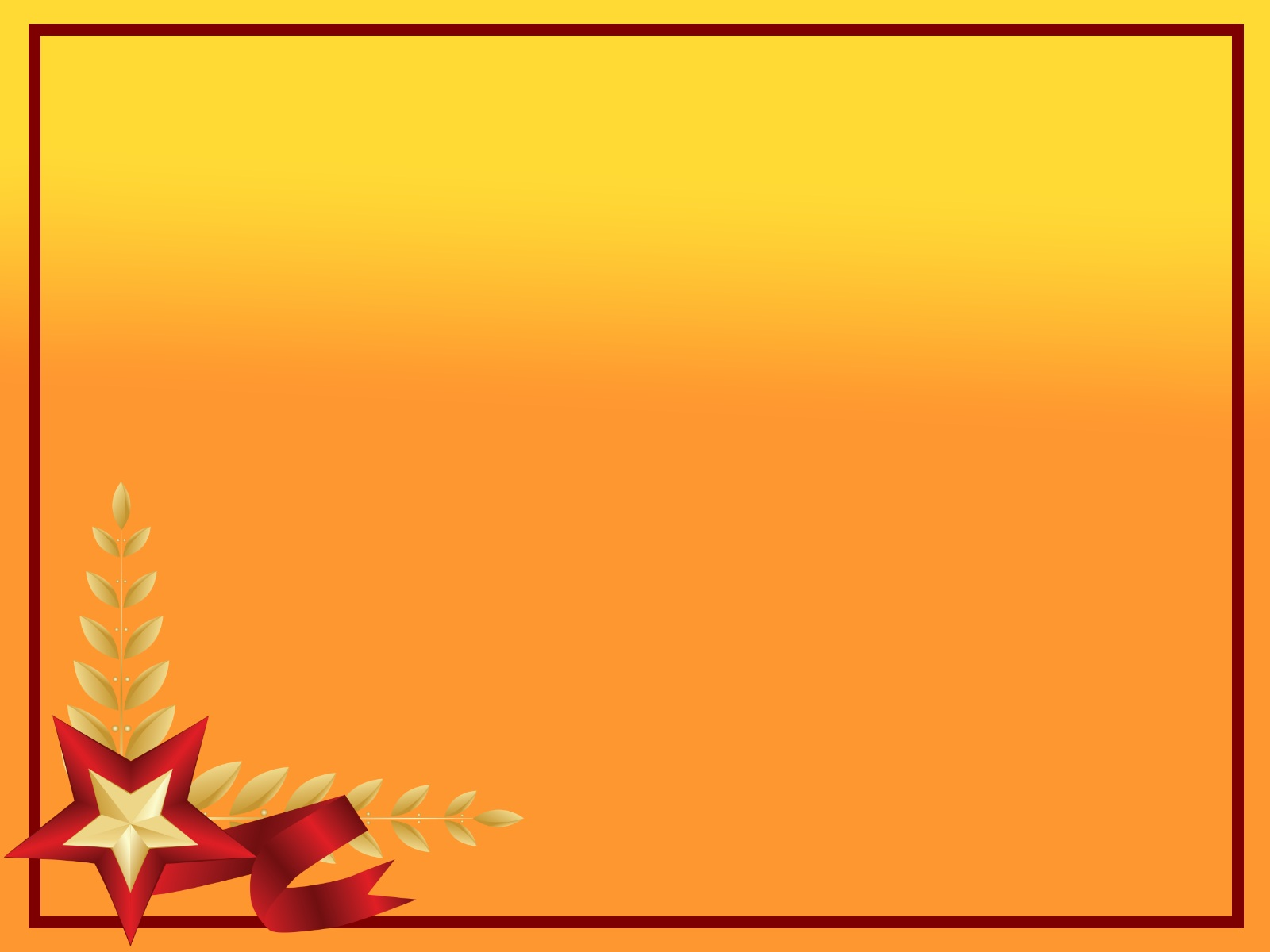 Результаты проекта
У детей повысился  интерес и уважение  к истории России.
Дети имеют  представления о военных профессиях, родах войск, военной технике
Познакомились  с произведениями поэтов, писателей, музыкантов, художников на военную тематику
Расширился словарный запас по теме 
У детей систематизировались  и расширились  знания о Великой Отечественной войне.
Дети имеют  представления о земляках героях, о героях своей семьи
Имеют  представление о памятных местах родного города
Понимают  важность праздника – Дня Победы в жизни российского человека.
Толерантны, испытывают уважение к защитникам Родины, труженикам тыла, чувство гордости за свой народ.
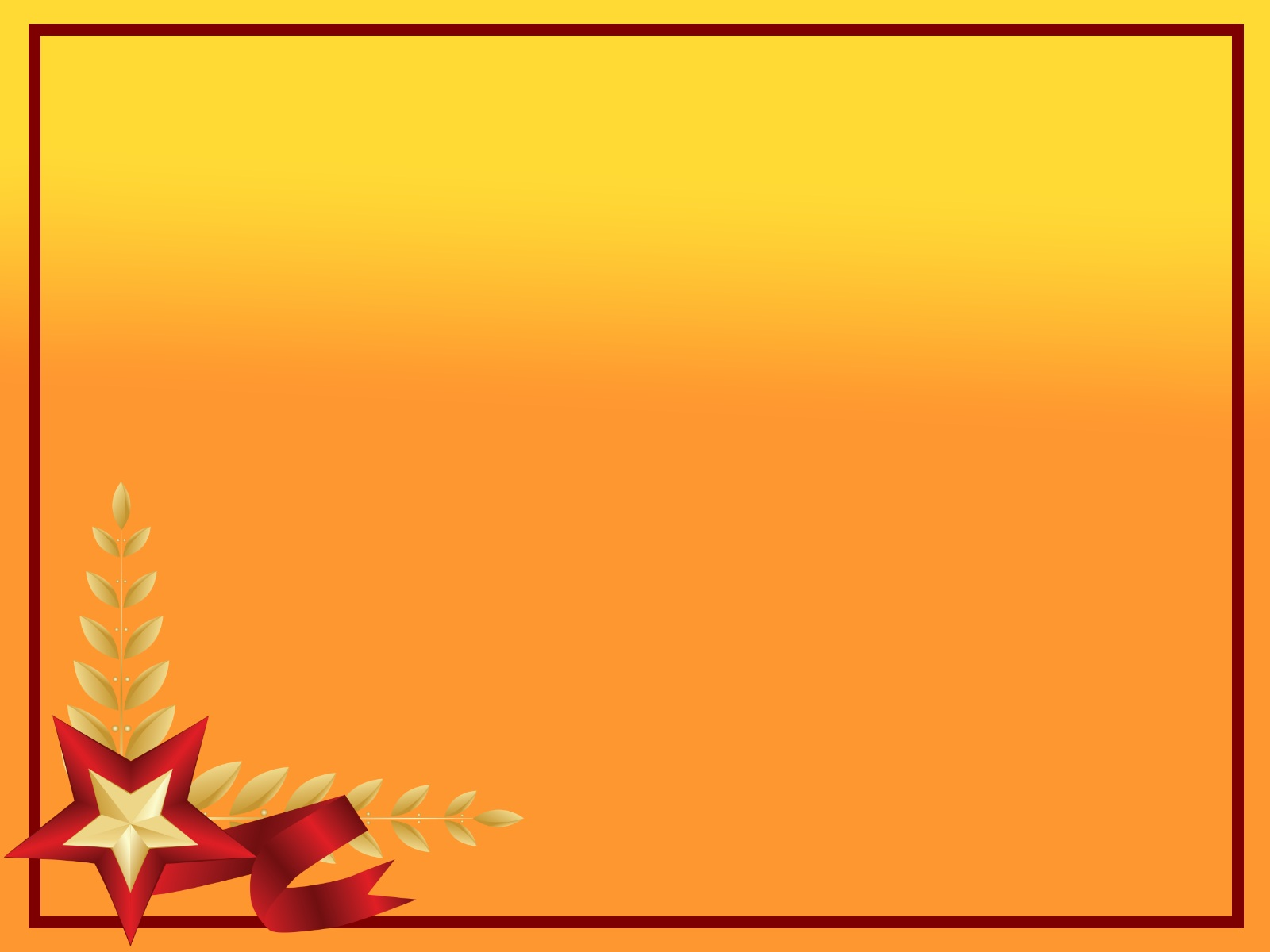 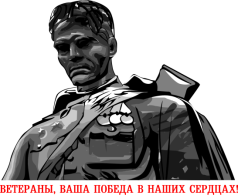 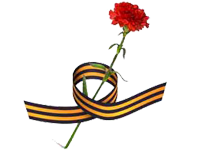 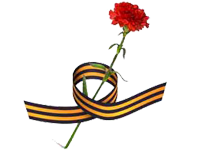 Пусть небо будет голубым,Пусть в небе не клубится дым,Пусть пушки грозные молчатИ пулеметы не строчат,Чтоб жили люди, города...Мир нужен на земле всегда!(Н. Найденова)
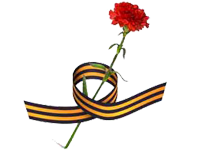 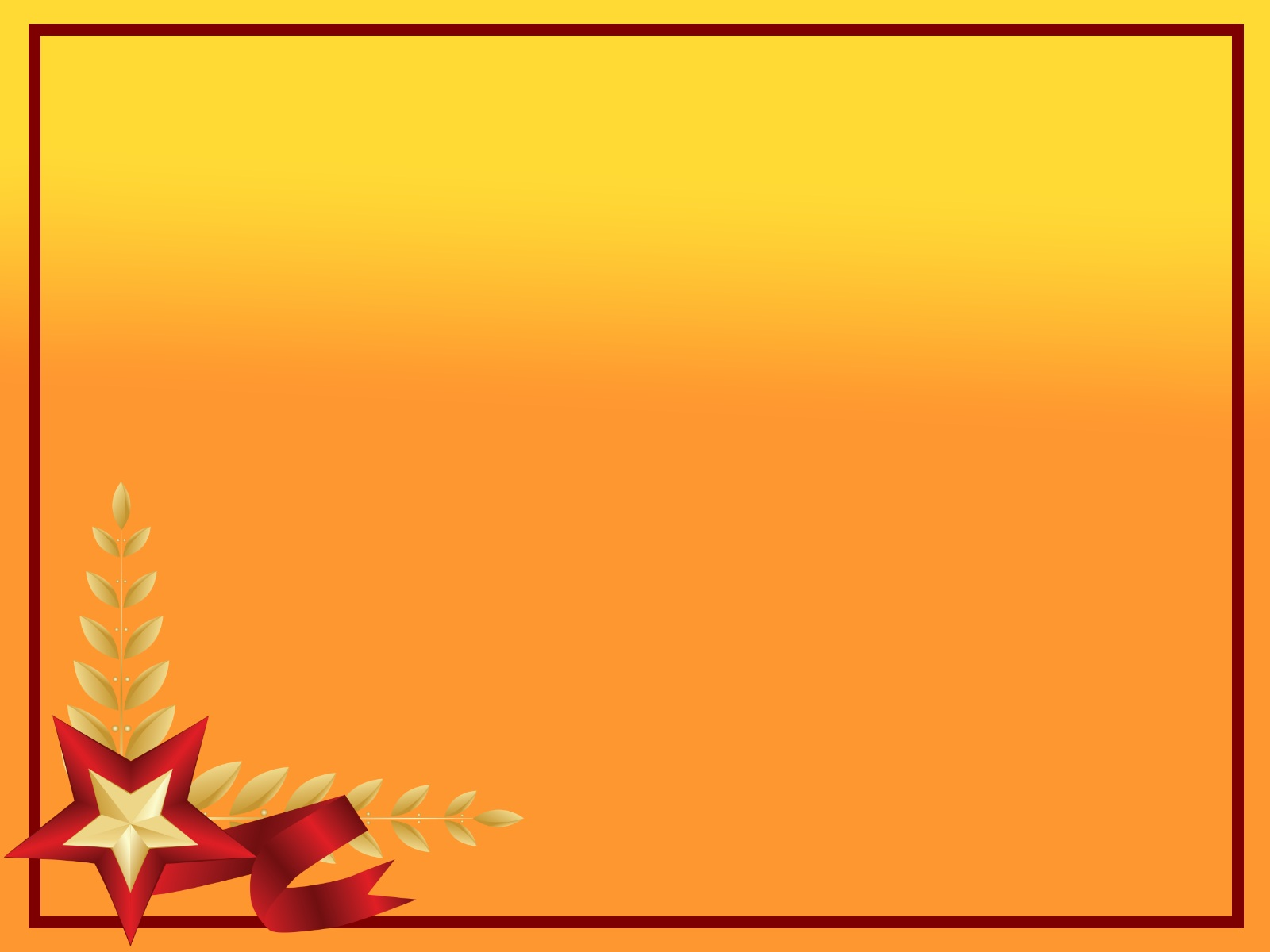 Литература
Казаков А. П., Шорыгина Т. А. «Детям о великой победе! » - Москва, «Гном и Д», 2005 г.
Кондрыкинская Л. А. «С чего начинается Родина? »- Москва, ТЦ «Сфера», 2004г.
Подрезова Т. И. «Планирование и конспекты занятий по развитию речи детей в ДгОУ. Патриотическое воспитание» -Москва, «Айрис-пресс», 2007г.
Долматова. Е., Телегин М. Поговори с Ребёнком о войне, или как дошкольнику о Великой Отечественной Войне рассказать? //
Малышам (и не только) о празднике Победы - 9 мая, о войне, об орденах и медалях.